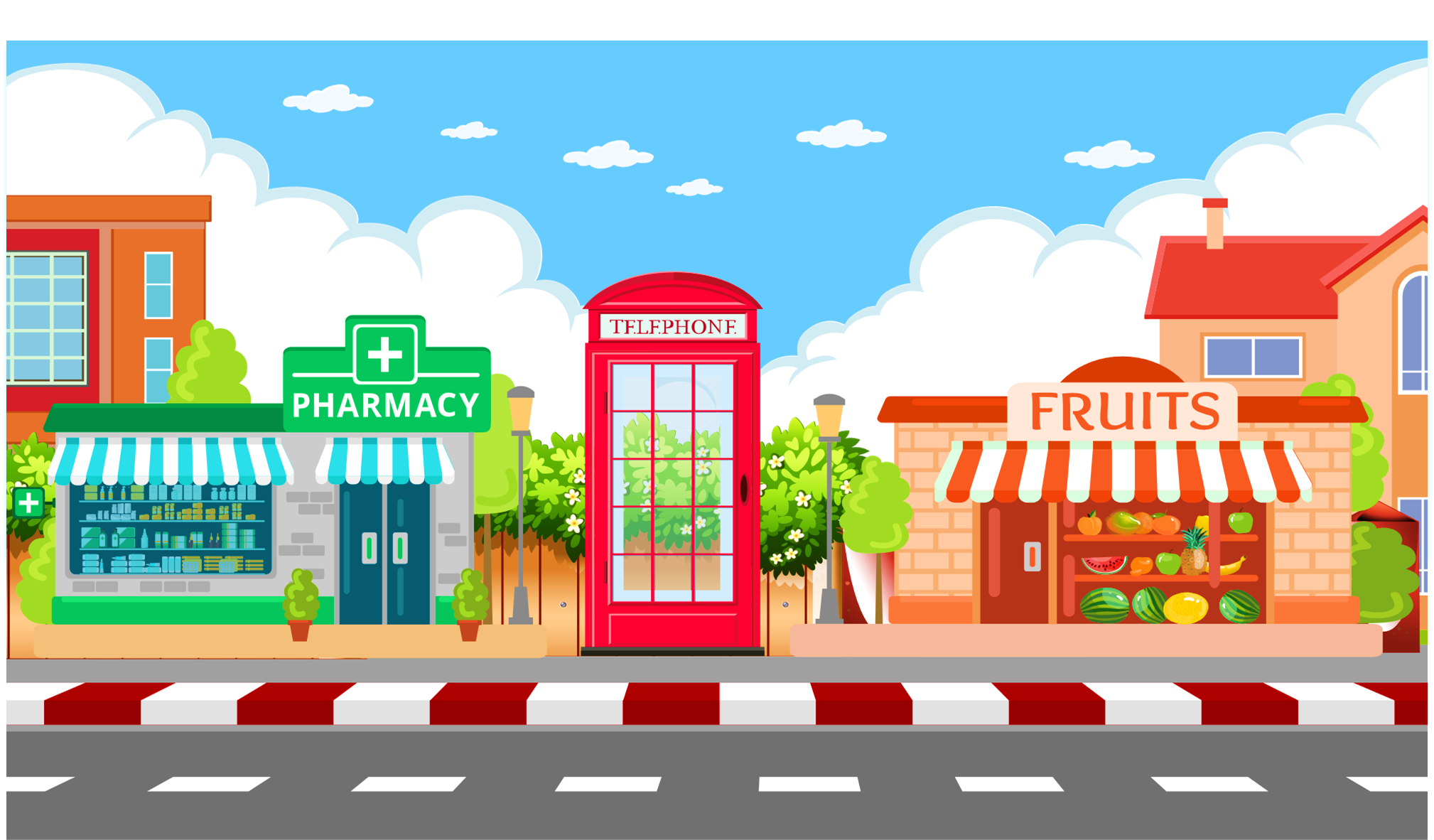 Thứ ….. ngày ….. tháng ….. năm ……
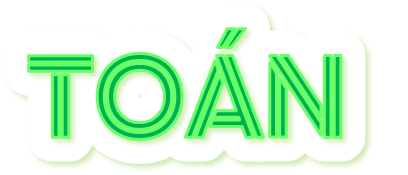 -
Bài 32
CHIA CHO SỐ
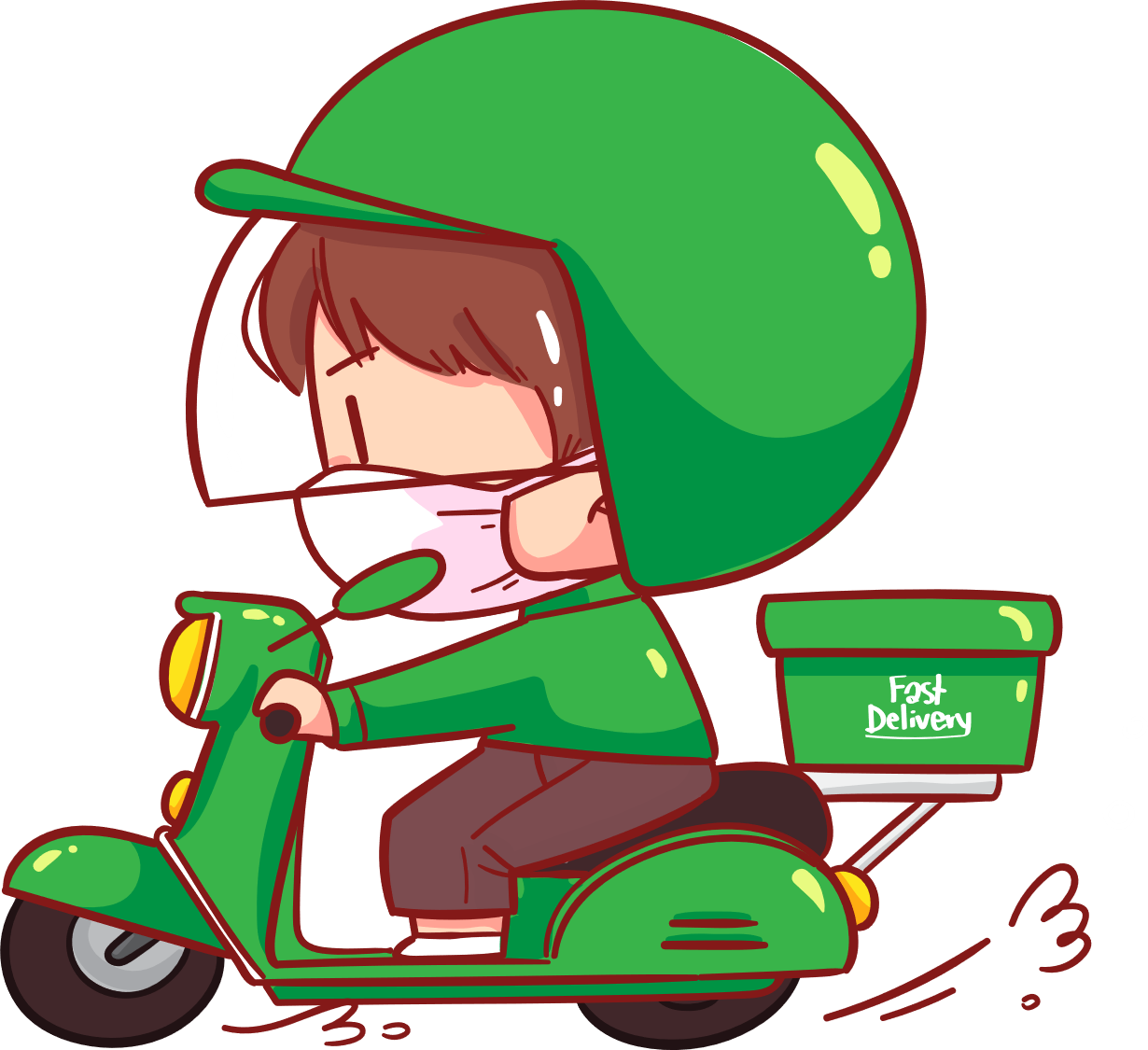 CÓ HAI CHỮ SỐ
4 Tiết - Tiết 1
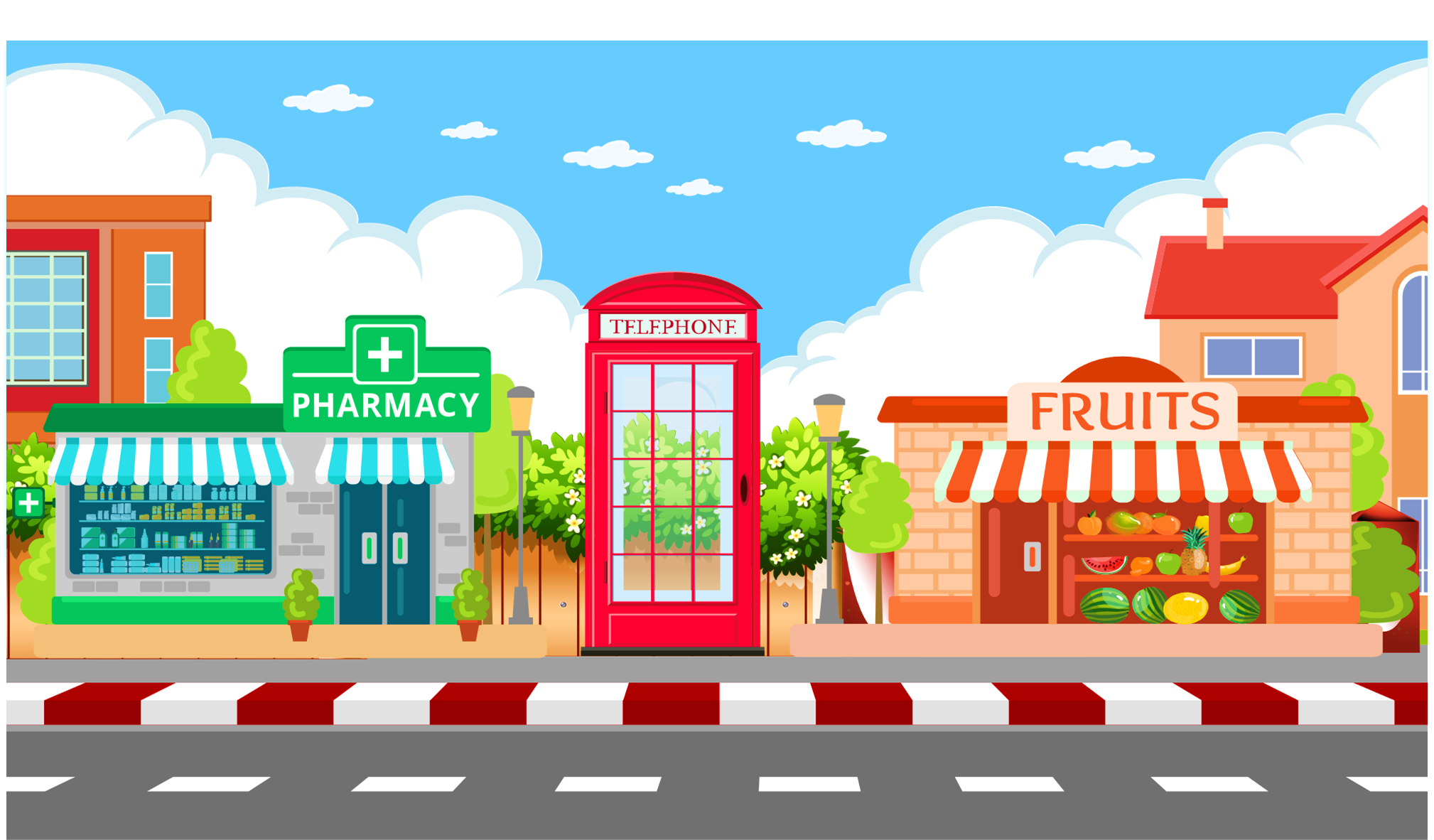 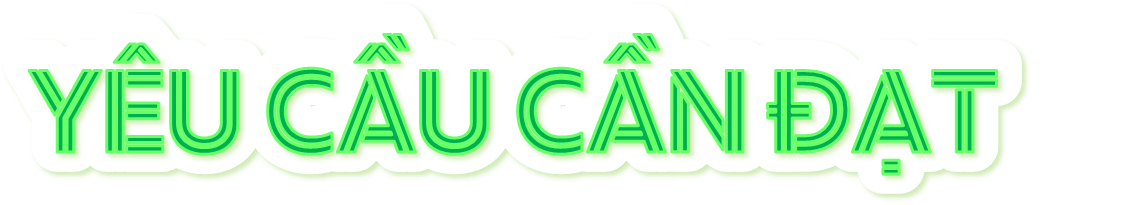 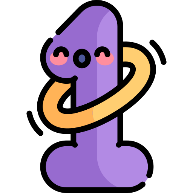 Kiến thức, kĩ năng:
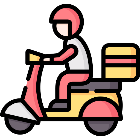 HS thực hiện phép chia cho số có không quá hai chữ số.
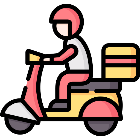 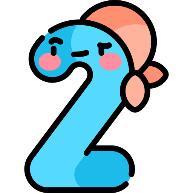 Năng lực chú trọng:
Vận dụng vào tính giá trị của biểu thức, tìm thành phần trong phép tính.
HS có cơ hội để phát triển các năng lực tư duy và lập luận toán học, giao tiếp toán học, mô hình hóa toán học, giải quyết vấn đề toán học.
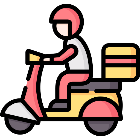 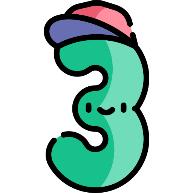 Phẩm chất:
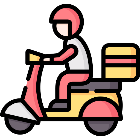 Nhân ái, trách nhiệm, chăm chỉ.
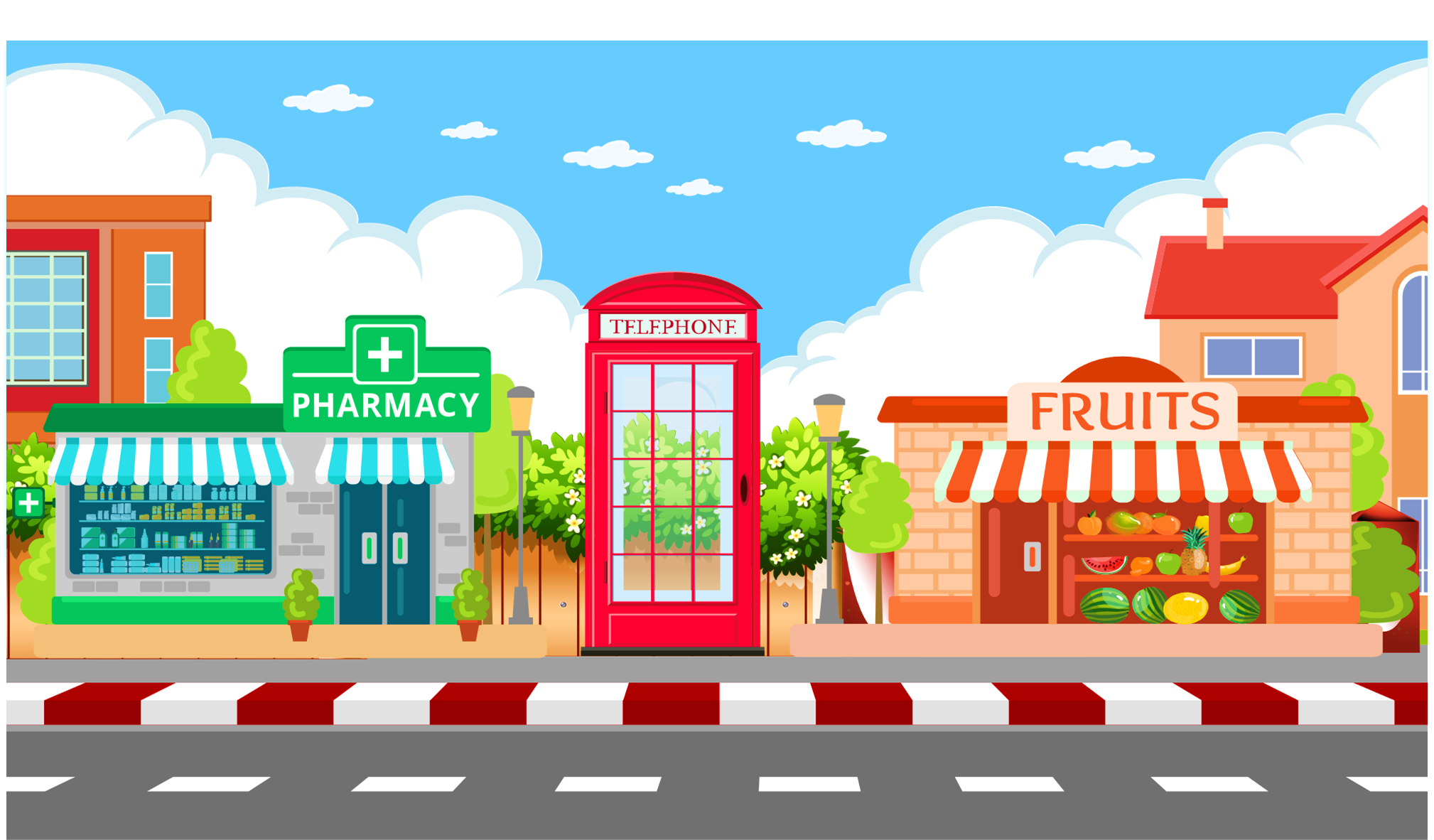 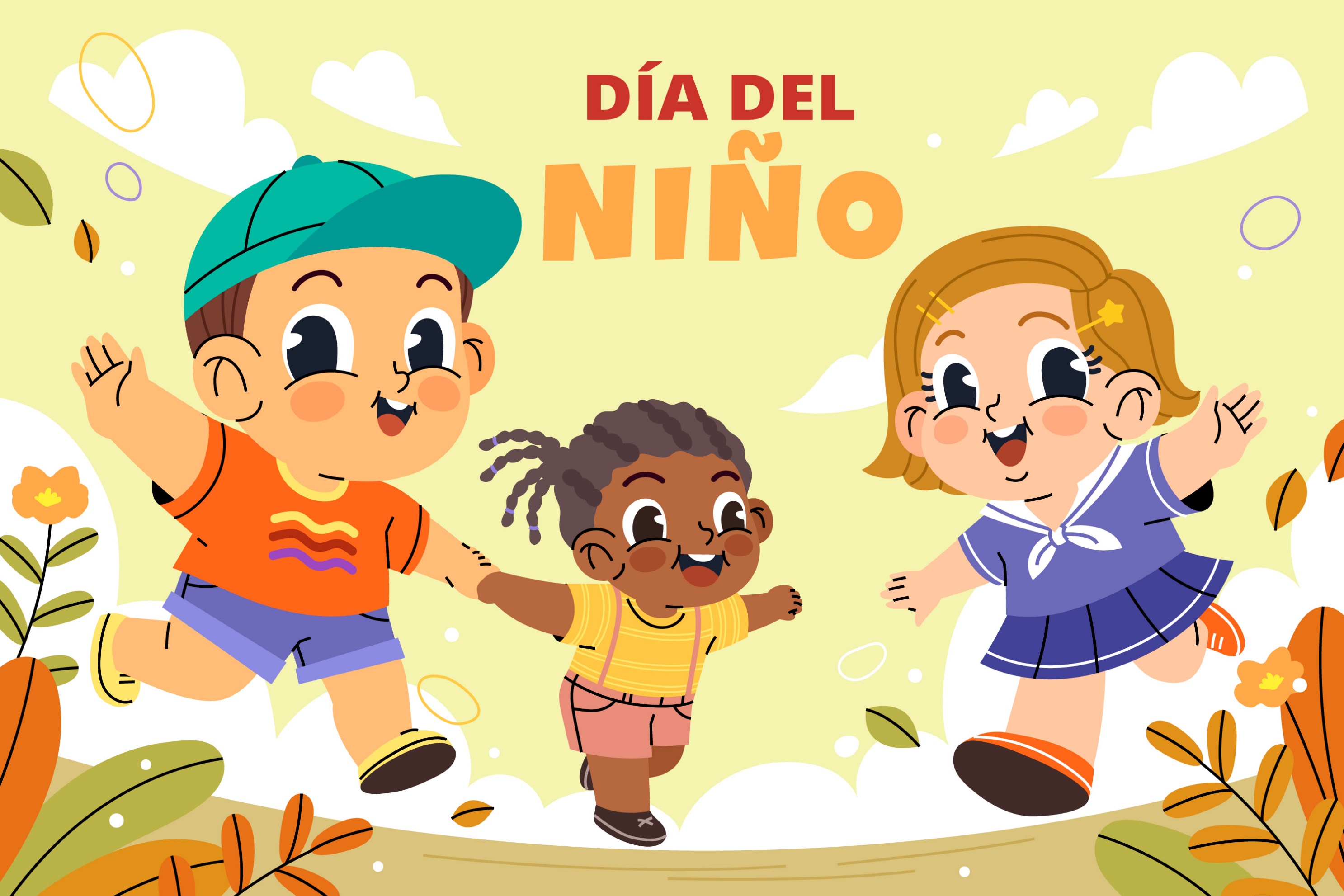 Khởi động
Ai nhanh hơn?
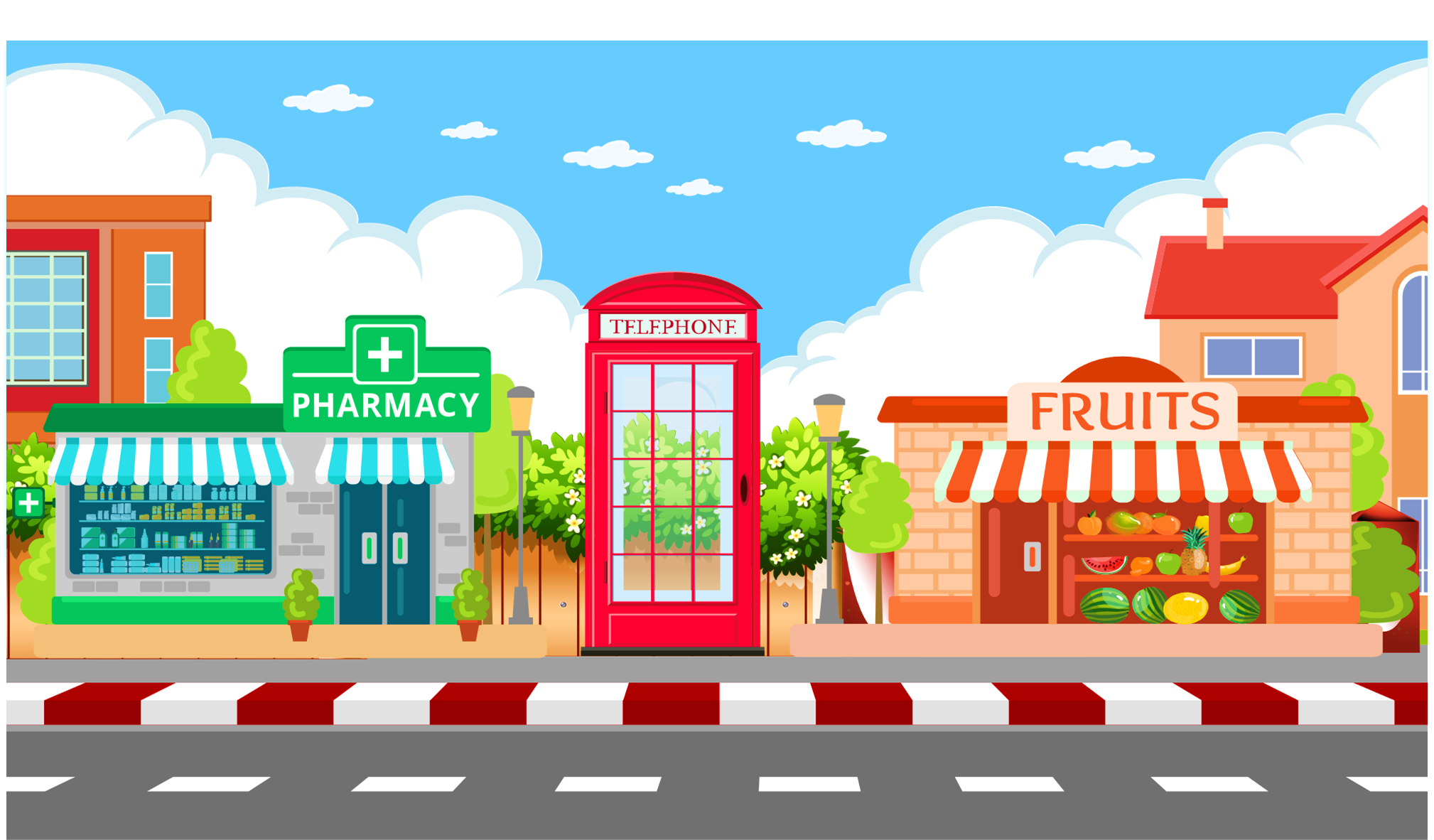 Tìm thương và số dư của các phép chia sau
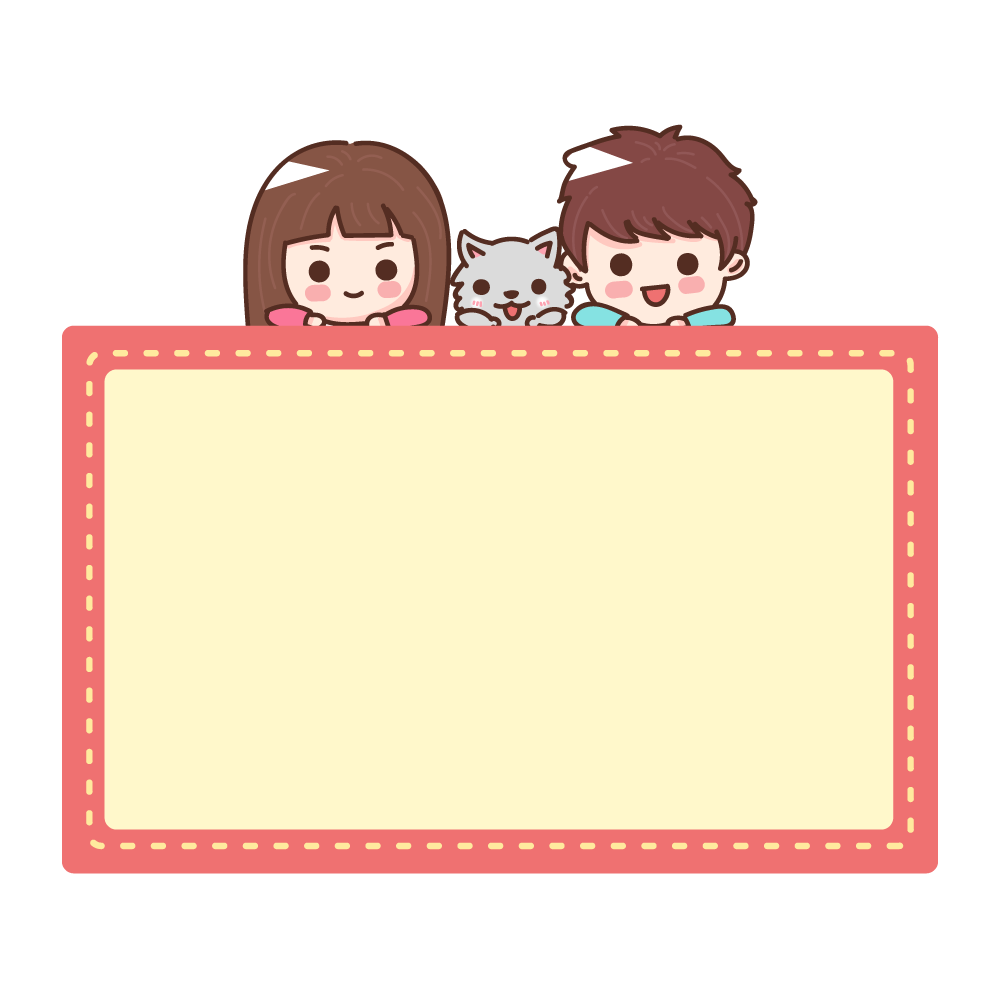 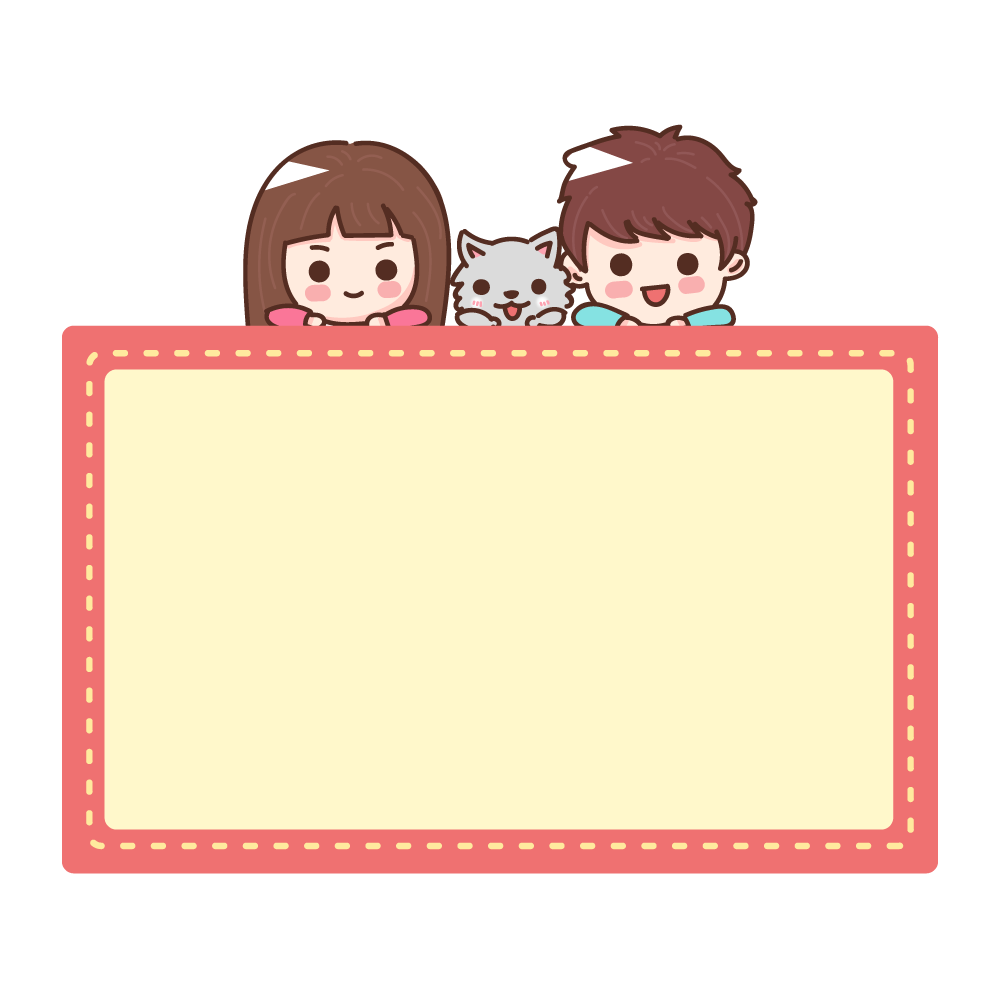 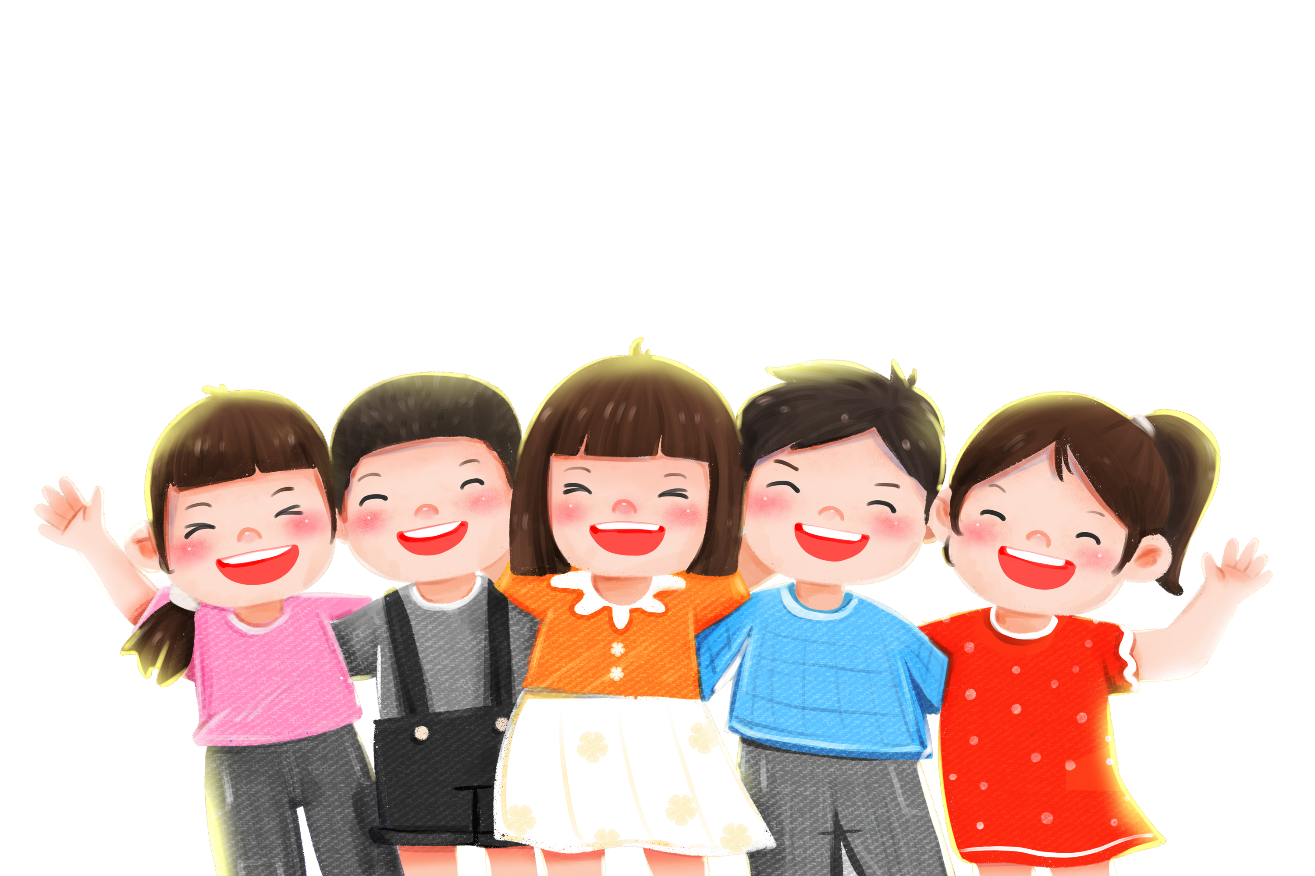 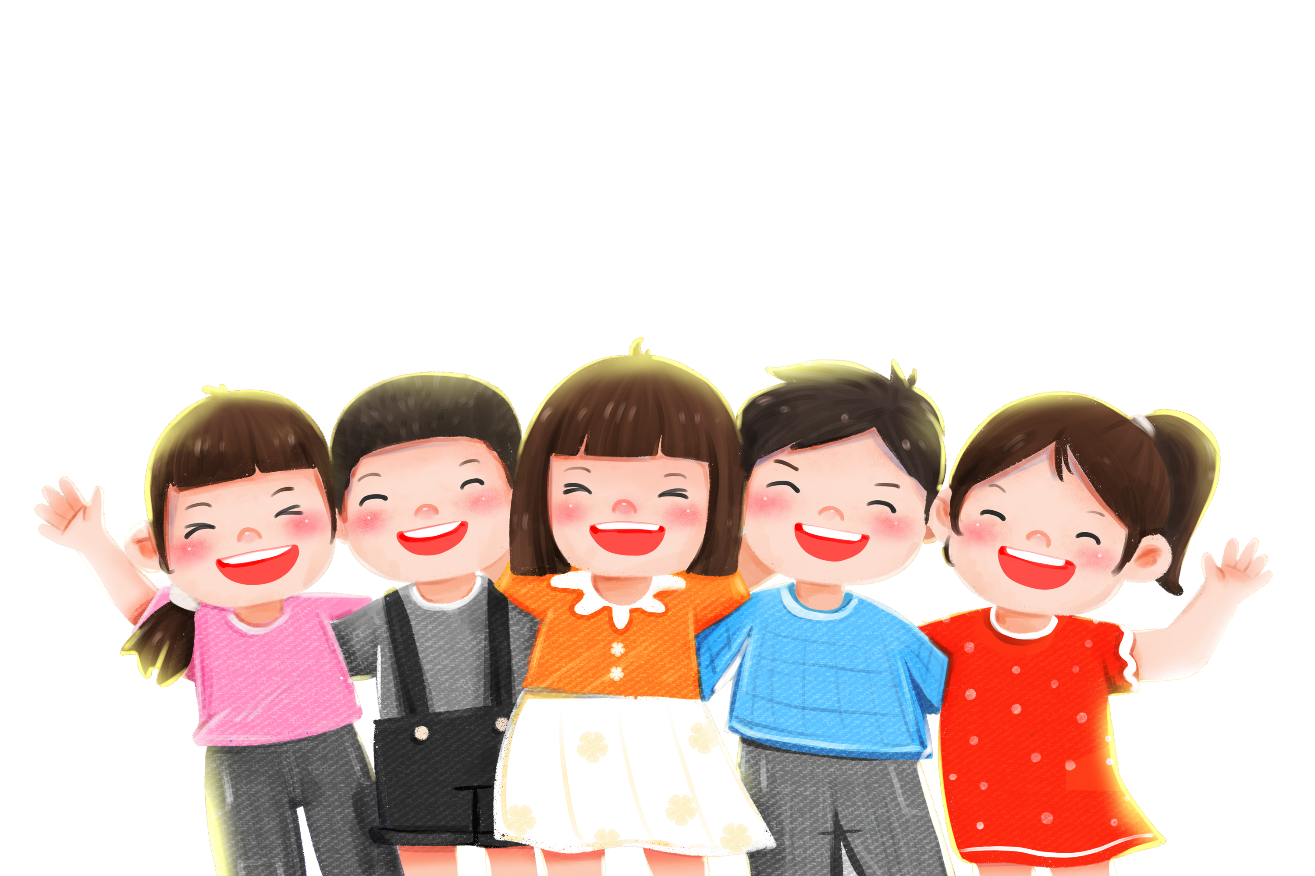 56 : 12
84 : 12
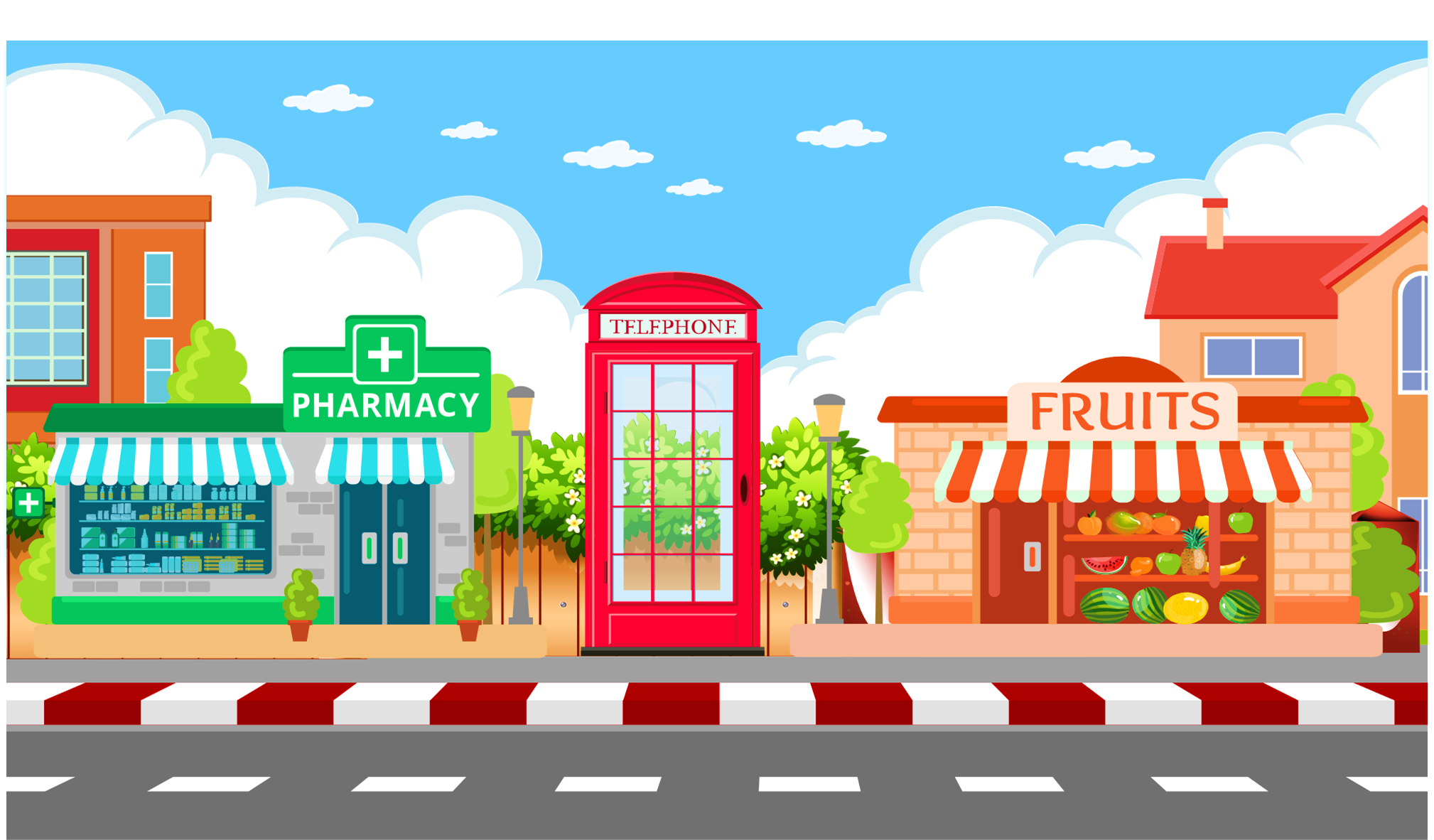 Tìm thương và số dư của các phép chia sau
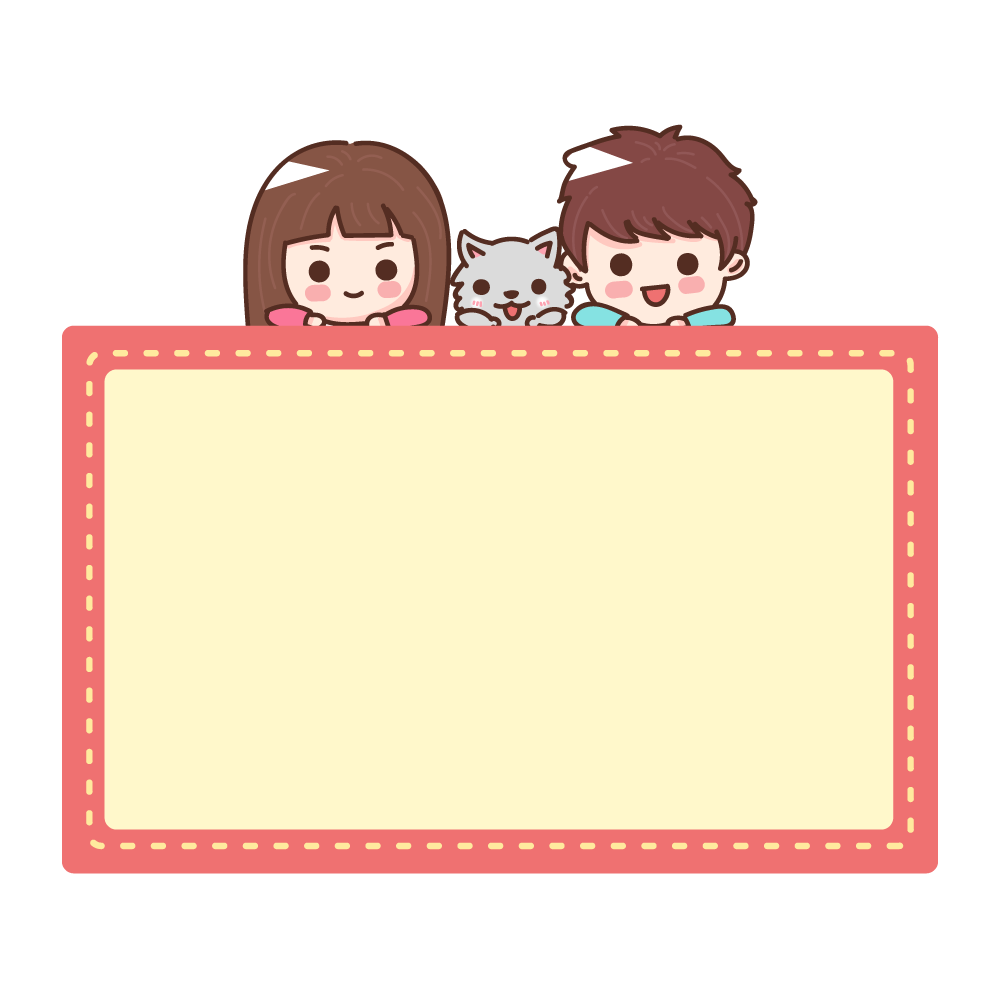 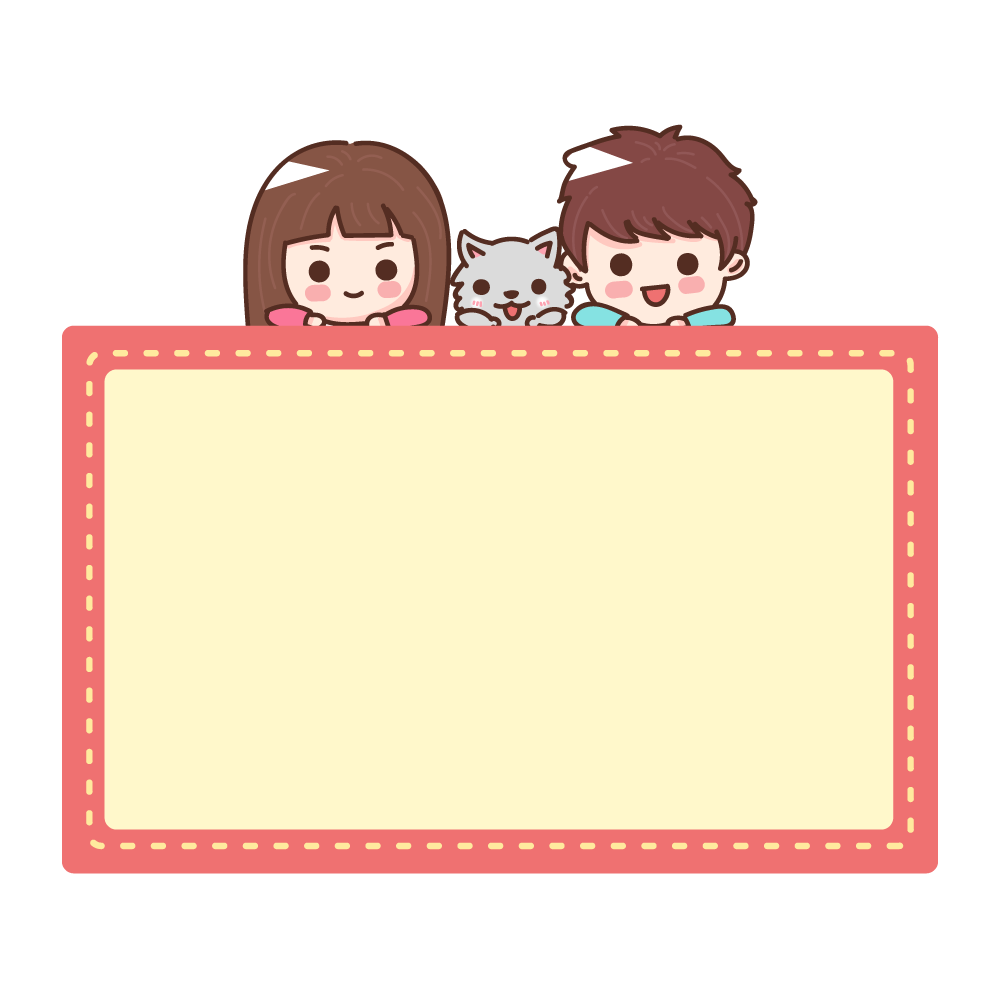 56 : 12 = 4
(dư 8)
84 : 12 = 7
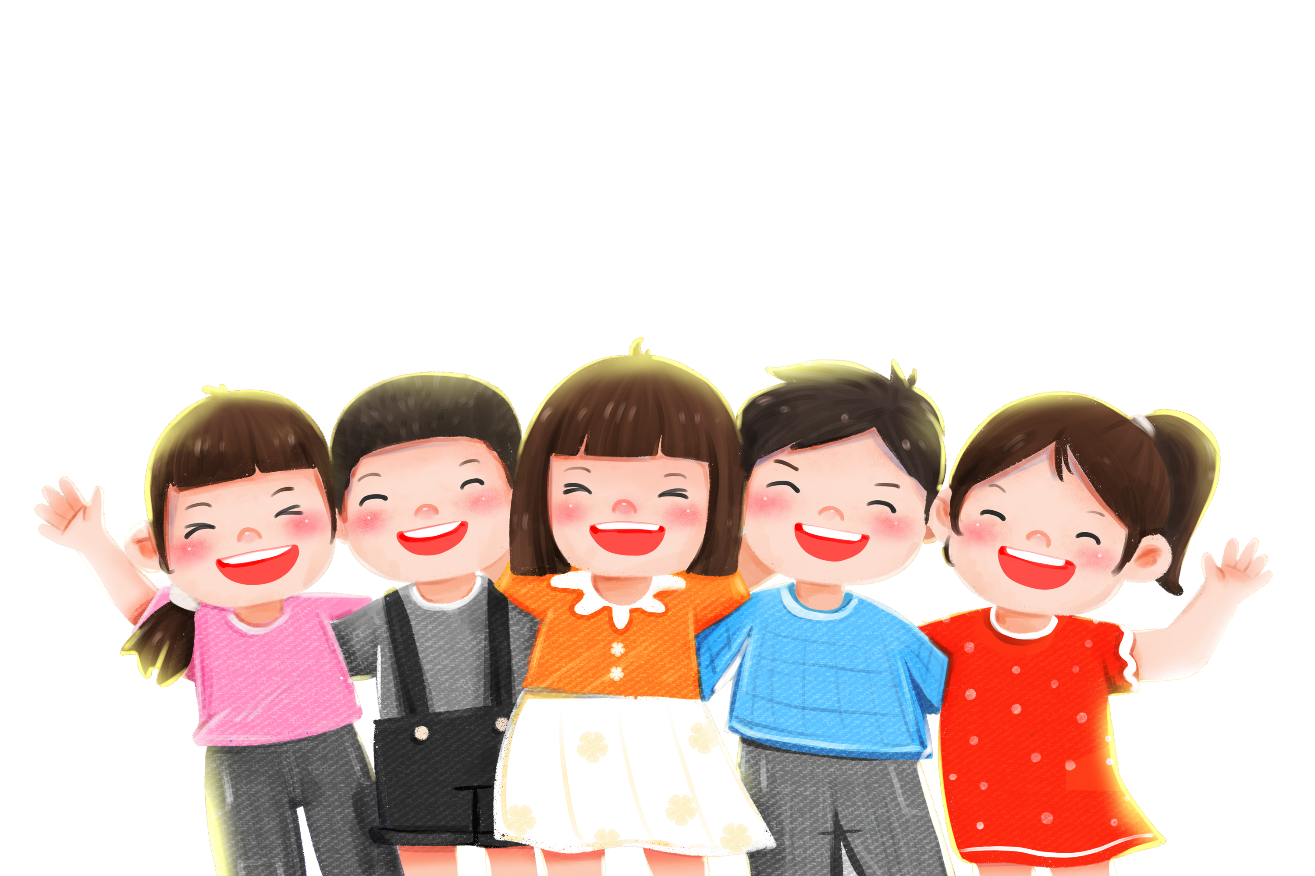 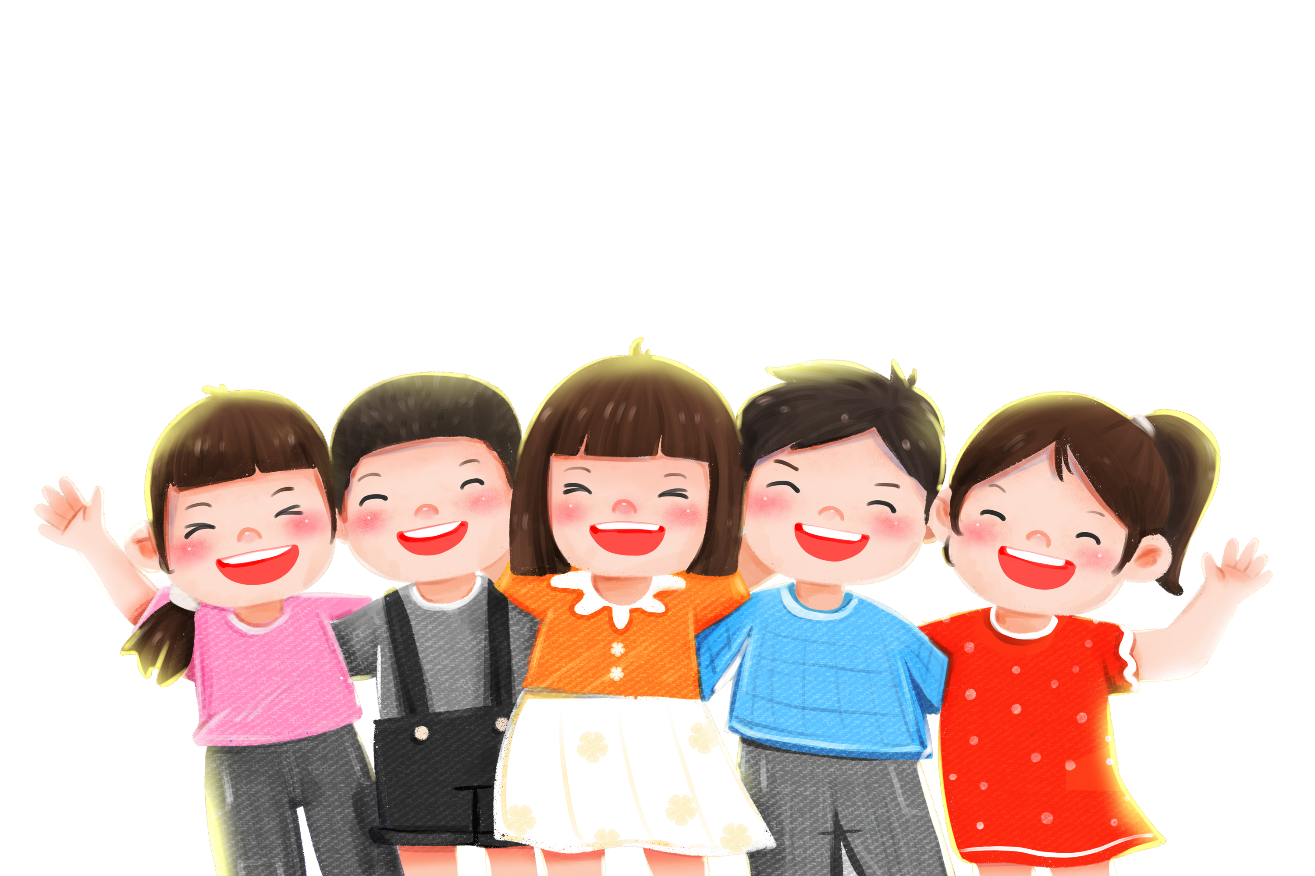 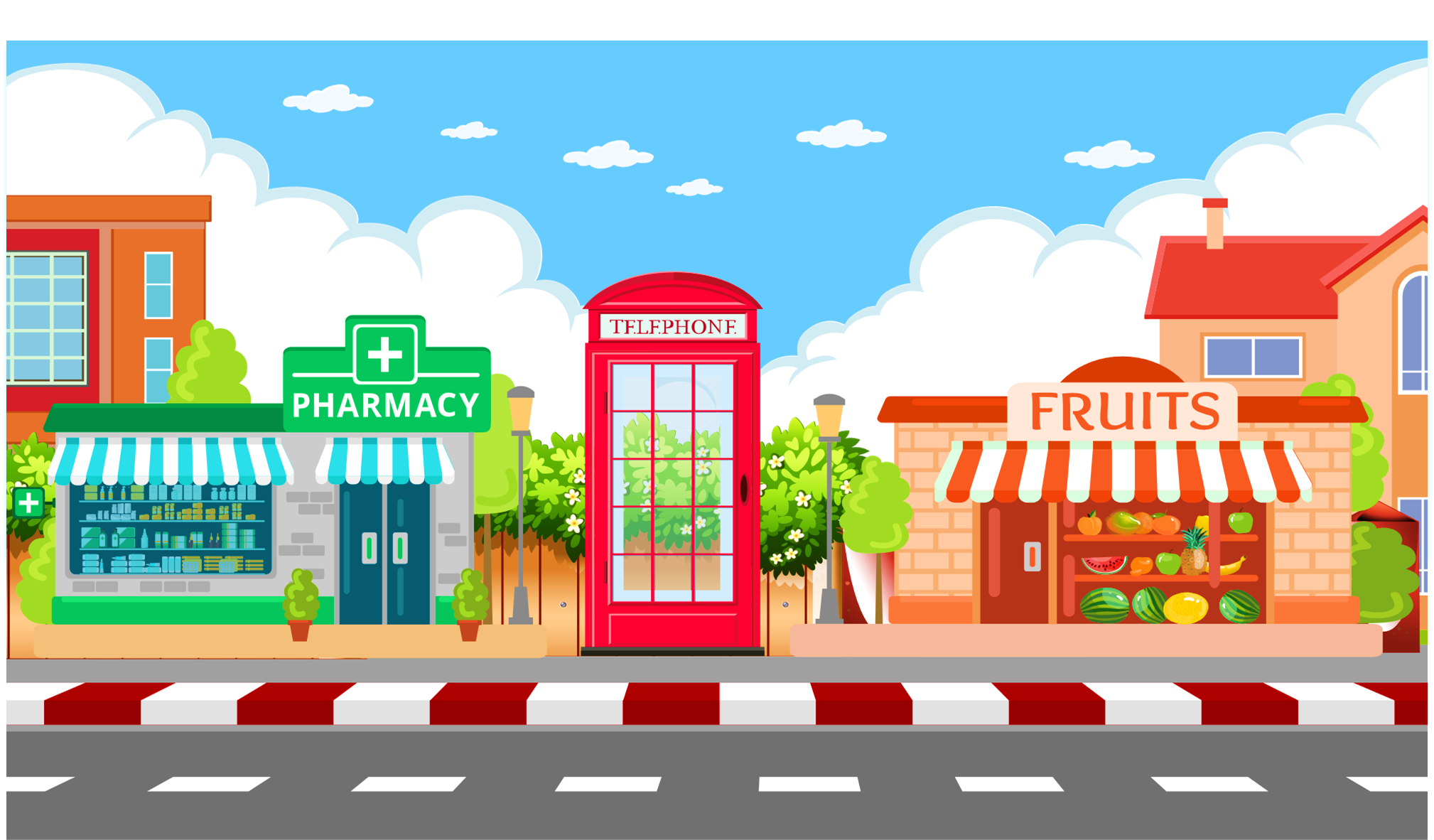 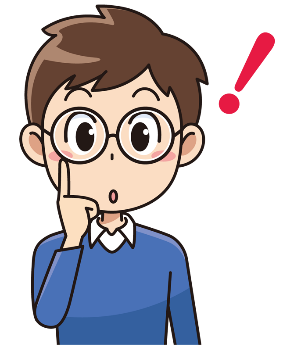 Em hãy nêu phép tính tìm số hộp bánh
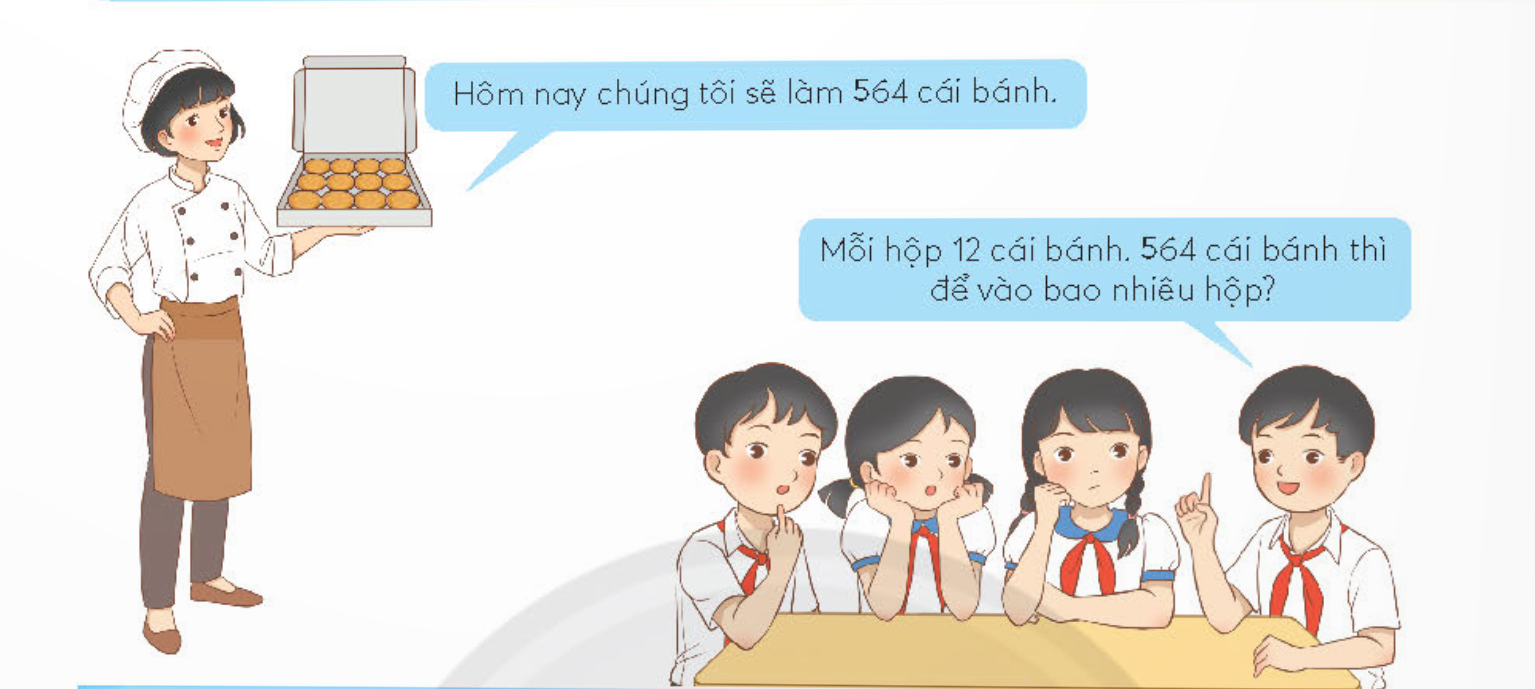 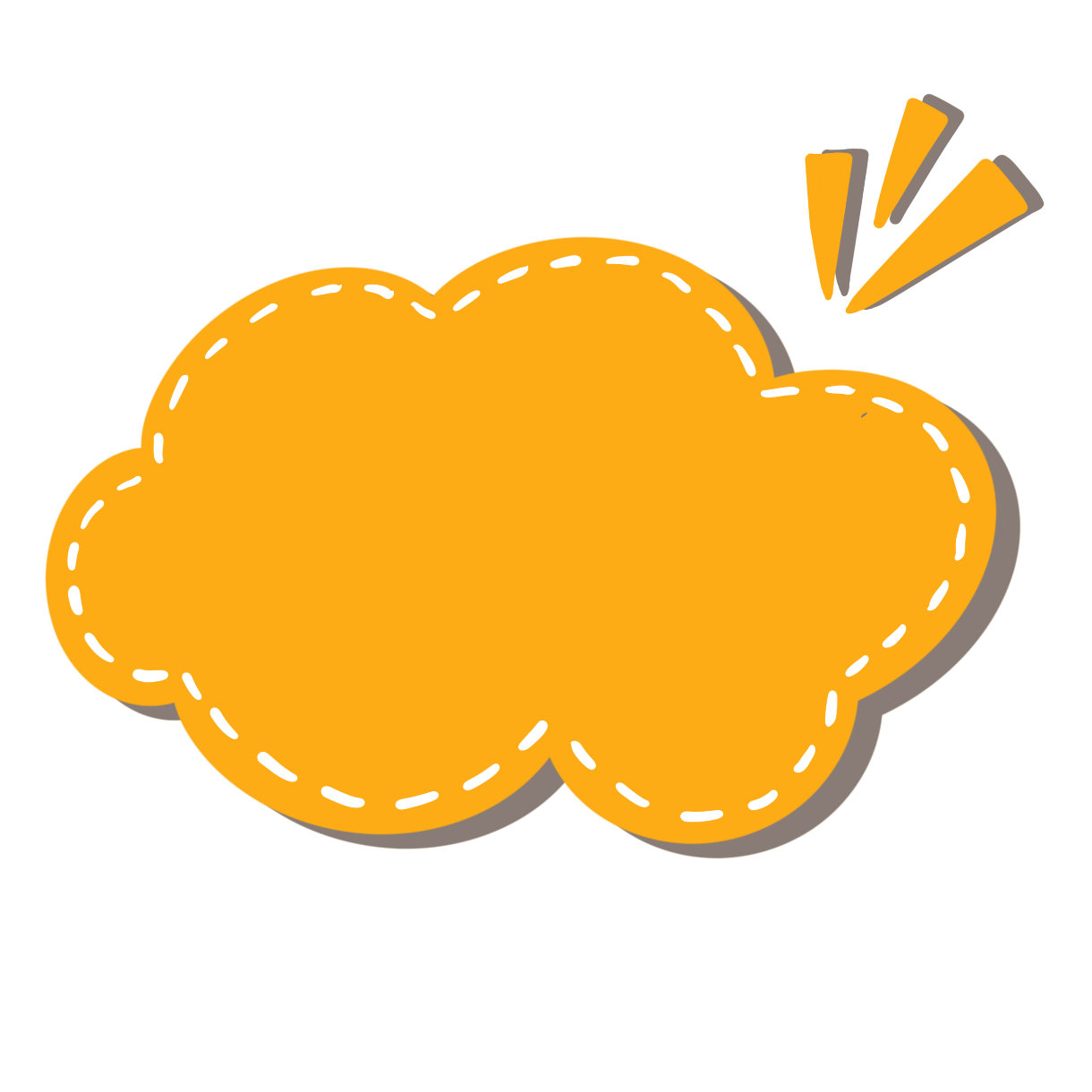 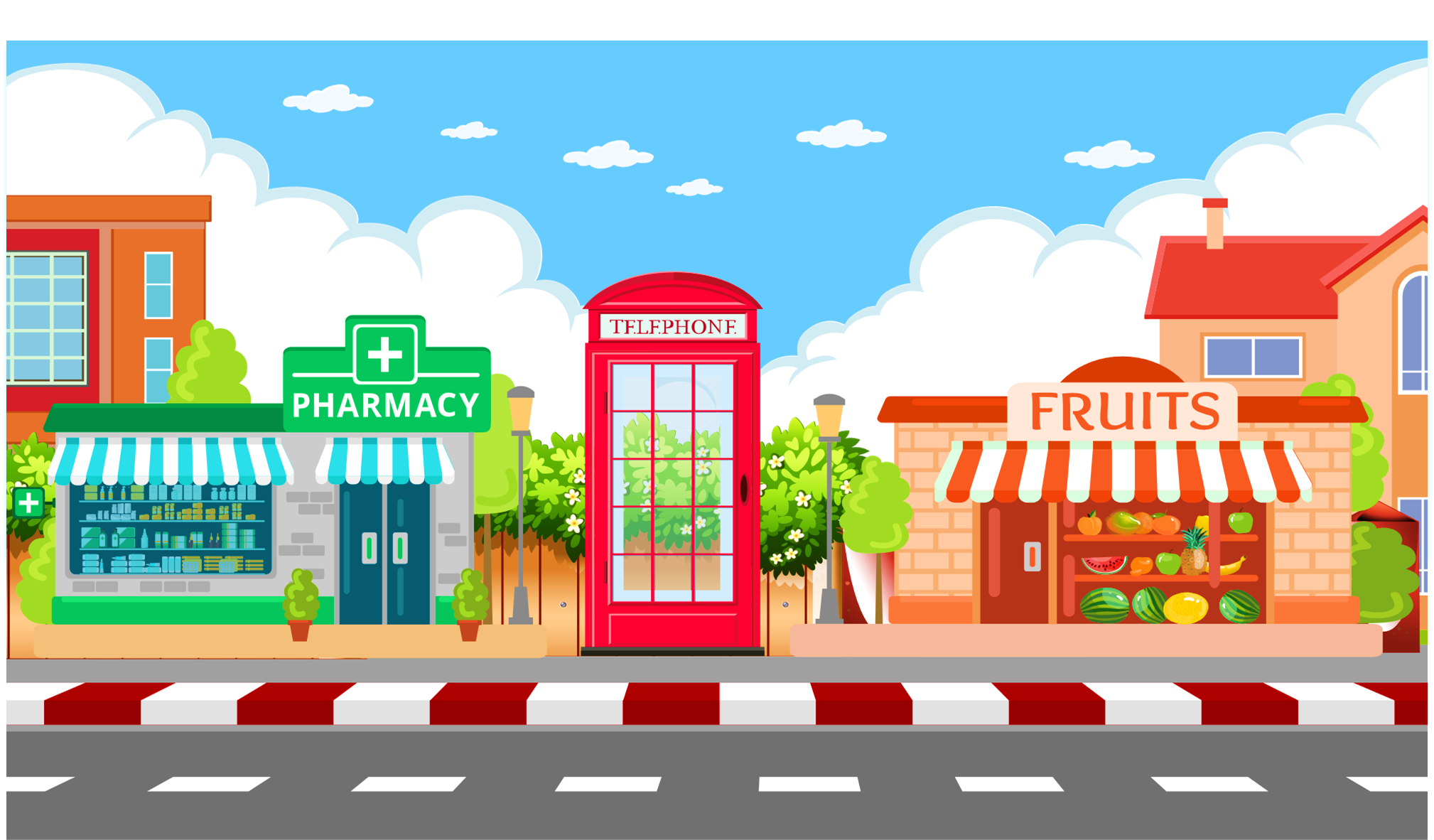 Ta cùng tìm hiểu cách đặt tính và tính của hai phép tính 56 : 12 và 84 : 12
Em thực hiện 
phép tính này thế nào?
Từ đó các nhóm sẽ thực hiện phép tính
564 : 12
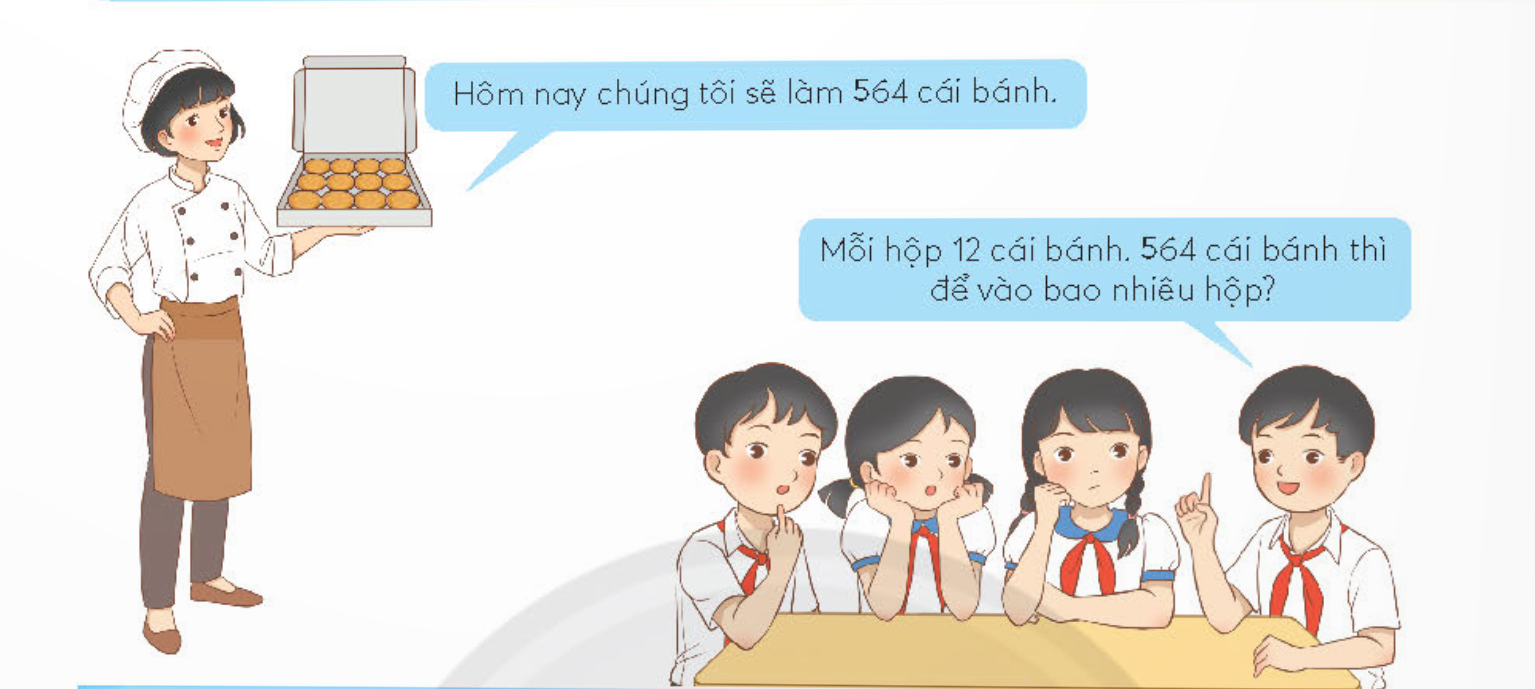 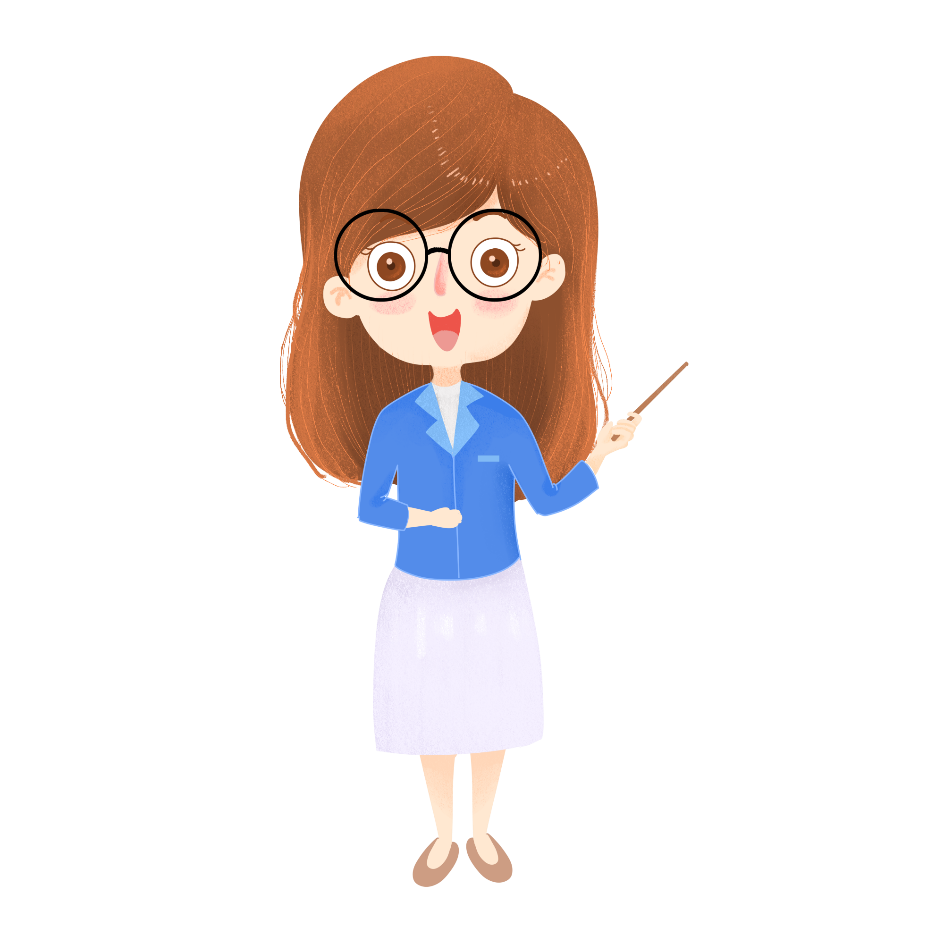 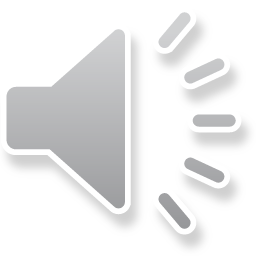 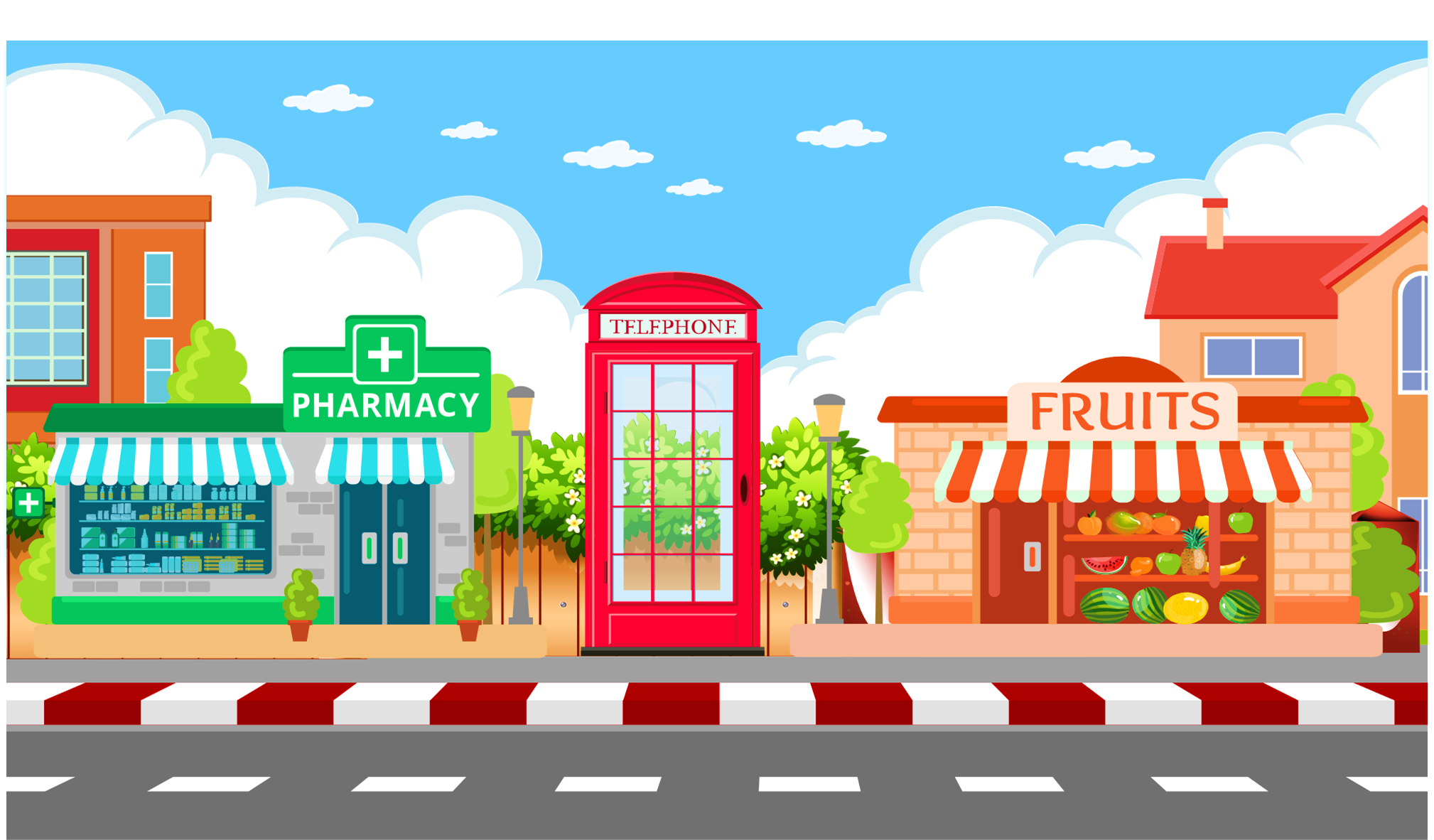 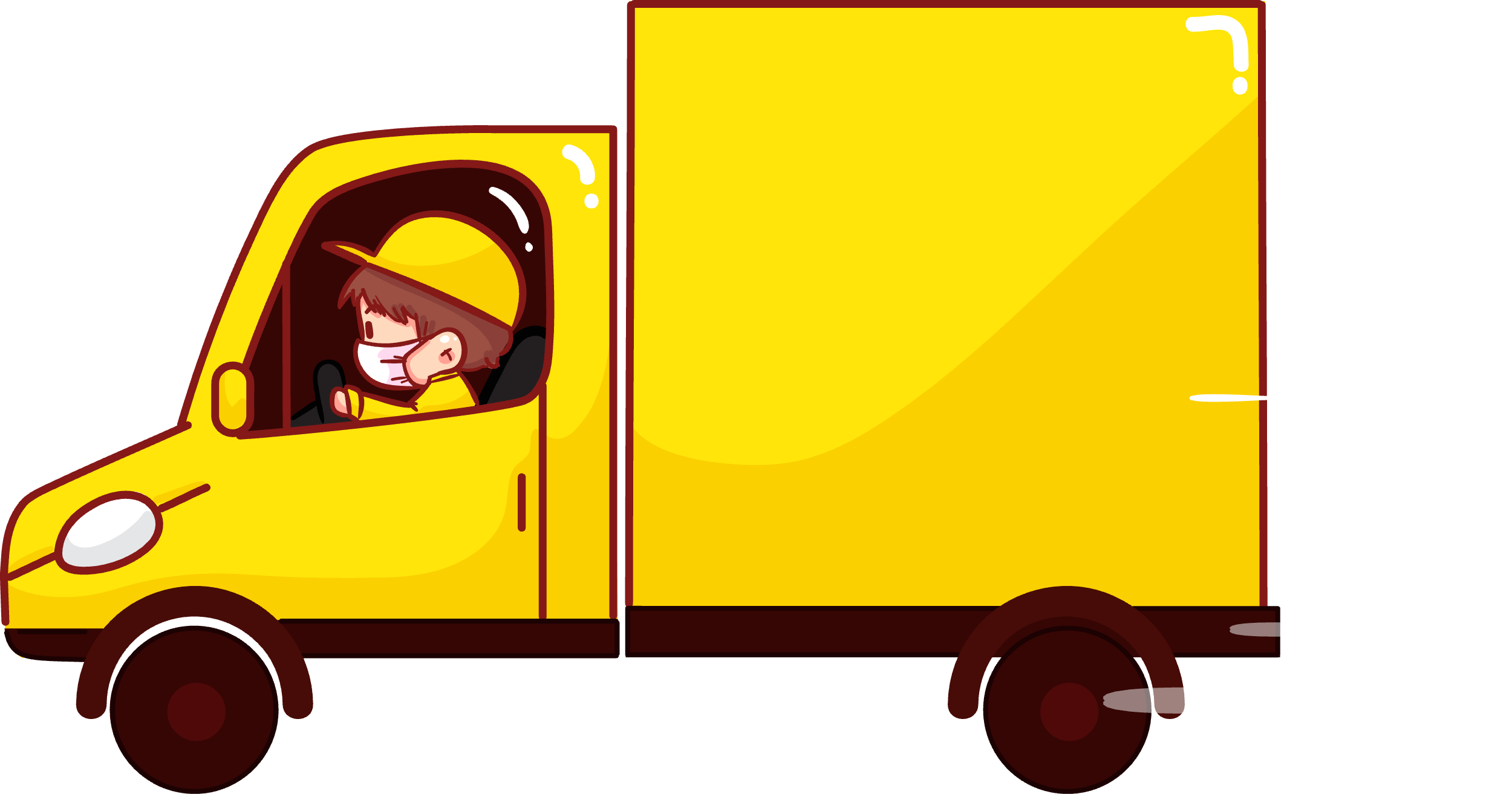 KHỞI ĐỘNG
KHỞI ĐỘNG
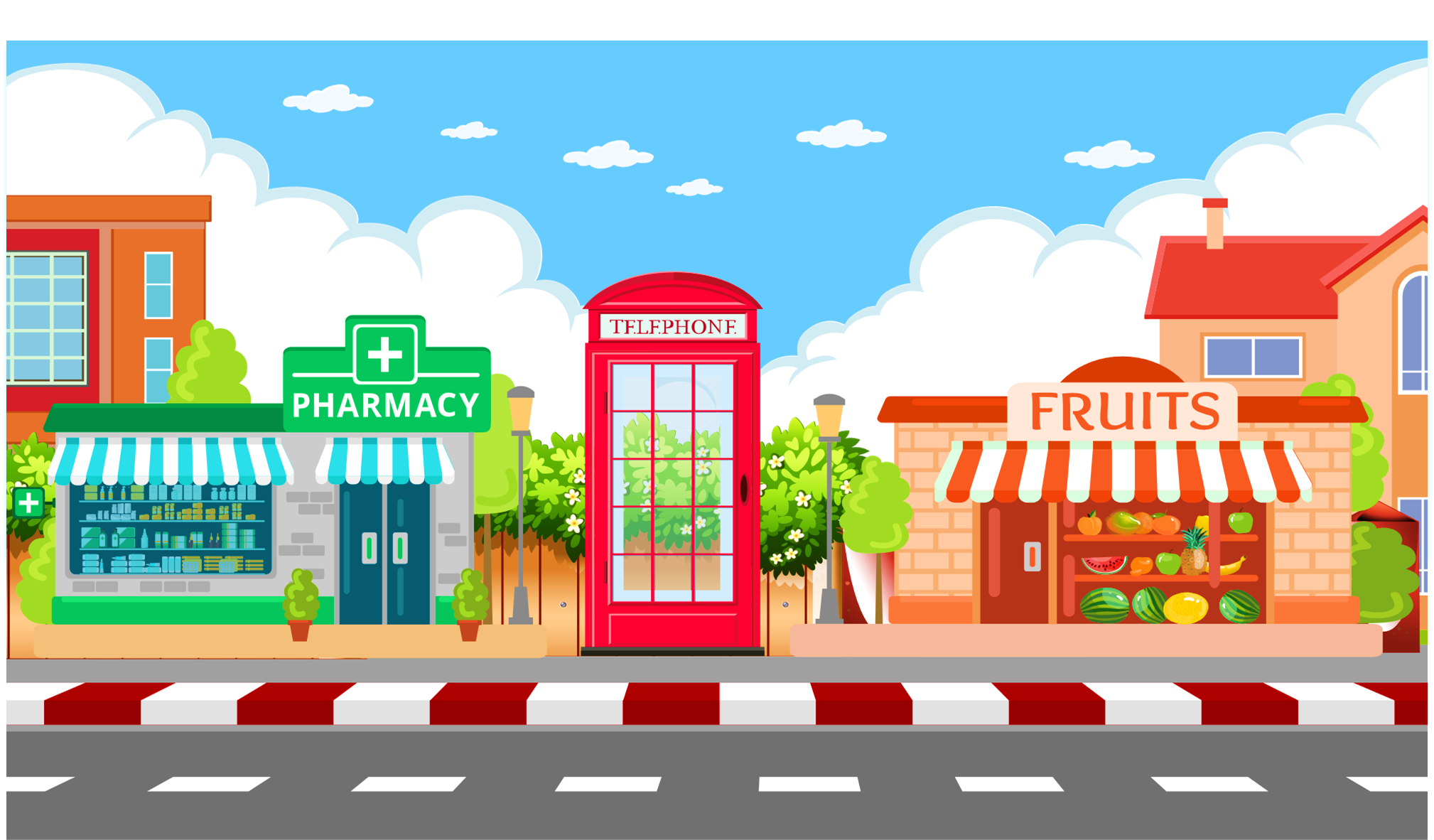 Chào các bạn. Hôm nay các bạn hãy cùng mình trải nghiệm một ngày làm Shipper thông qua các nhiệm vụ nhé!
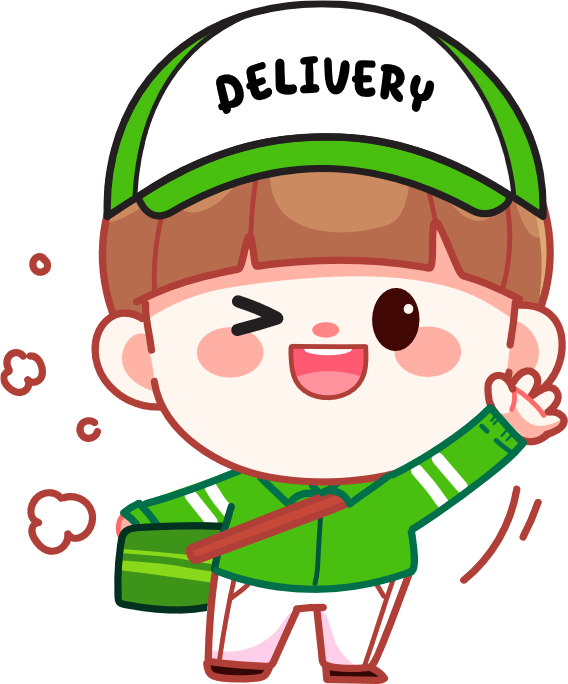 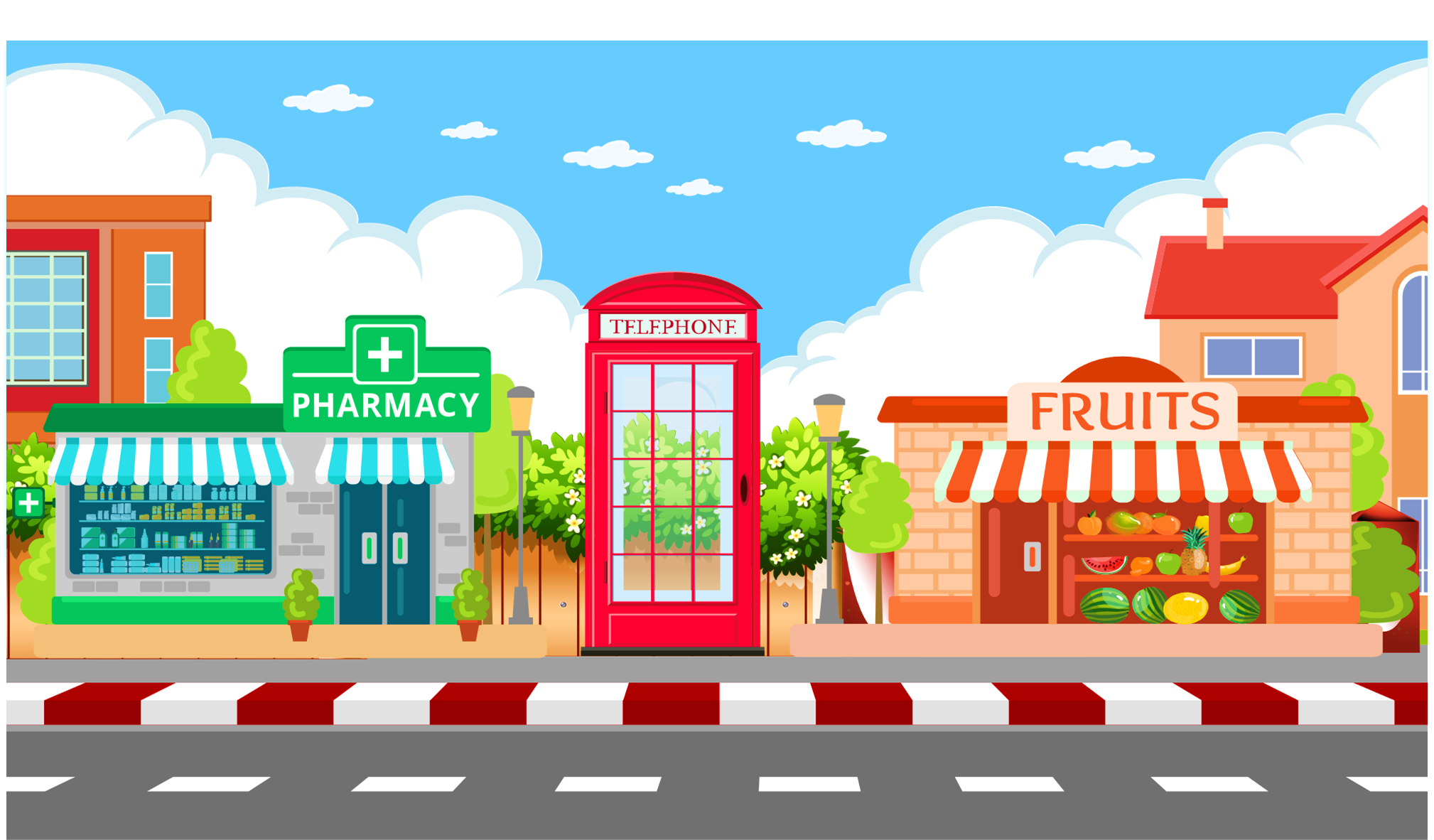 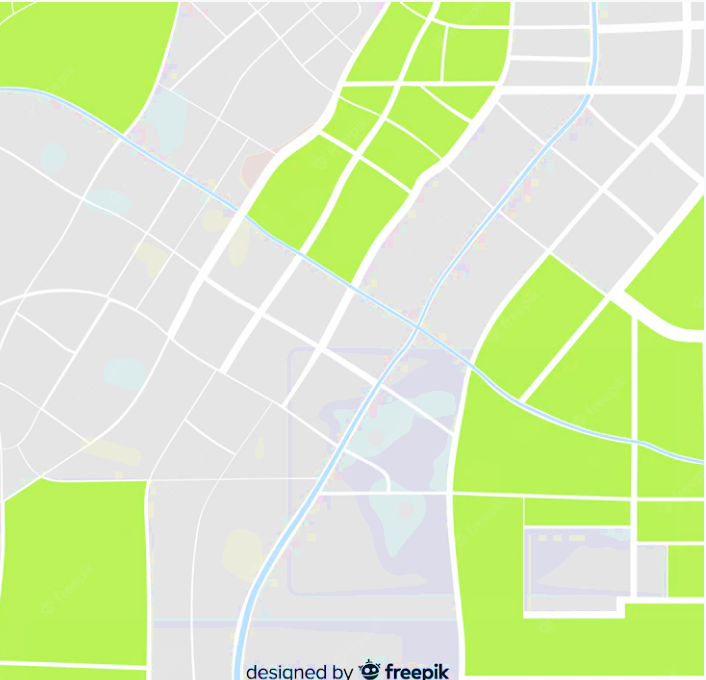 Các bạn hãy hoàn thành phần bài học để giúp mình lấy được những thùng hàng cần giao nhé!
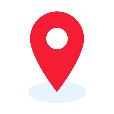 Nhiệm vụ 1:
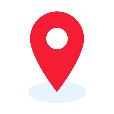 Nhận
Hàng
Nhận
Hàng
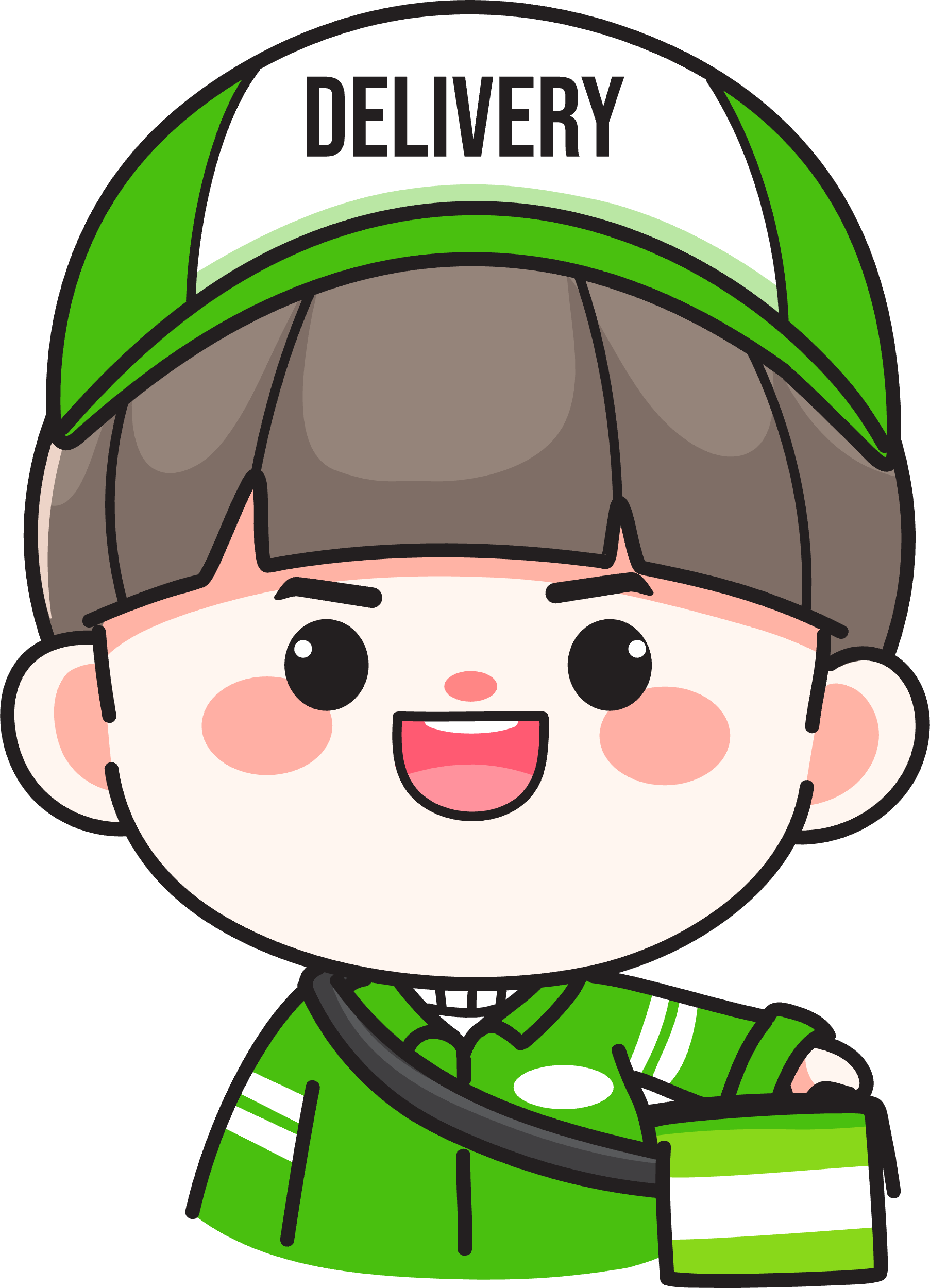 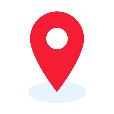 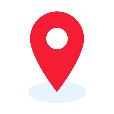 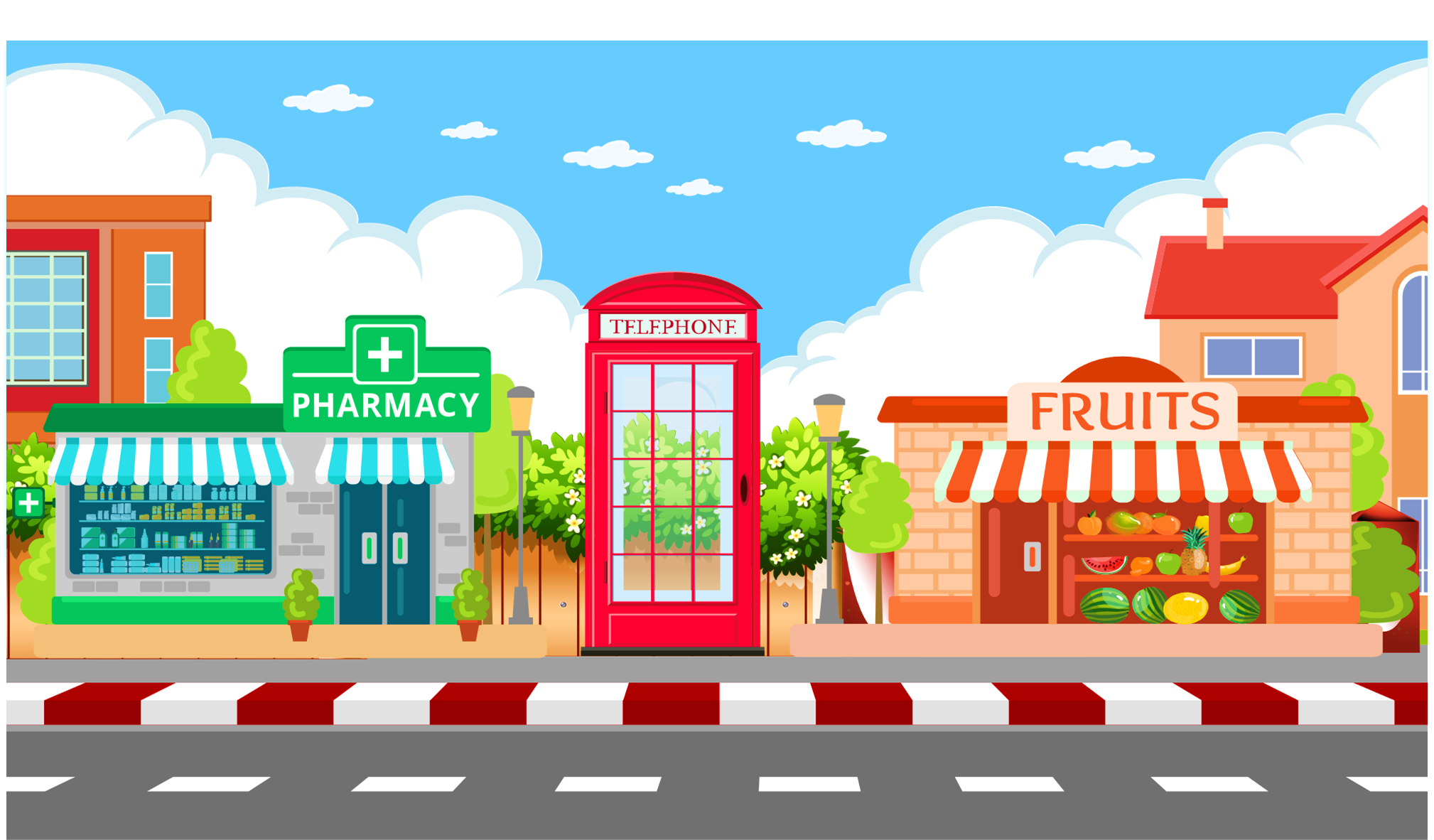 1. Ví dụ 1
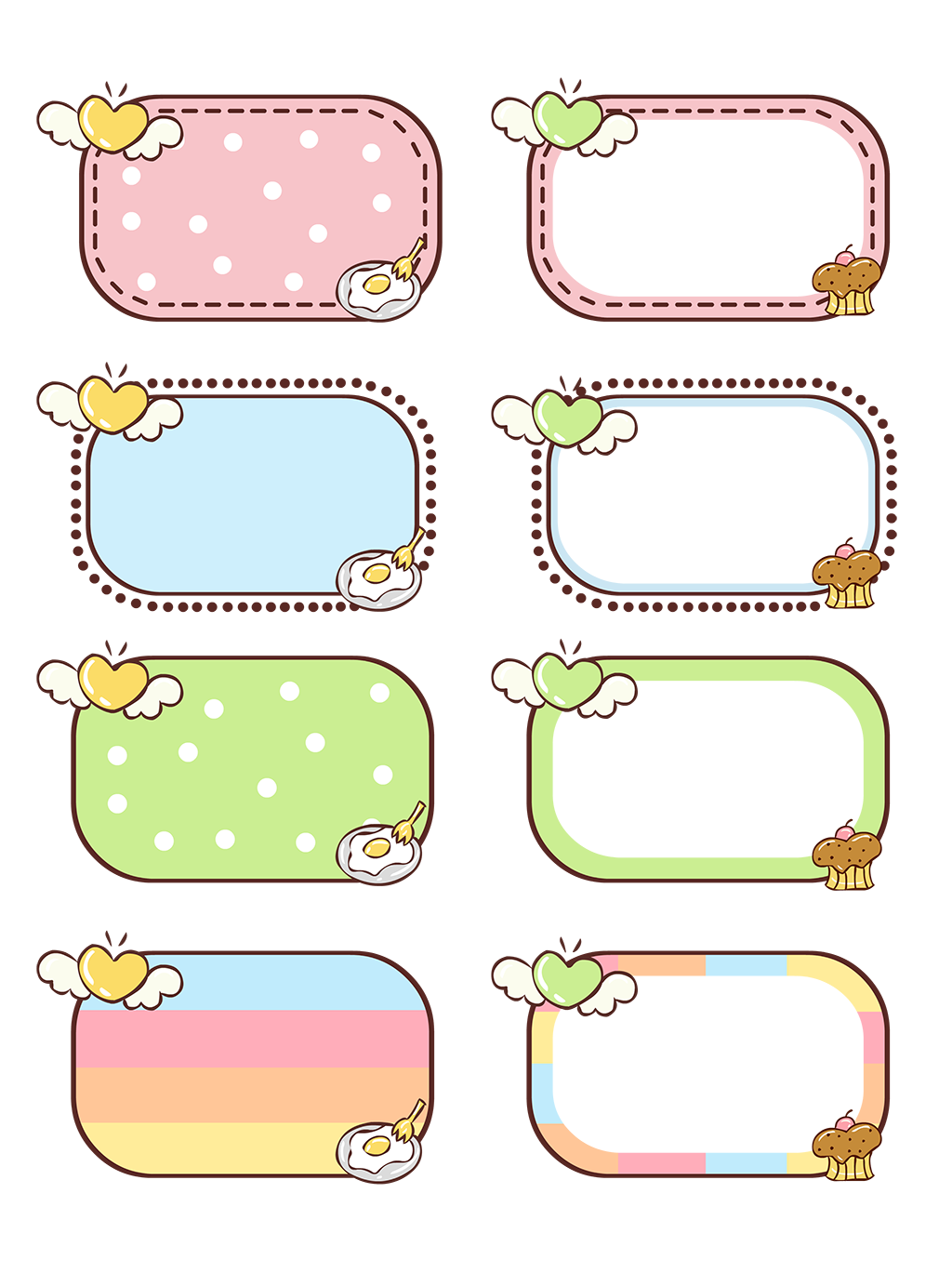 56 : 12 = ?
Đặt tính
Chia cho số có hai chữ số, ta đặt tính giống như các phép chia đã học
56
12
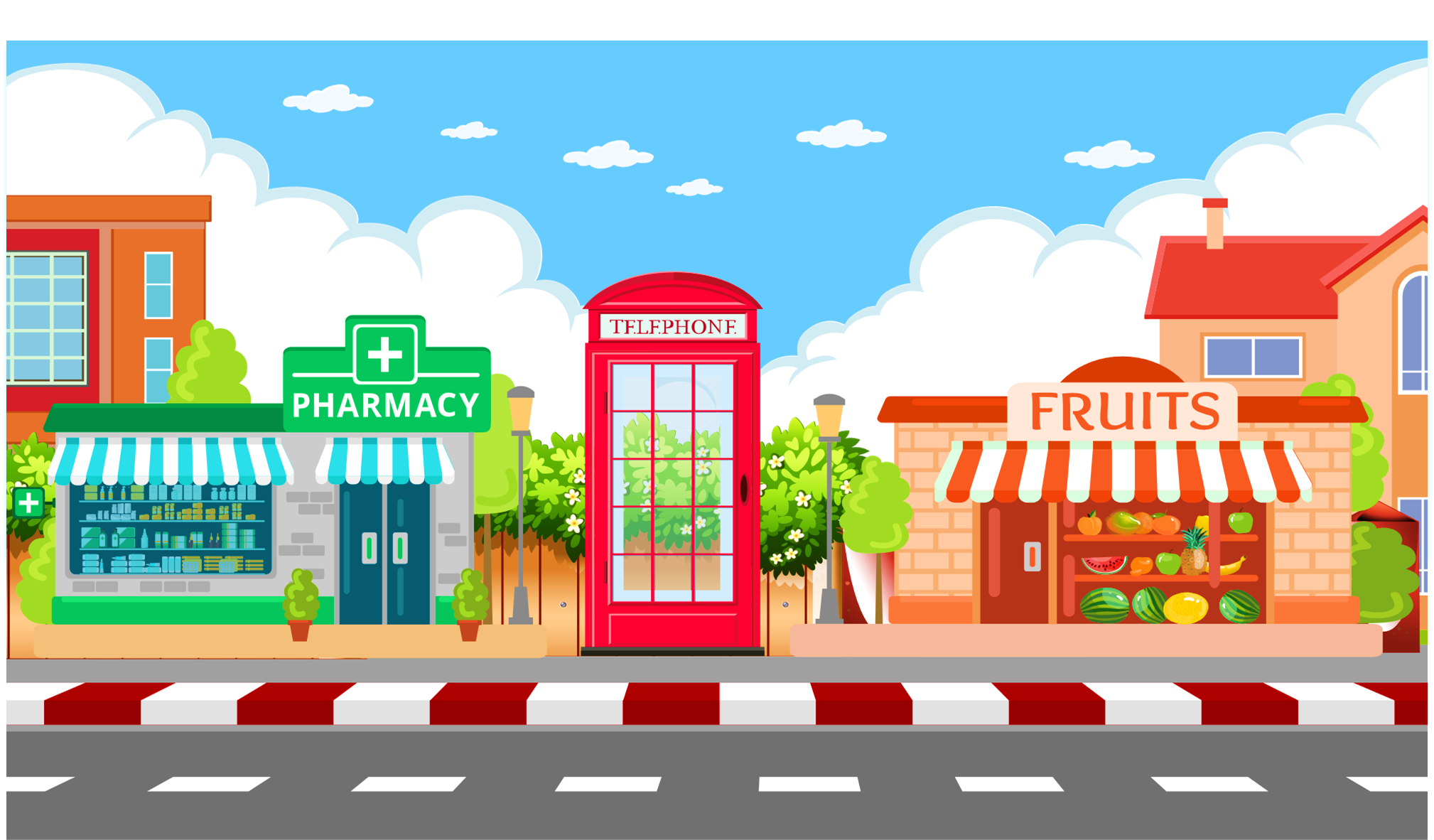 12
56
Tính
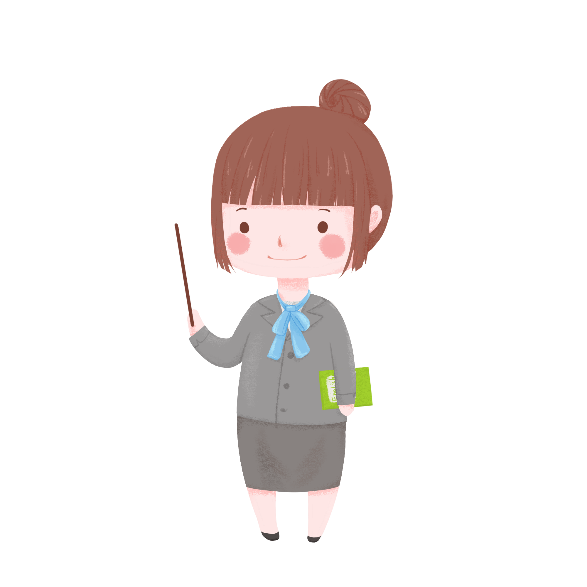 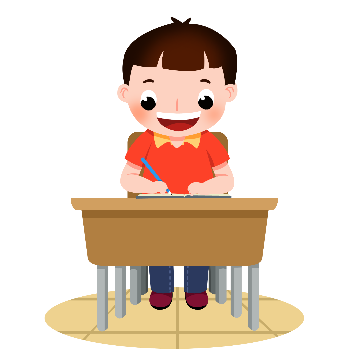 Được 4
56 chia 12 được mấy?
56
12
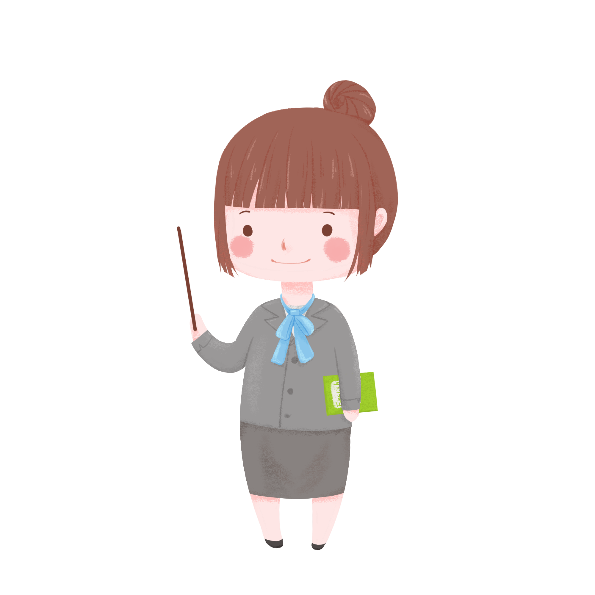 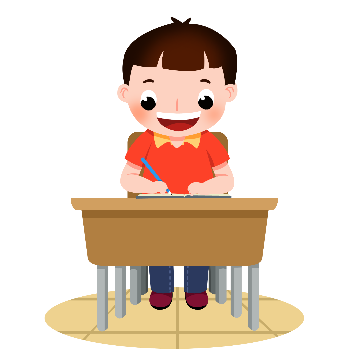 4
Ta viết 4 ở thương
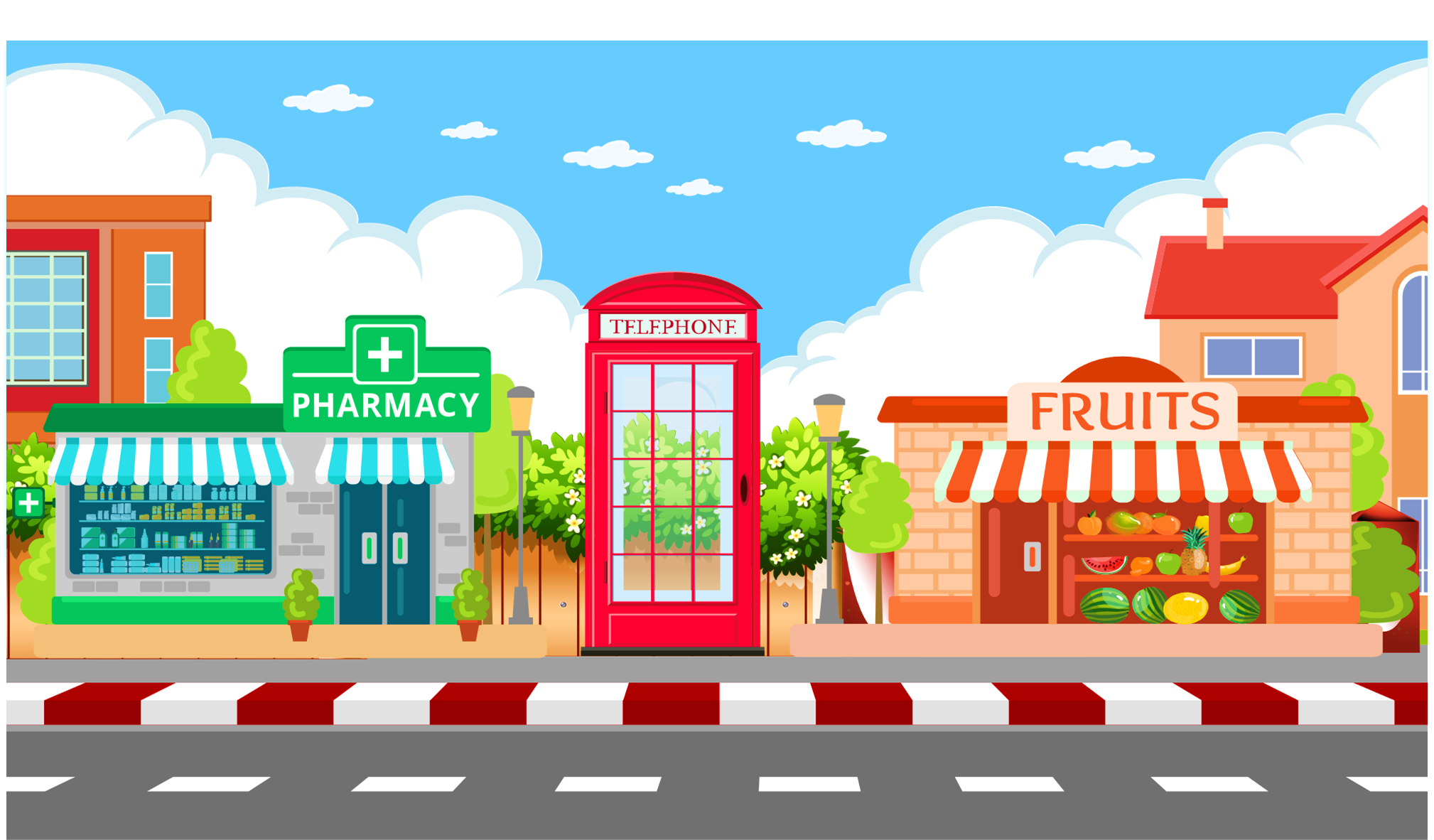 Lấy 4 nhân với 12 rồi lấy 56 trừ đi tích mới nhân.
Tiếp theo ta làm gì?
Đây là phép chia cho số có hai chữ số nên có hai lần nhân và trừ như sau:
12
56
viết 8 nhớ 1
4 nhân 2 bằng 8,
16 trừ 8 bằng 8,
0
8
4
thêm 1 bằng 5,
4 nhân 1 bằng 4,
5 trừ 5 bằng 0, viết 0.
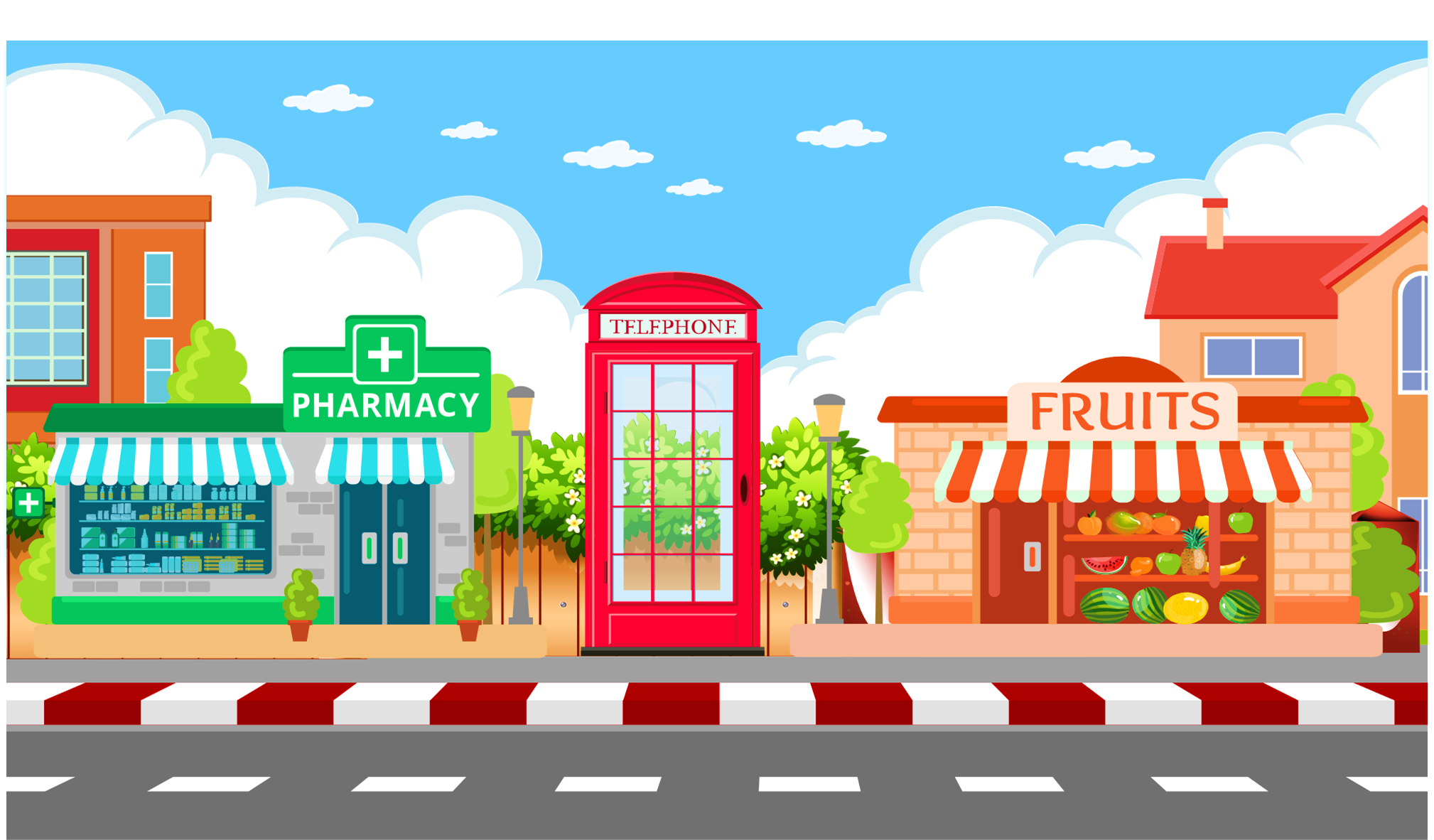 12
56
Tính
08
4
Vậy 56 : 12 = 4 (dư 8)
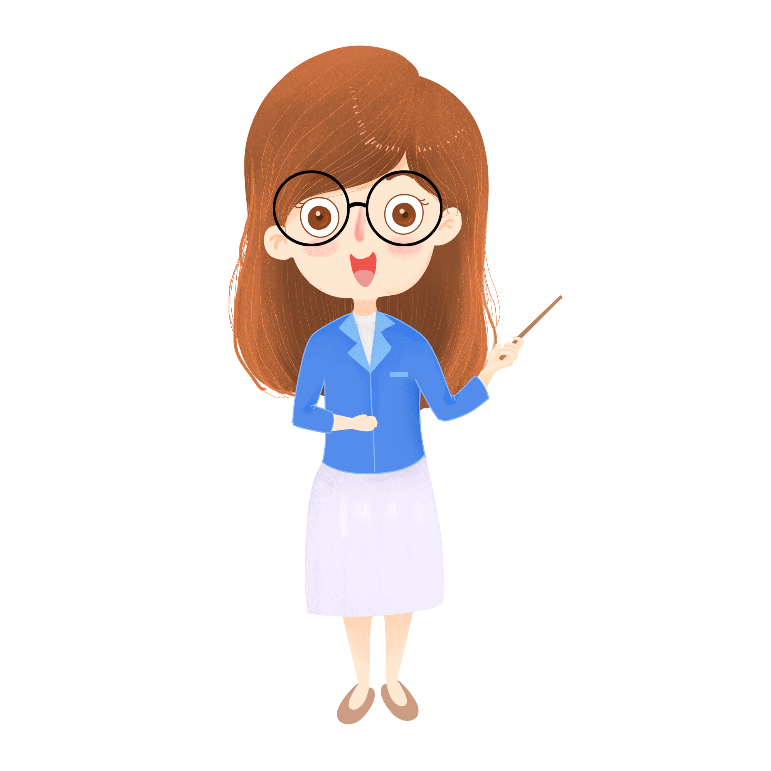 Em hãy trình bày lại cách tính.
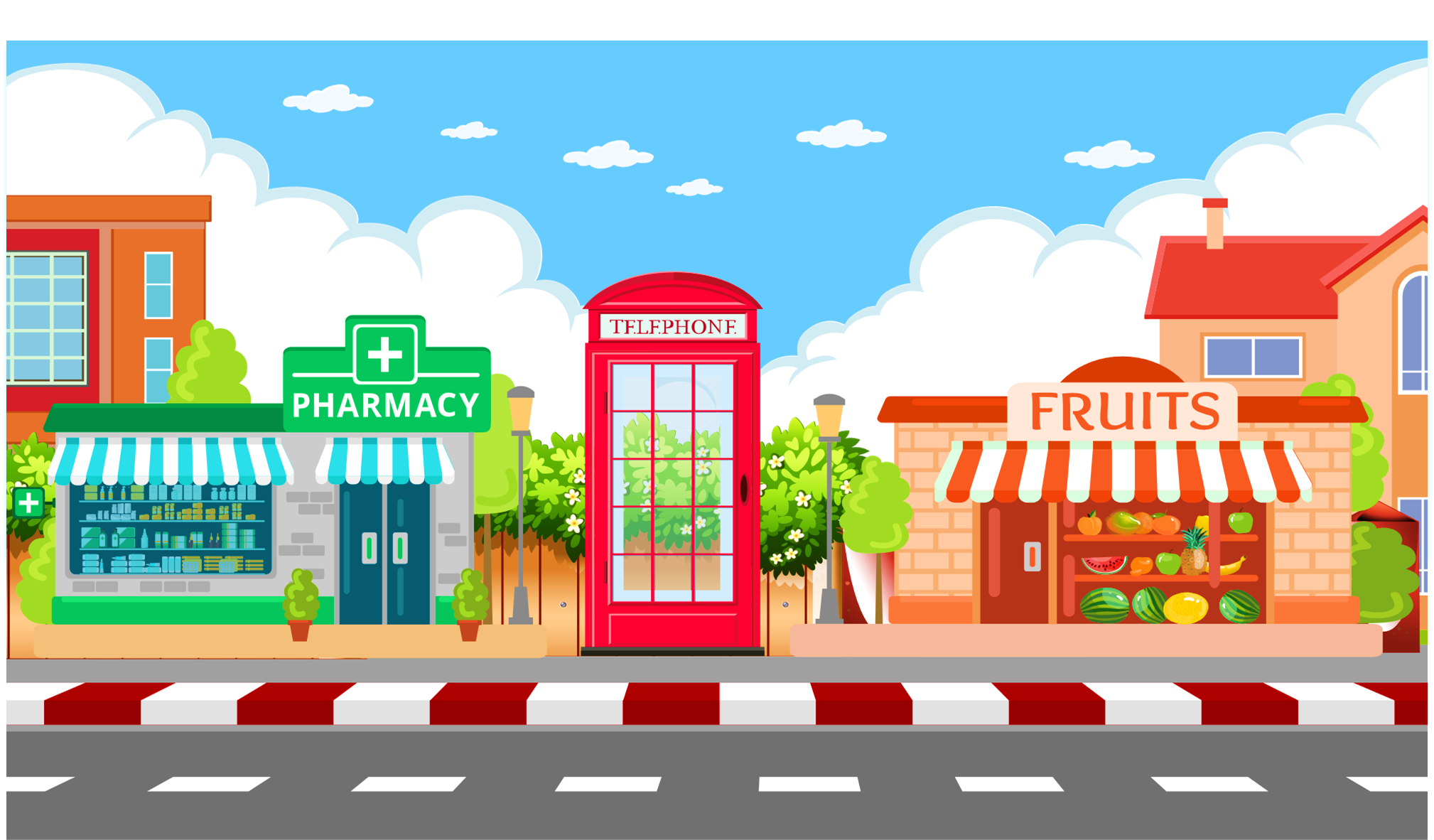 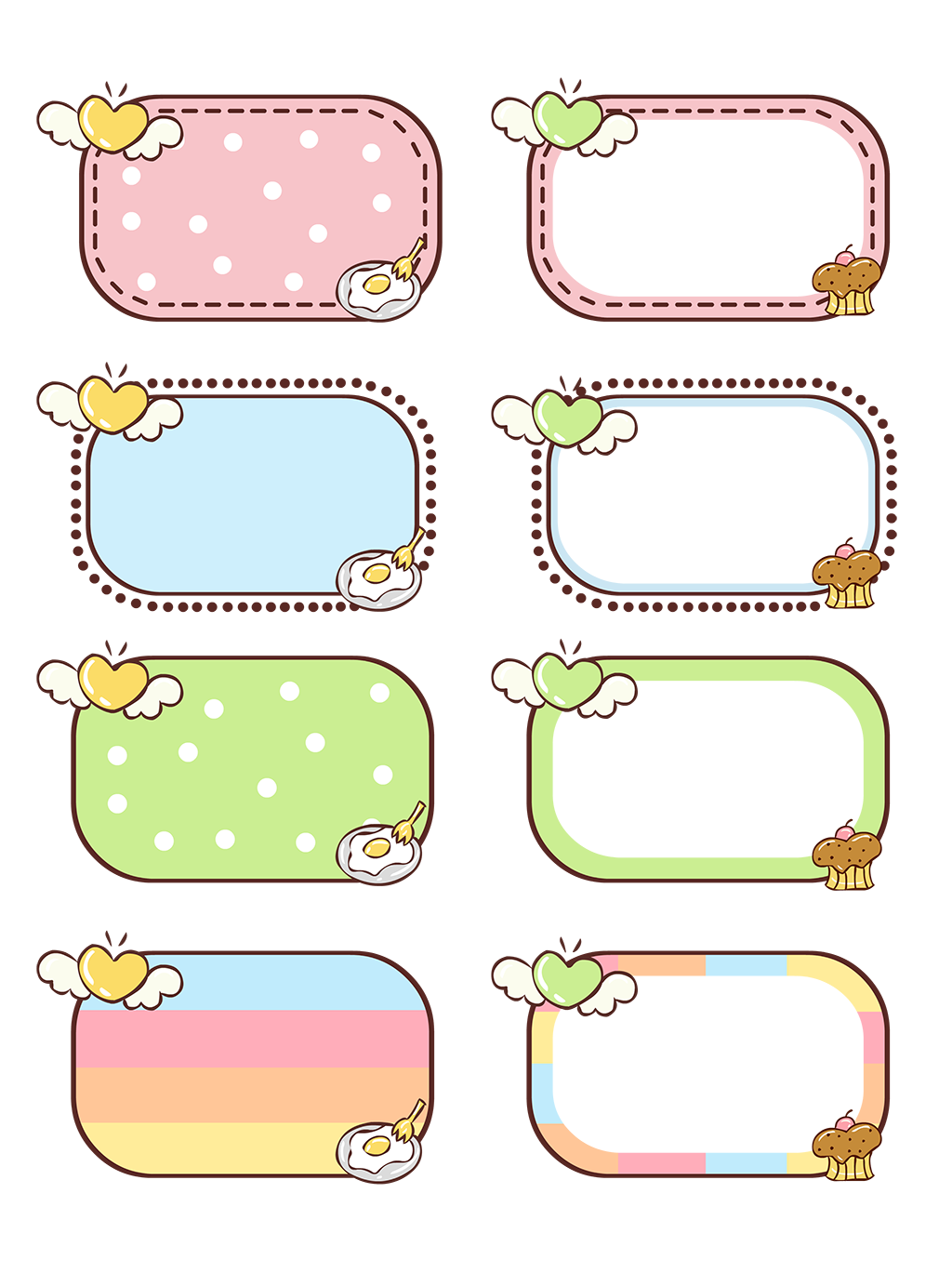 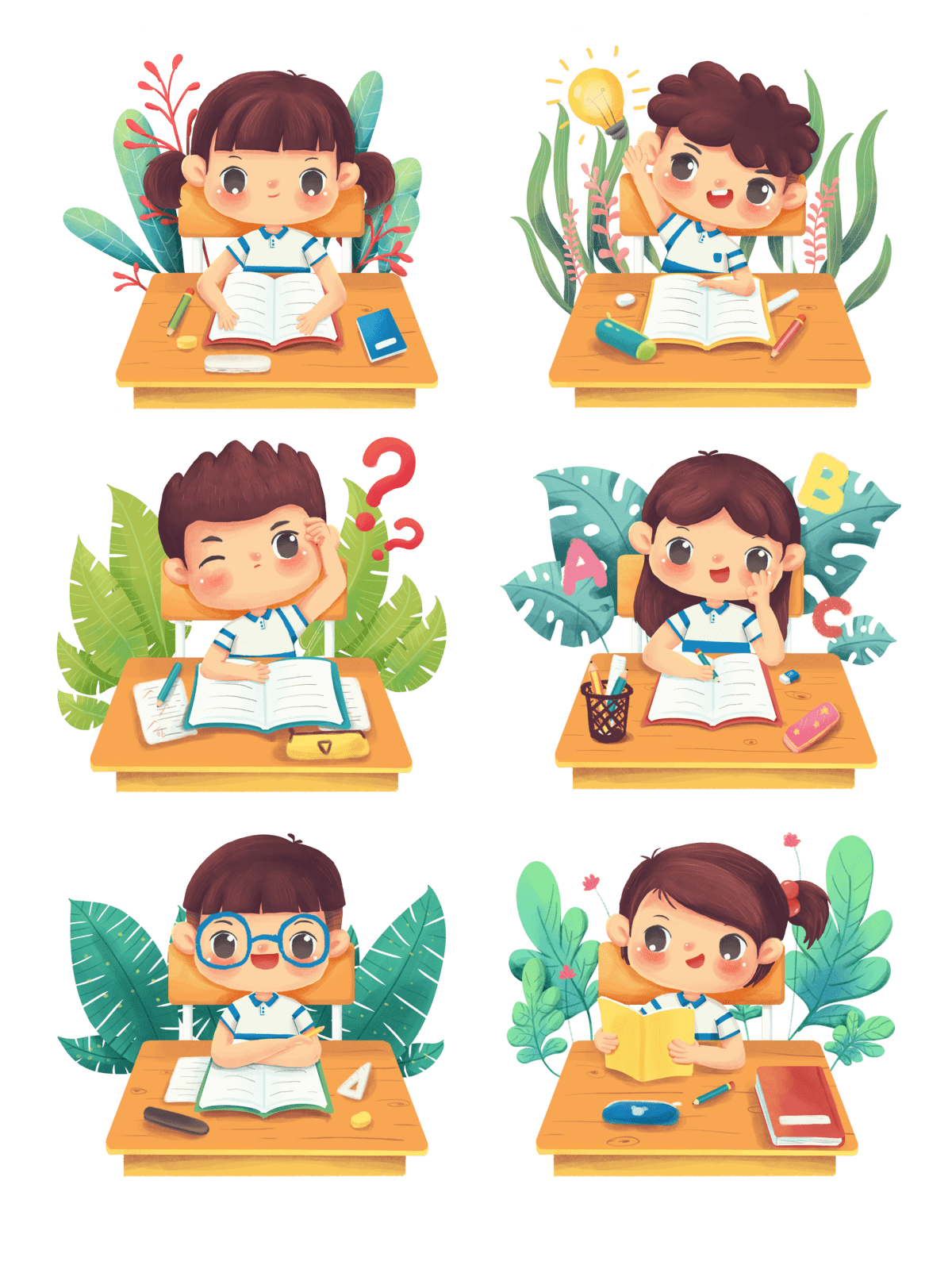 Tính
Nói rõ cách đặt tính và tính
84 : 12 = ?
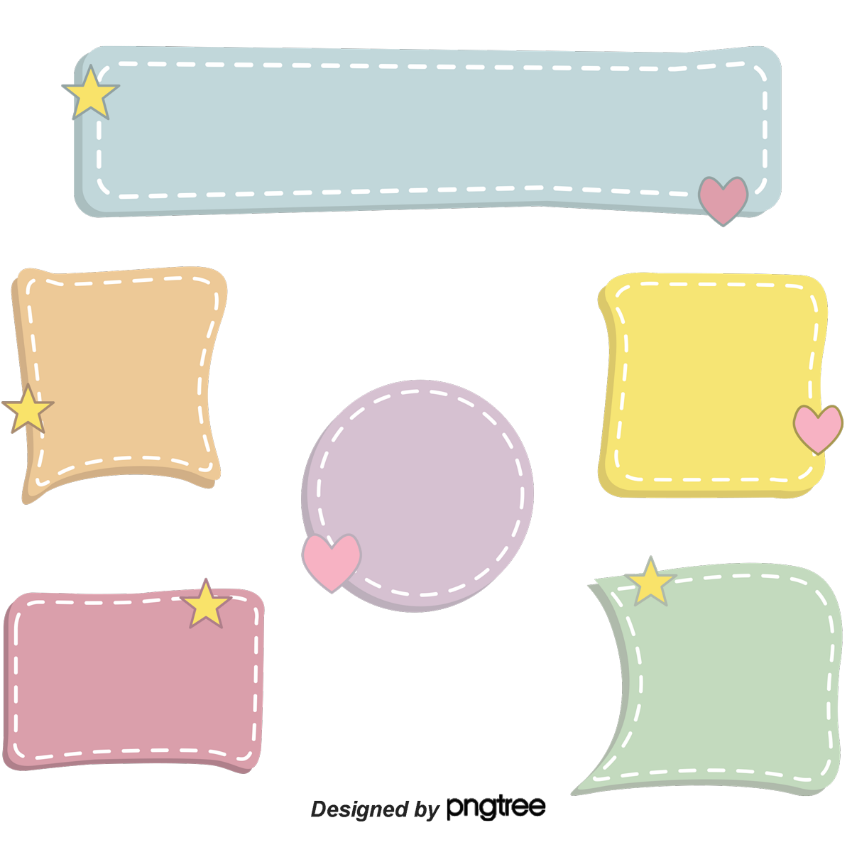 Gợi ý
Gợi ý
84
12
84 chia 12 được 7, viết 7;
0
0
7
7 nhân 2 bằng 14; 14 trừ 14 bằng 0, viết 0 nhớ 1;
7 nhân 1 bằng 7; thêm 1 bằng 8, 8 trừ 8 bằng 0, viết 0.
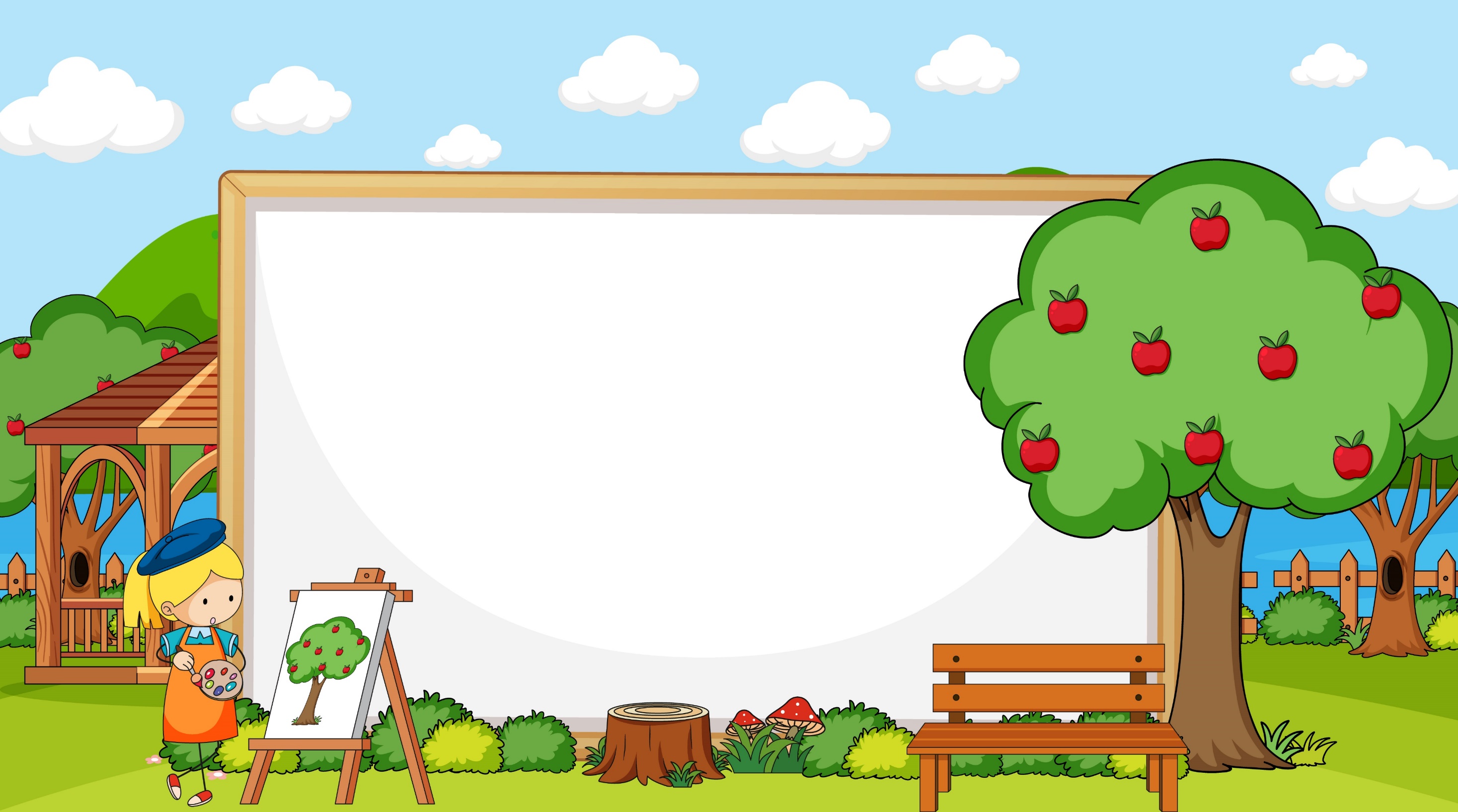 Quy trình chia
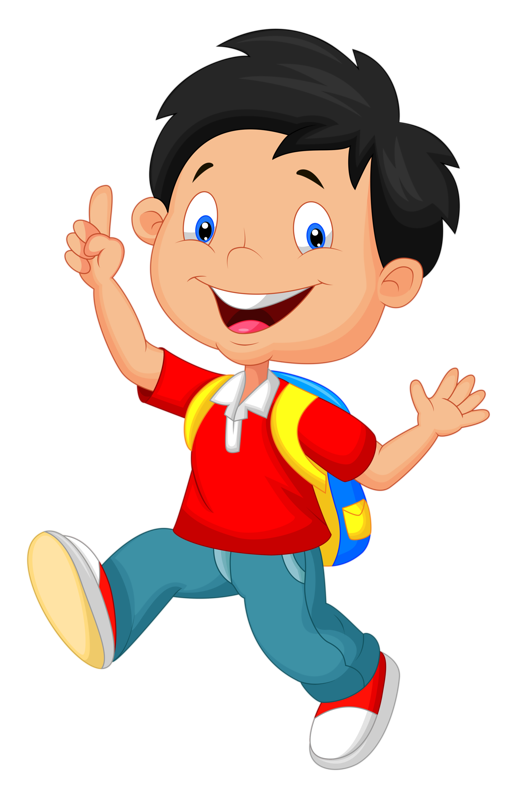 Đặt tính – Chia (bắt chữ số, ước lượng thương, thử) 
– Nhân – Trừ (từng chữ số) - Hạ
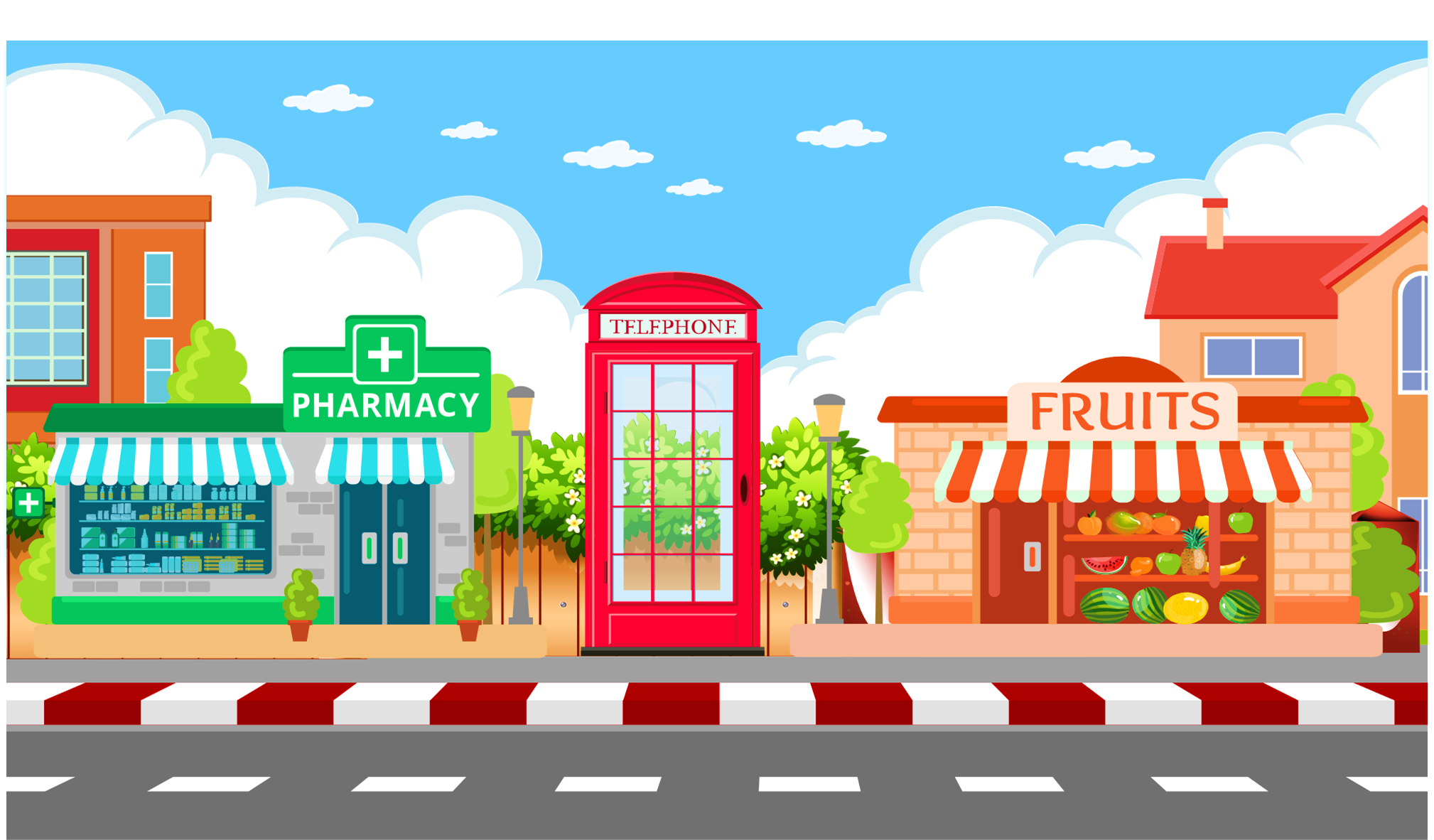 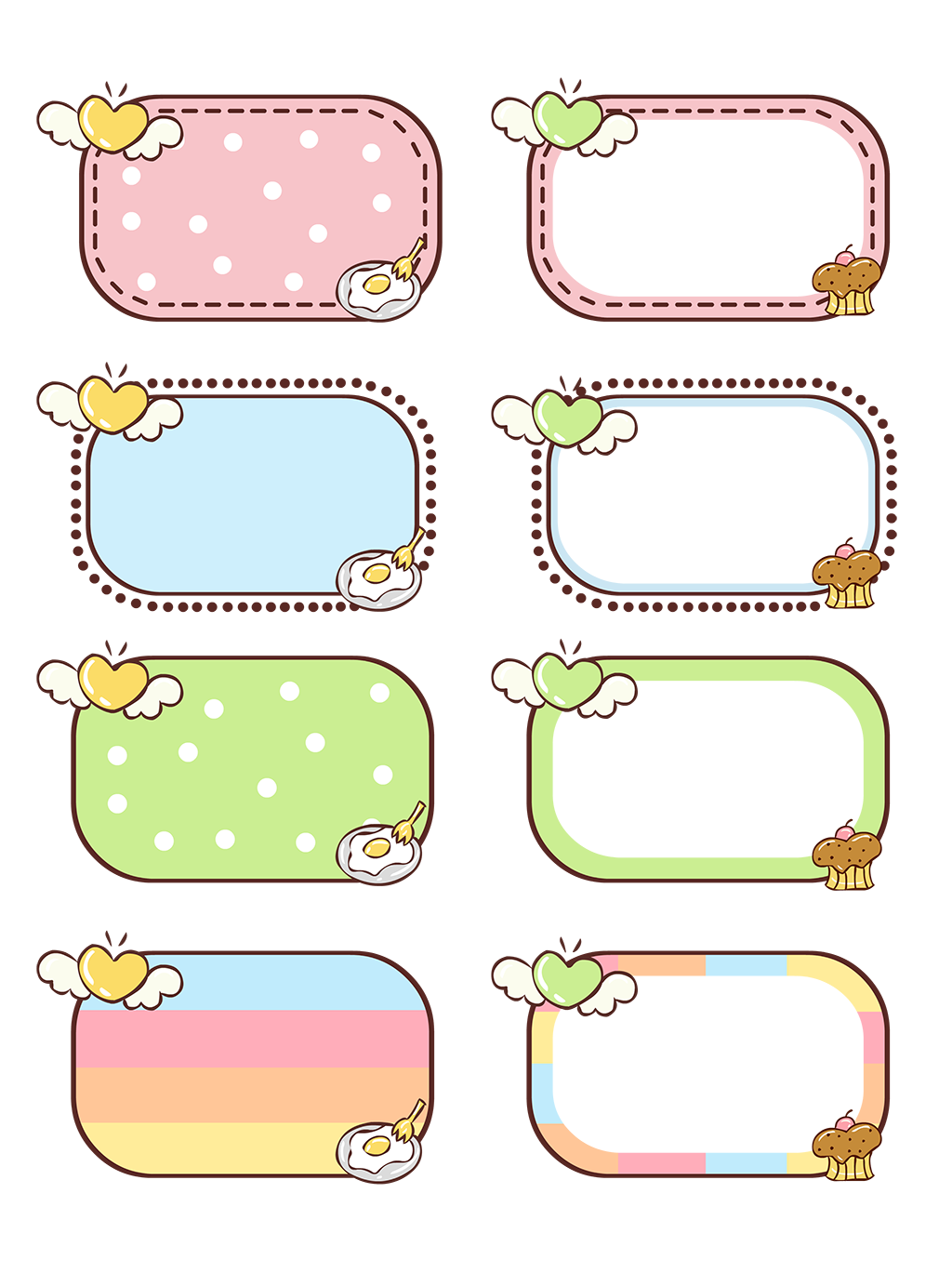 Đặt tính
564 : 12 = ?
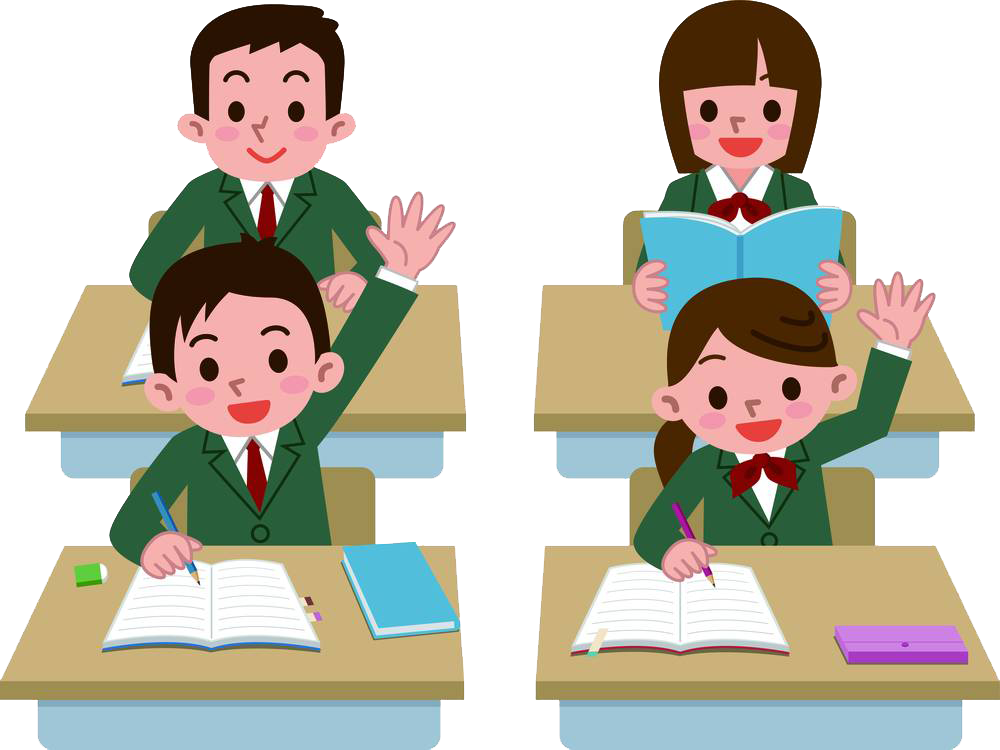 VIẾT VÀO BẢNG CON
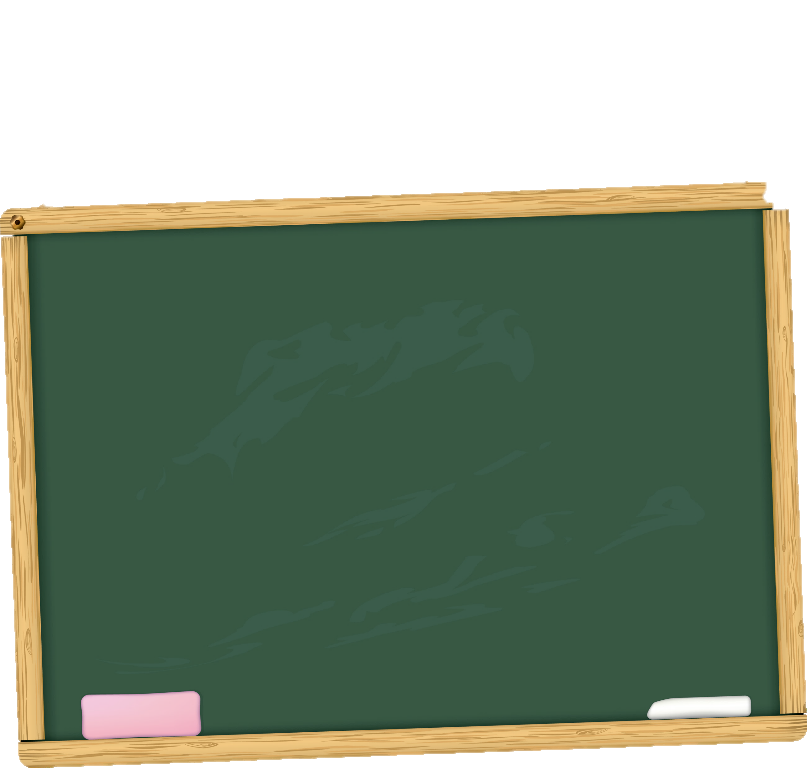 THẢO LUẬN NHÓM 4
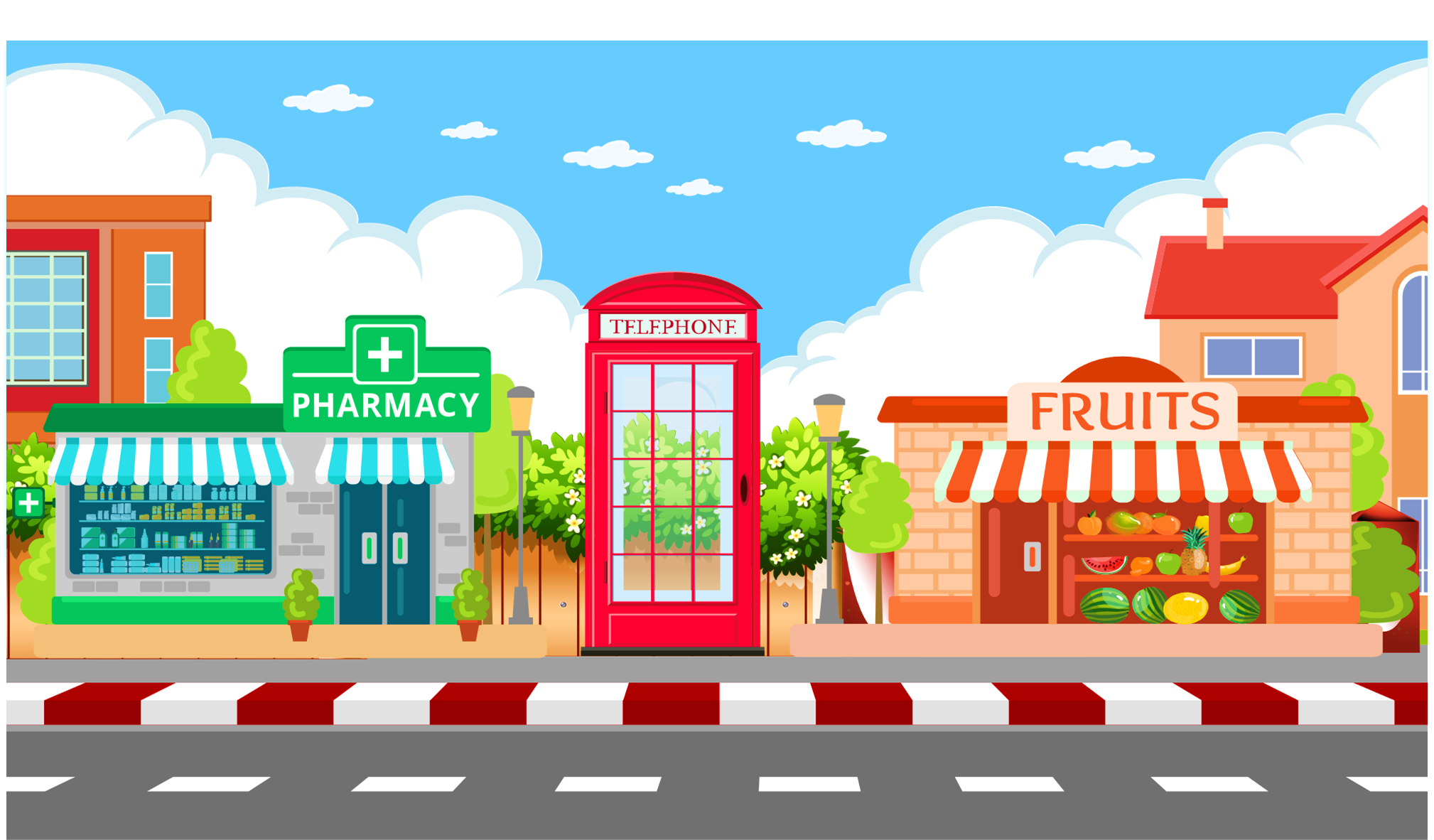 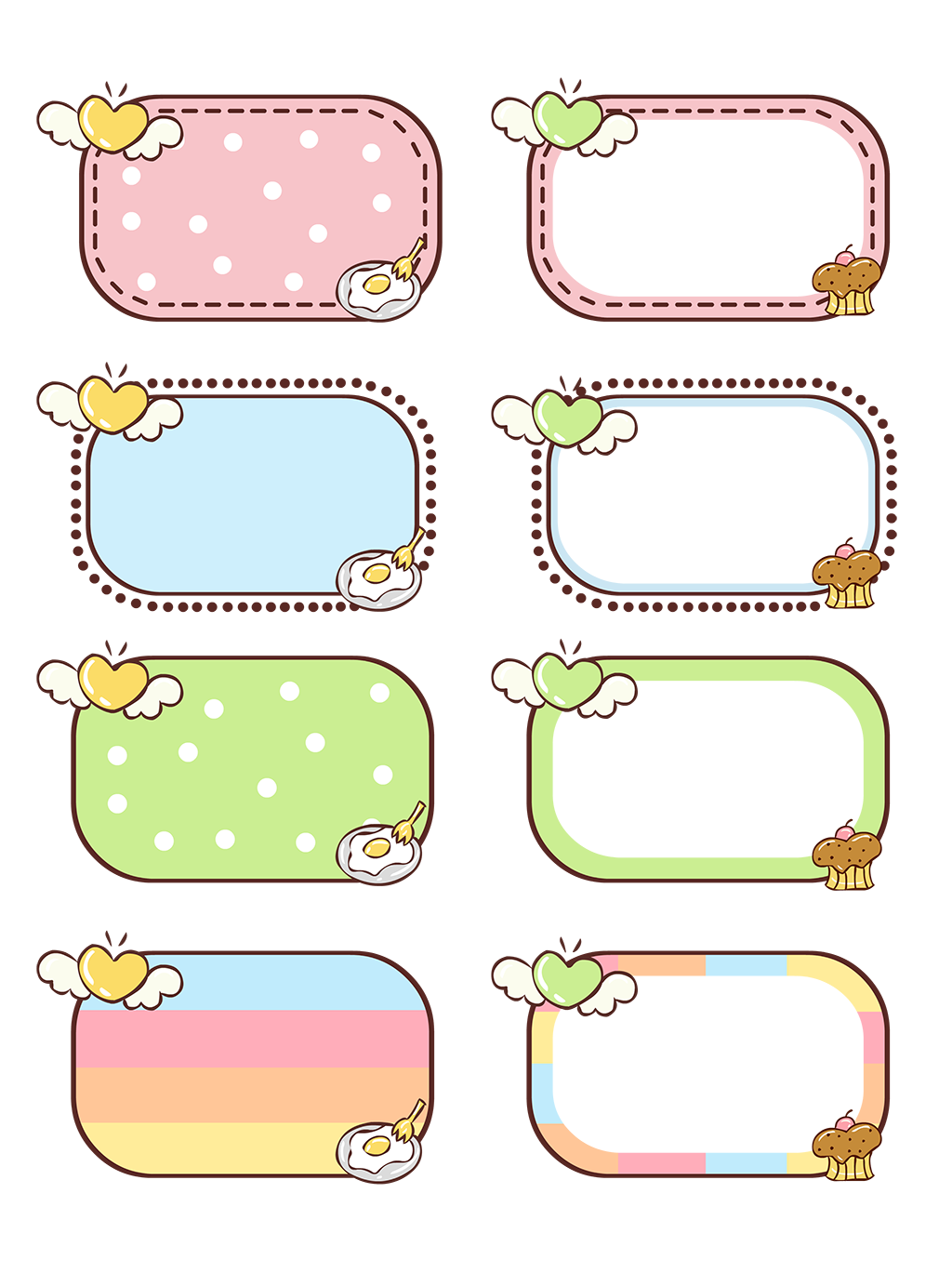 Đặt tính
564 : 12 = ?
Viết số bị chia bên trái, số chia bên phải, kẻ các vạch dọc và ngang.
12
564
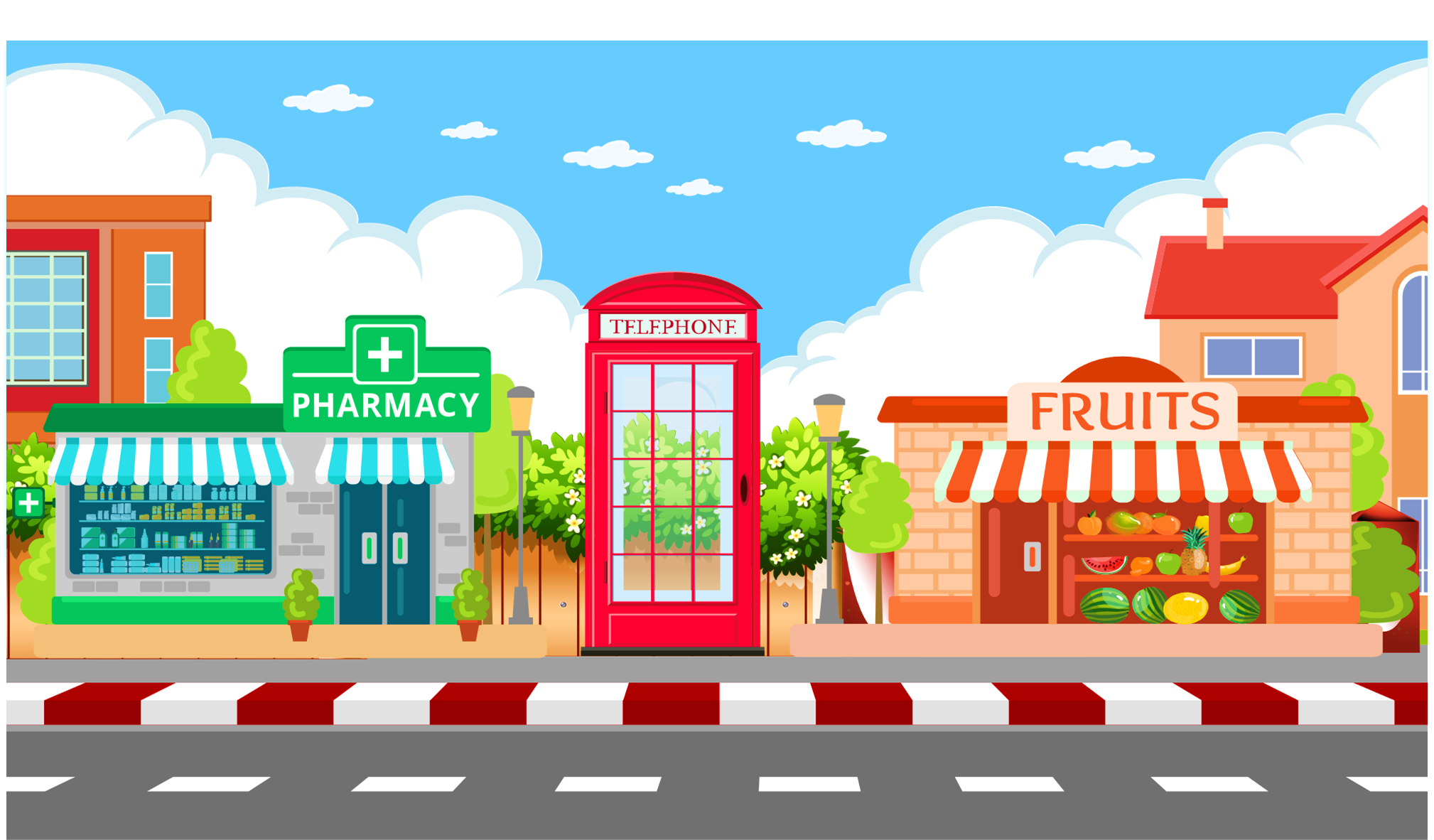 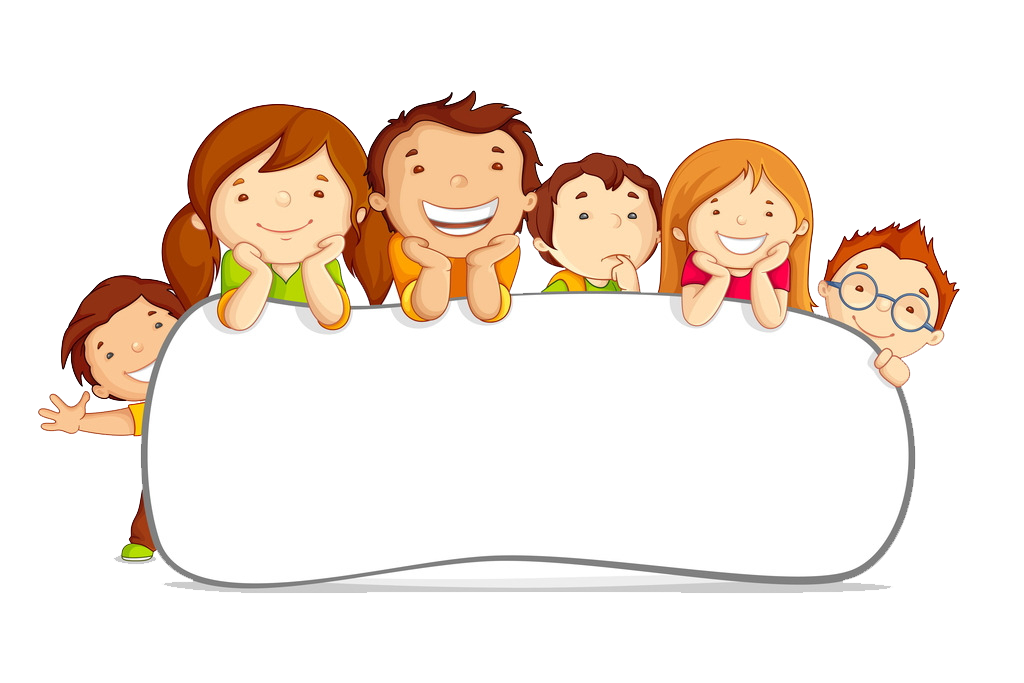 Tính
564 : 12 = 47
Tính (từ trái sang phải).
56 chia 12 được 4, viết 4;
12
564
4 nhân 2 bằng 8; 16 trừ 8 bằng 8, viết 8 nhớ 1;
4 nhân 1 bằng 4, thêm 1 bằng 5, 5 trừ 5 bằng 0, viết 0.
7
4
4
8
0
Hạ 4, được 84; 8 chia 12 được 7, viết 7;
0
0
7 nhân 2 bằng 14; 14 trừ 14 bằng 0, viết 0, nhớ 1
7 nhân 1 bằng 7; thêm 1 bằng 8, 8 trừ 8 bằng 0, viết 0
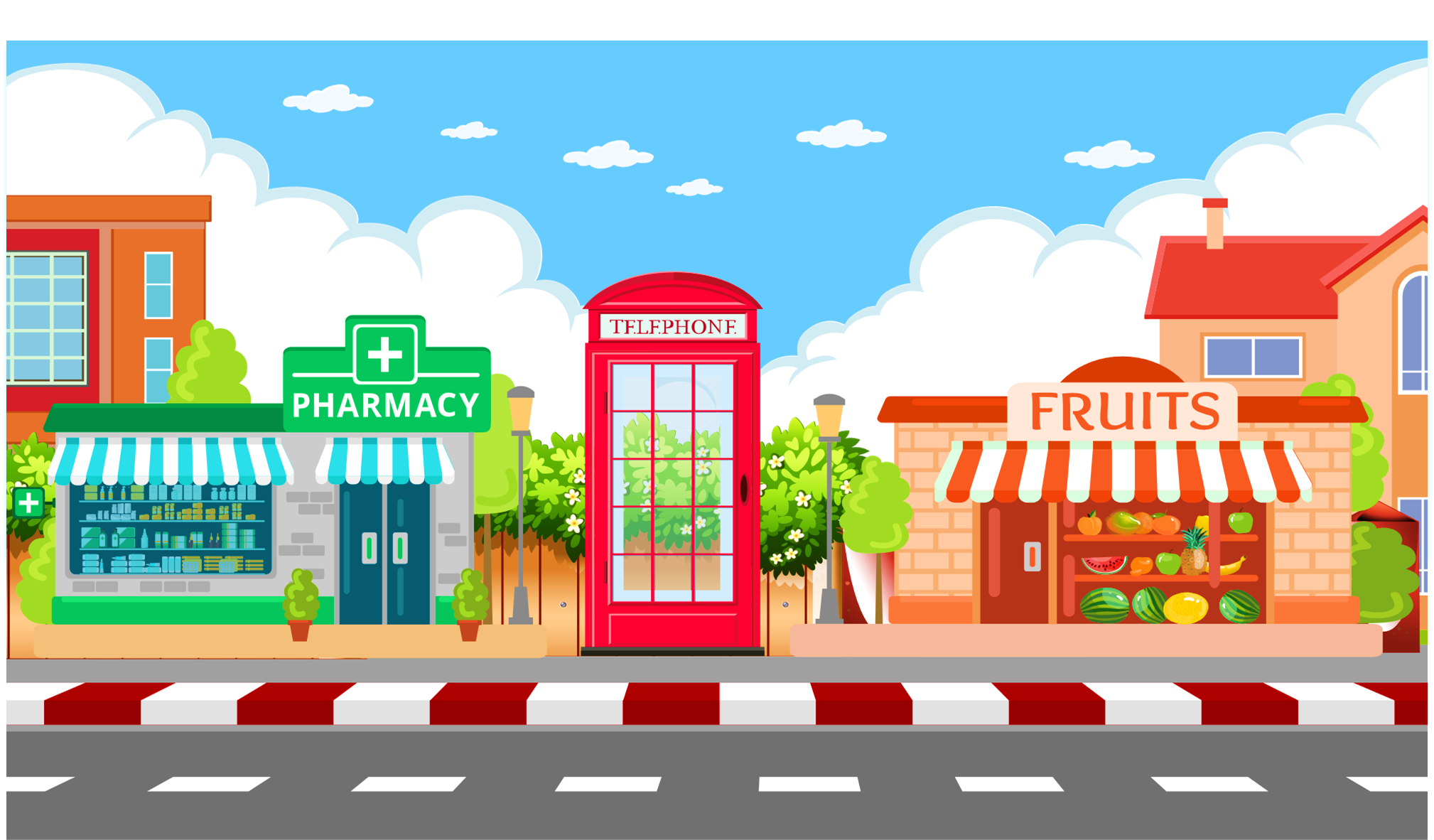 2. Ví dụ 2
THẢO LUẬN NHÓM ĐÔI
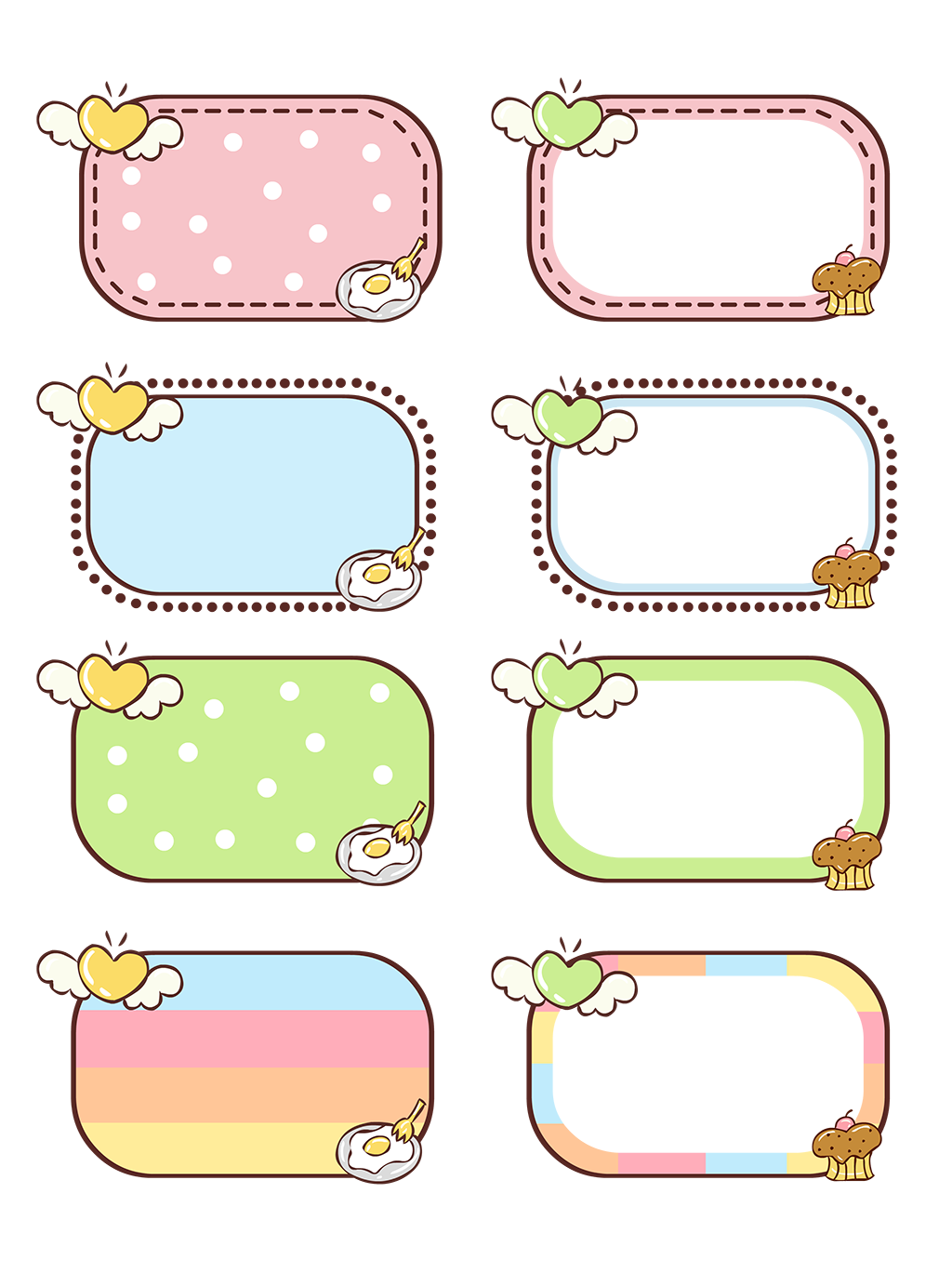 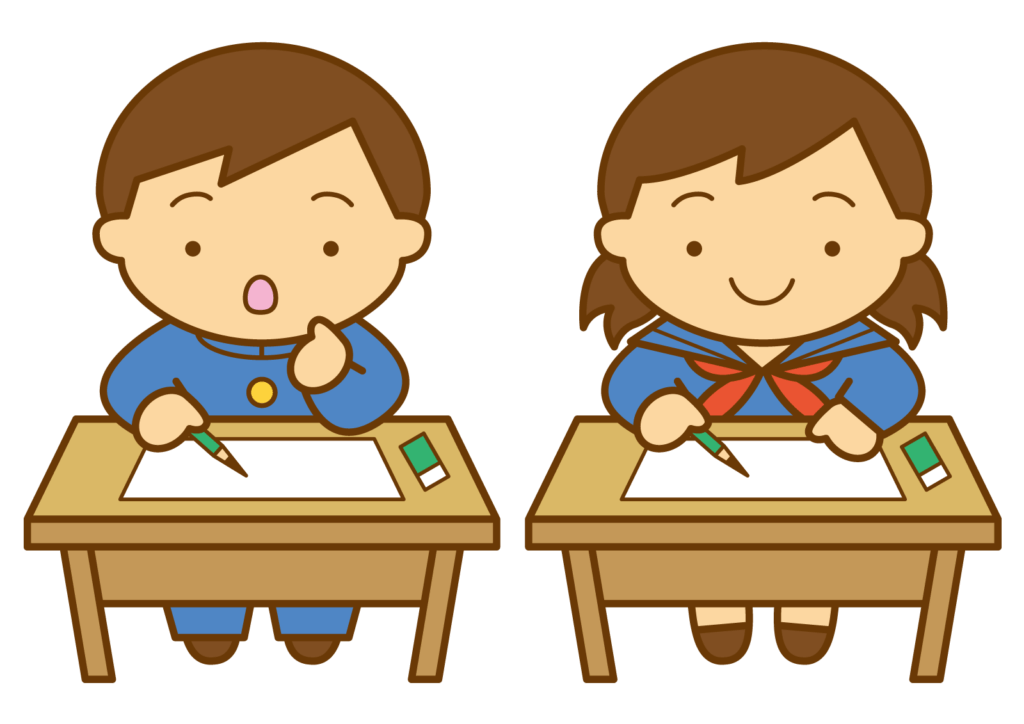 14 721 : 57 = ?
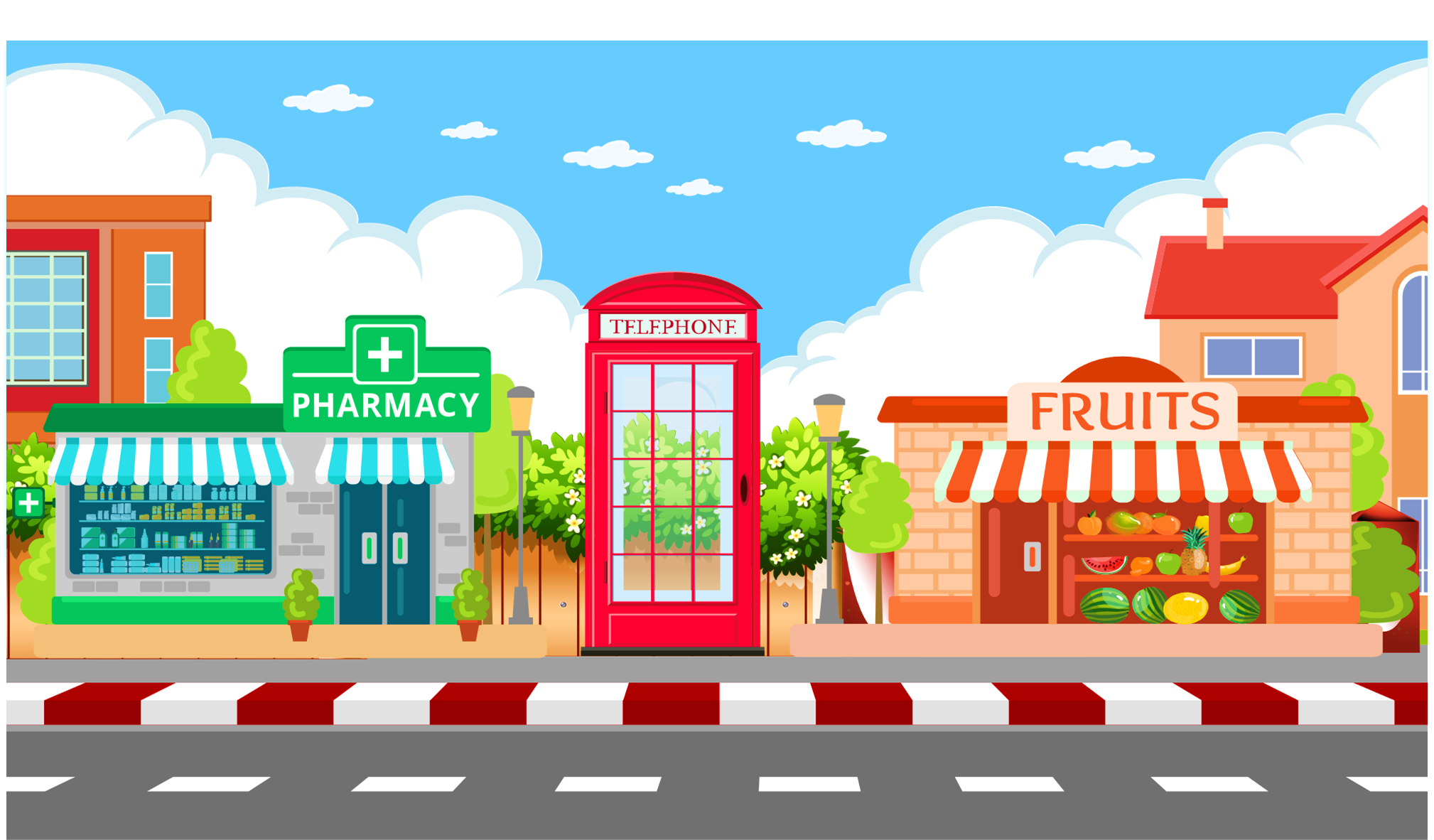 Trình bày trước lớp
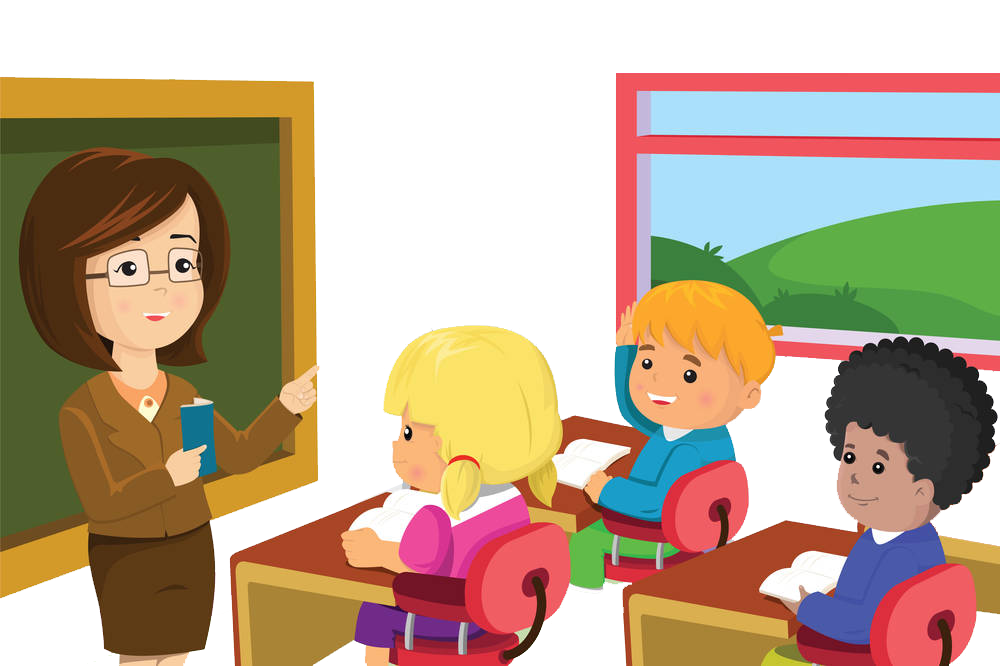 CHIA SẺ TRƯỚC LỚP
CHIA SẺ TRƯỚC LỚP
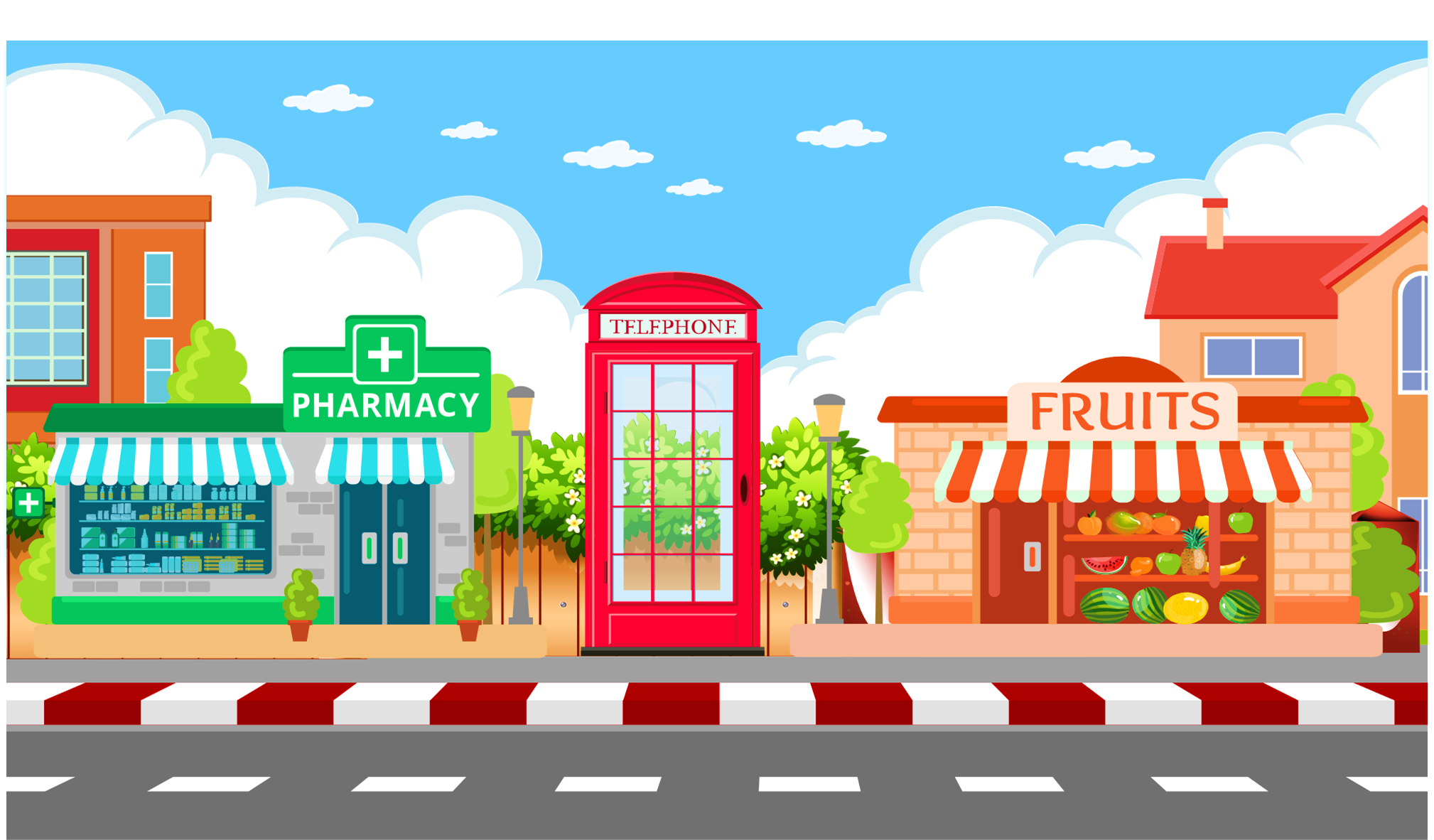 2. Ví dụ 2
147 chia 57 được 2, viết 2;
2 nhân 7 bằng 14; 17 trừ 14 bằng 3; viết 3 nhớ 1;
2 nhân 5 bằng 10; thêm 1 bằng 11; 14 trừ 11 bằng 3, viết 3.
14 721
57
Hạ 2, được 332; 332 chia 57 được 5, viết 5;
2
8
5
3
3
2
5 nhân 7 bằng 35; 42 trừ 35 bằng 7, viết 7 nhớ 4;
4
7
1
5 nhân 5 bằng 25; thêm 4 bằng 29, 33 trừ 29 bằng 4, viết 4.
5
1
Hạ 1, được 471; 471 chia 57 được 8, viết 8;
8 nhân 7 bằng 56; 61 trừ 56 bằng 5, viết 5 nhớ 6.
8 nhân 5 bằng 40; thêm 6 bằng 46, 47 trừ 46 bằng 1, viết 1.
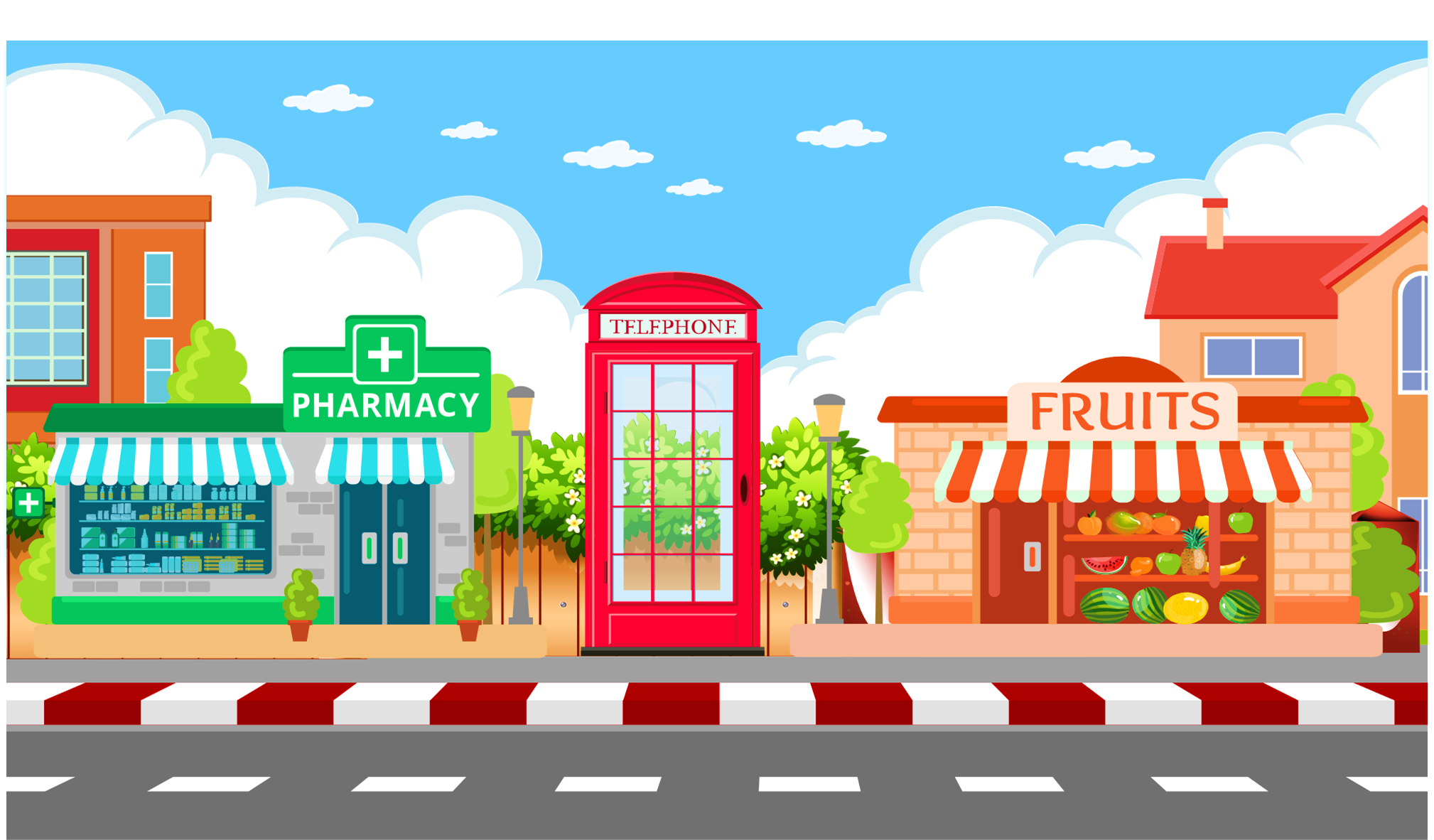 14 721
57
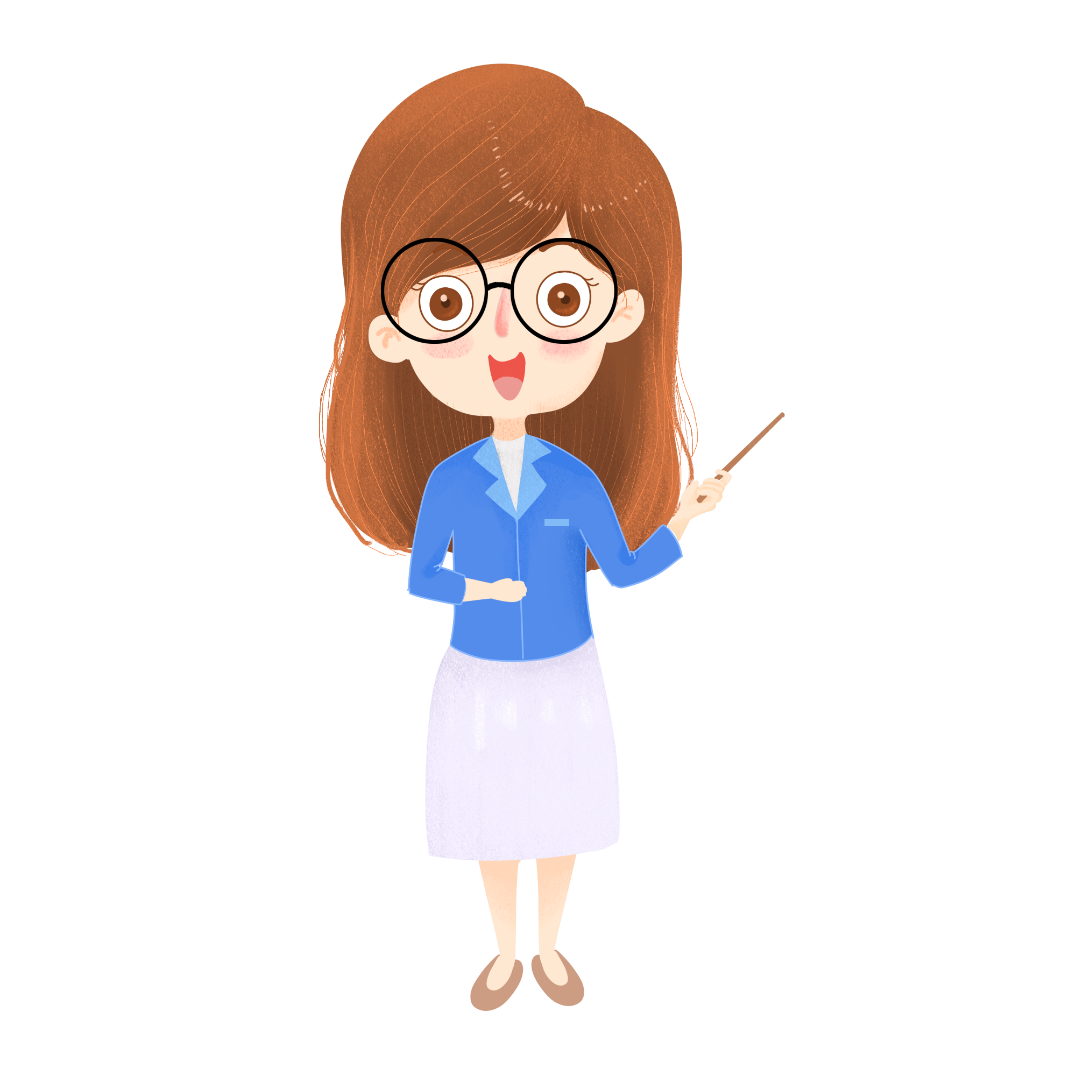 258
3 32
471
15
14 721 : 57 = 258
(dư 15)
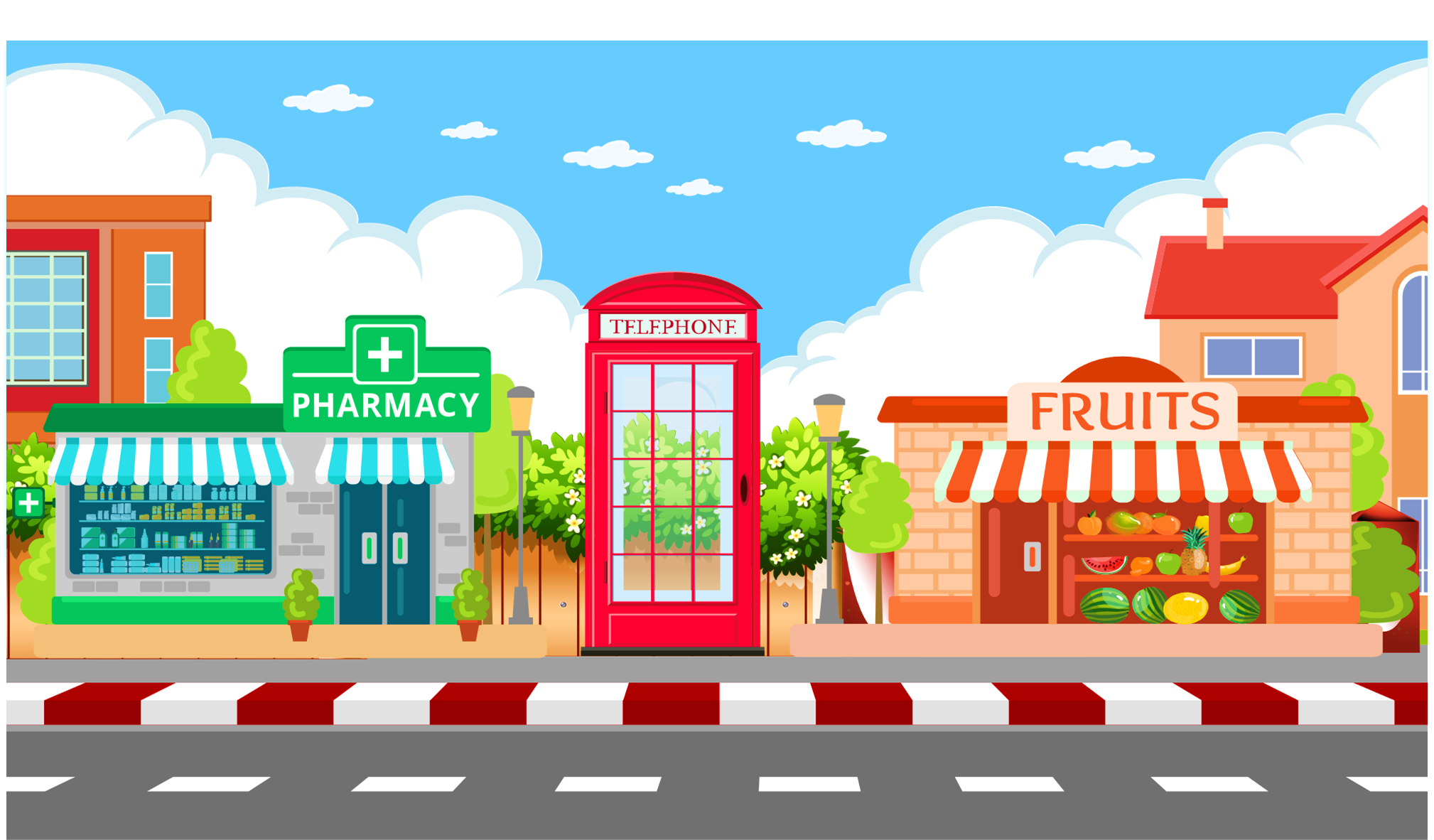 Cảm ơn các bạn đã giúp mình nhận đủ các thùng hàng nhé!
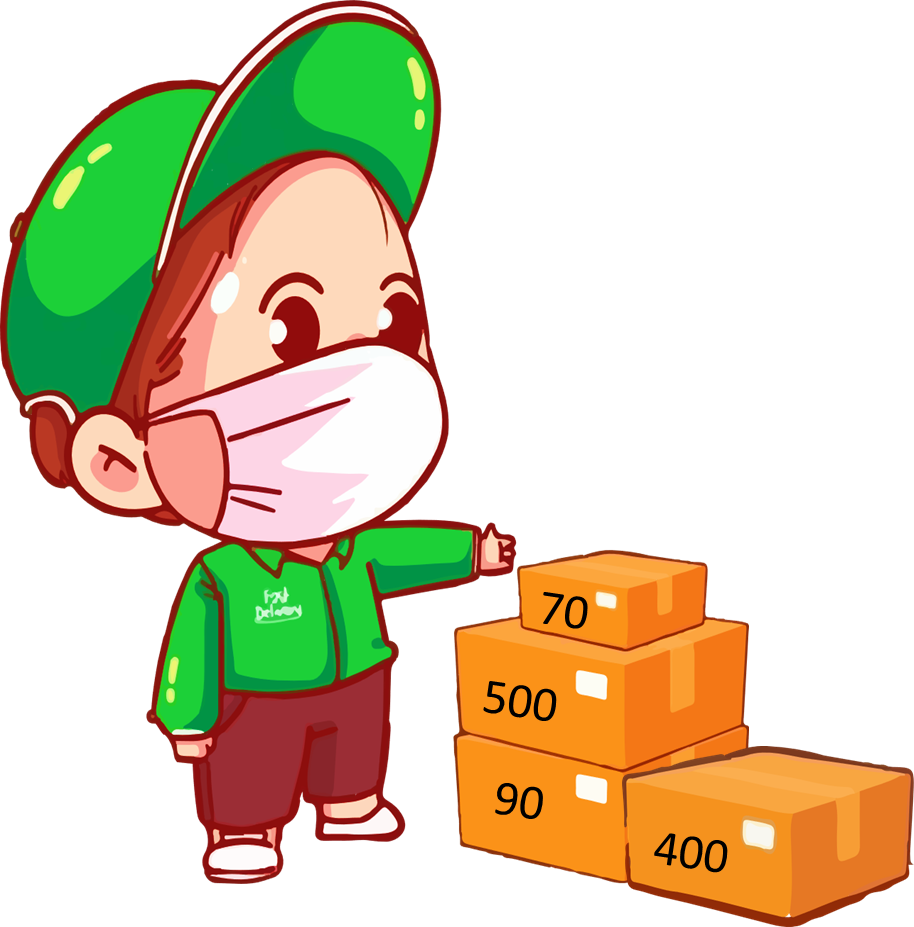 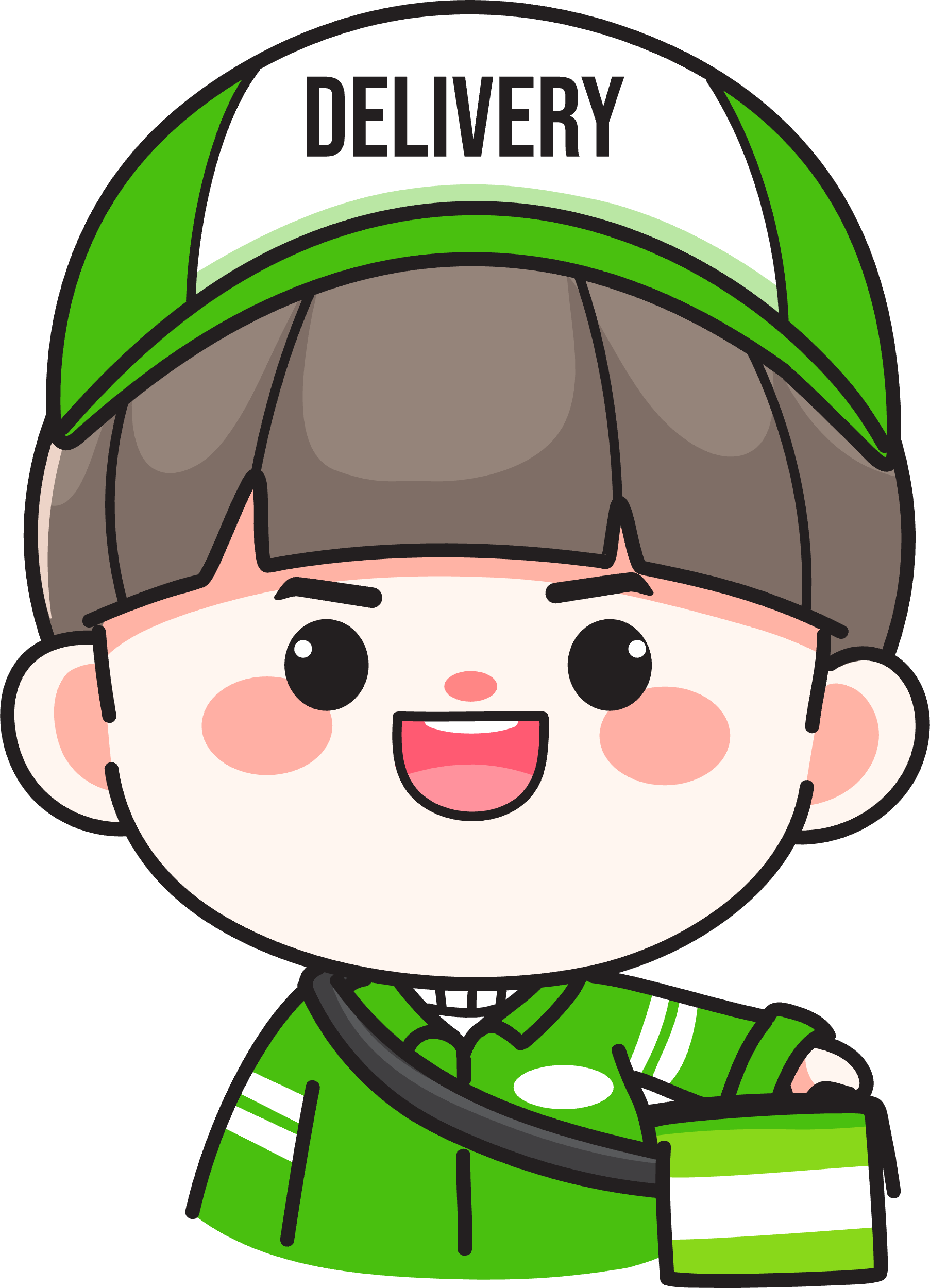 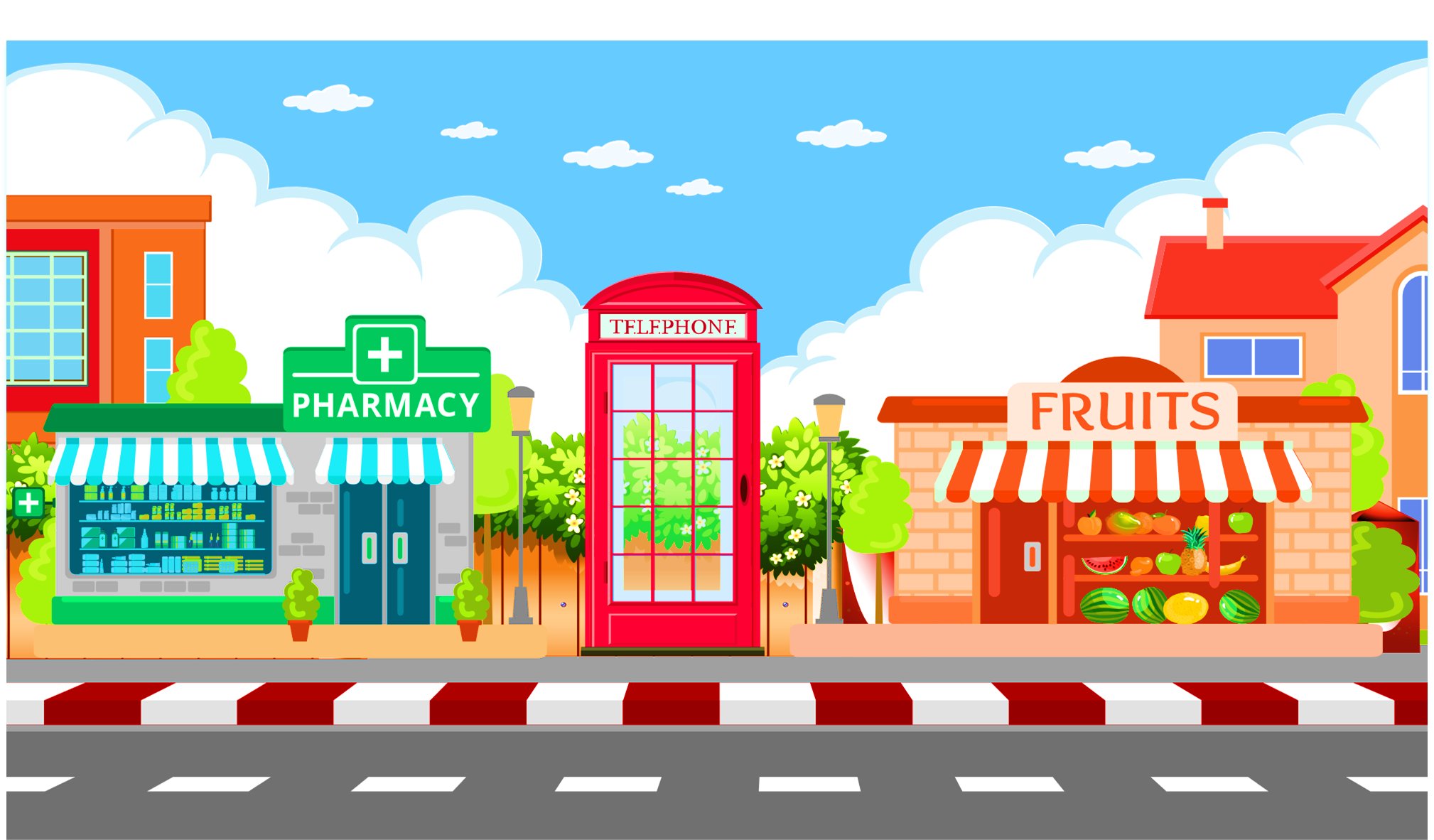 Cảm ơn các bạn đã giúp mình sắp xếp các đơn hàng. Bây giờ mình sẽ giao hàng theo lộ trình sau đây:
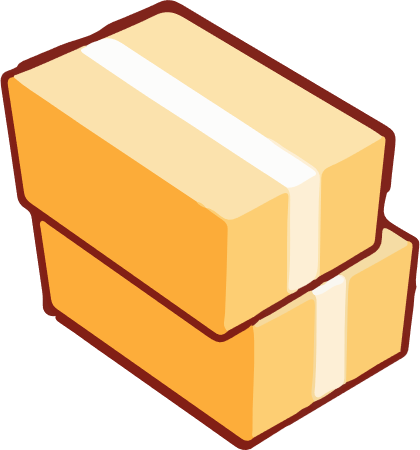 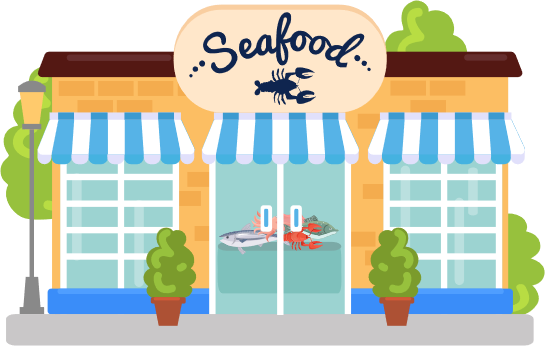 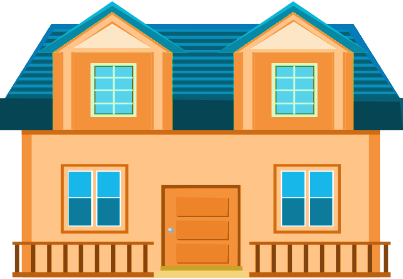 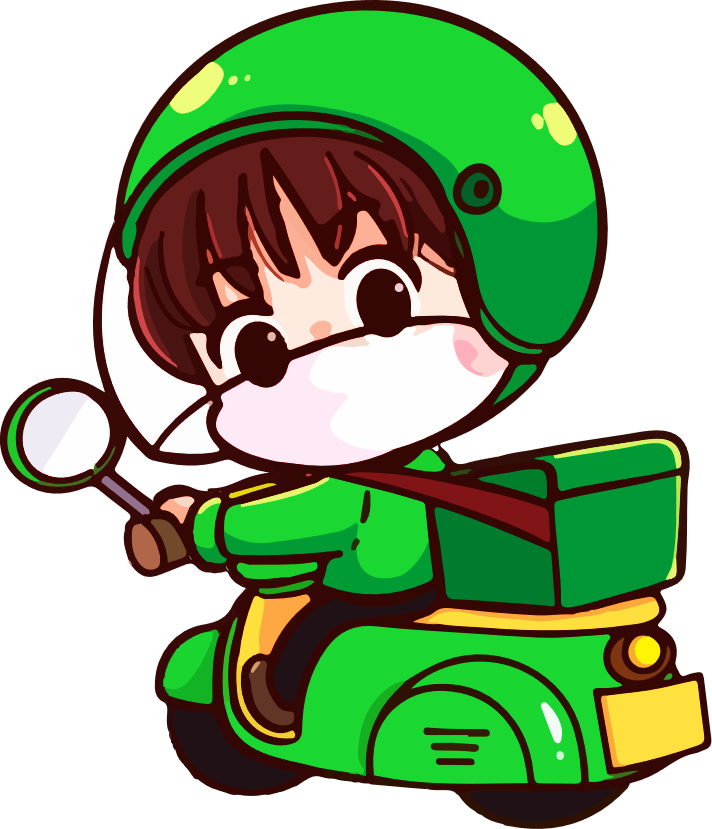 Nhà của shipper
Quán hải sản
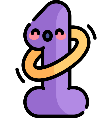 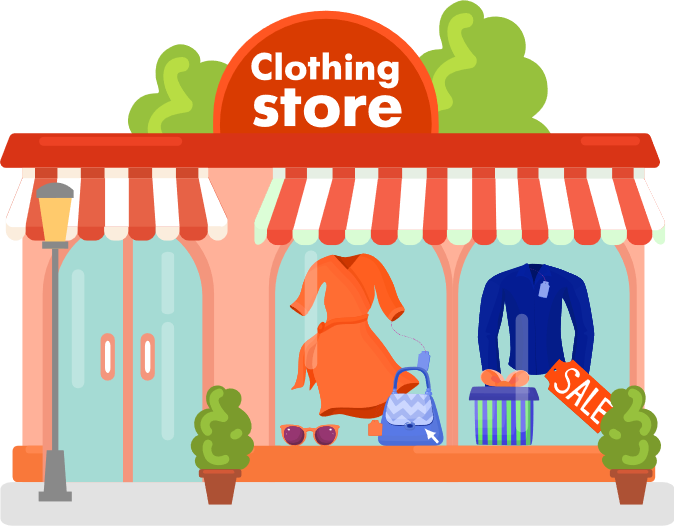 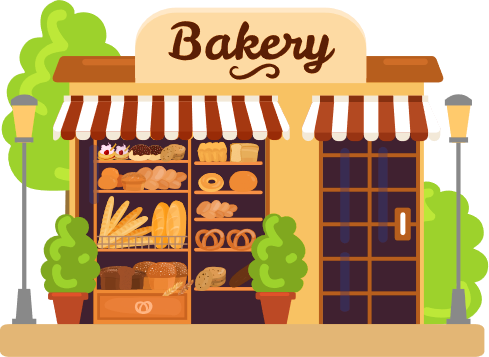 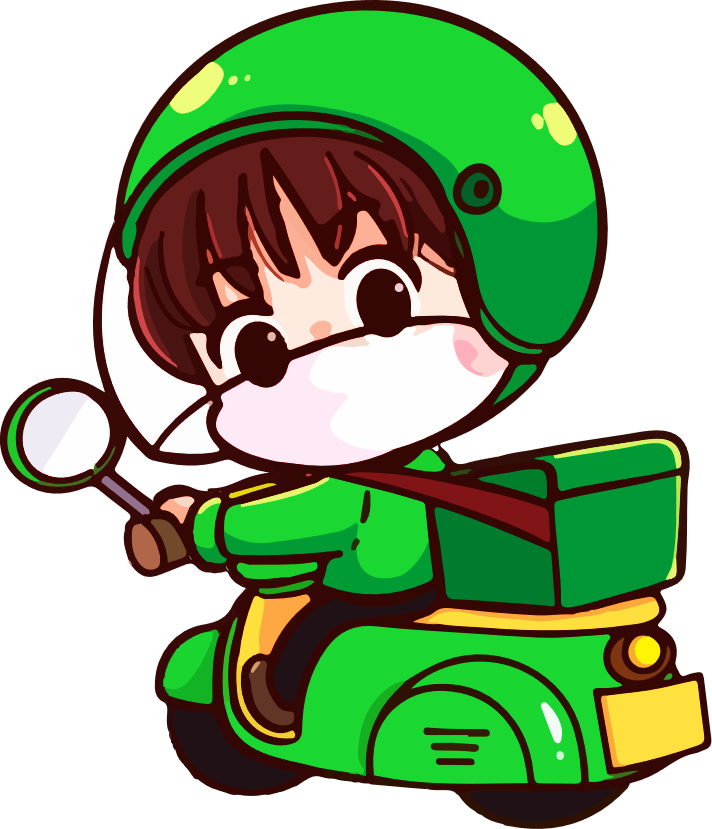 Cửa hàng quần áo
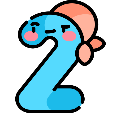 Tiệm bánh
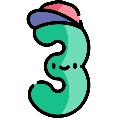 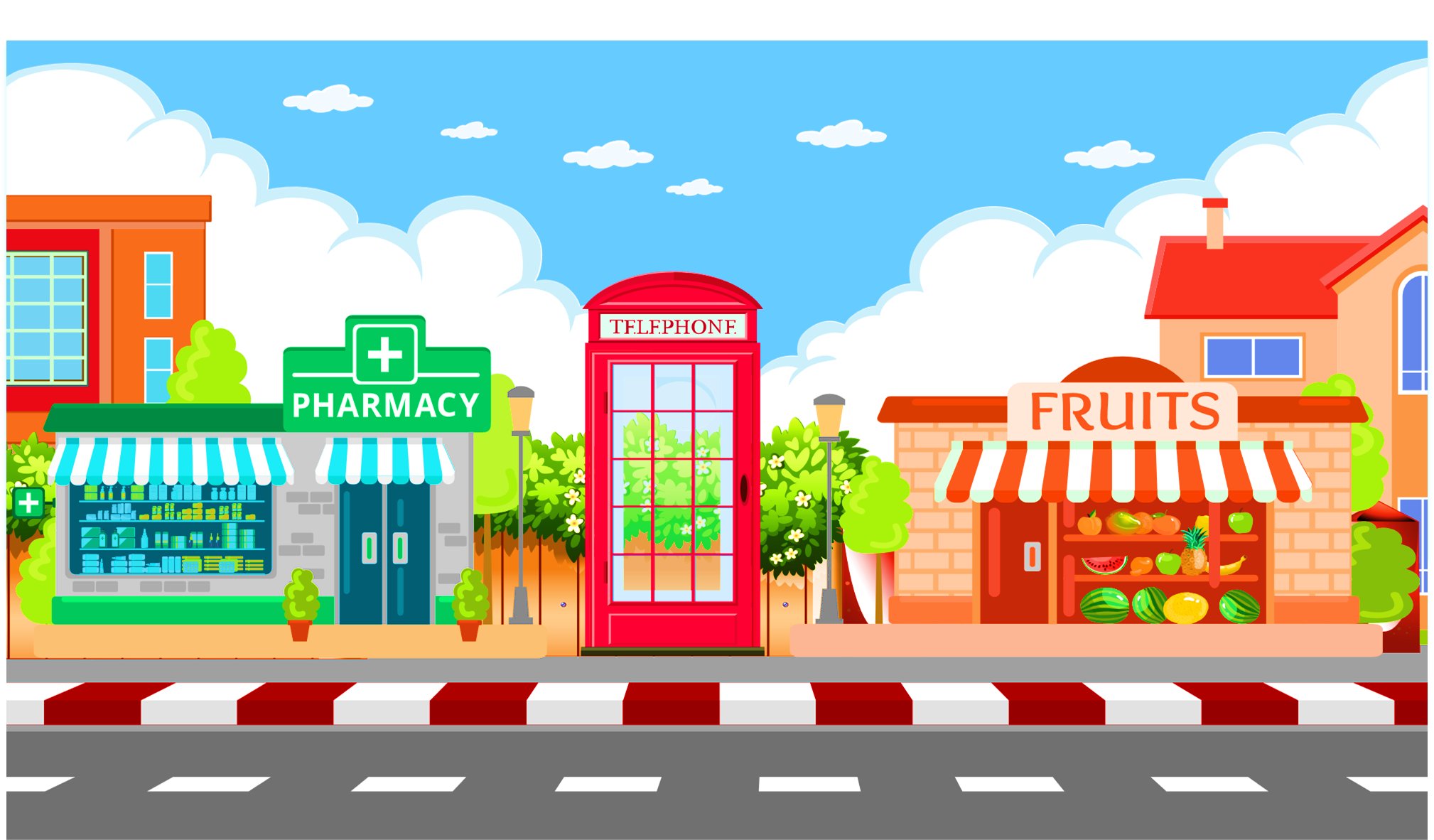 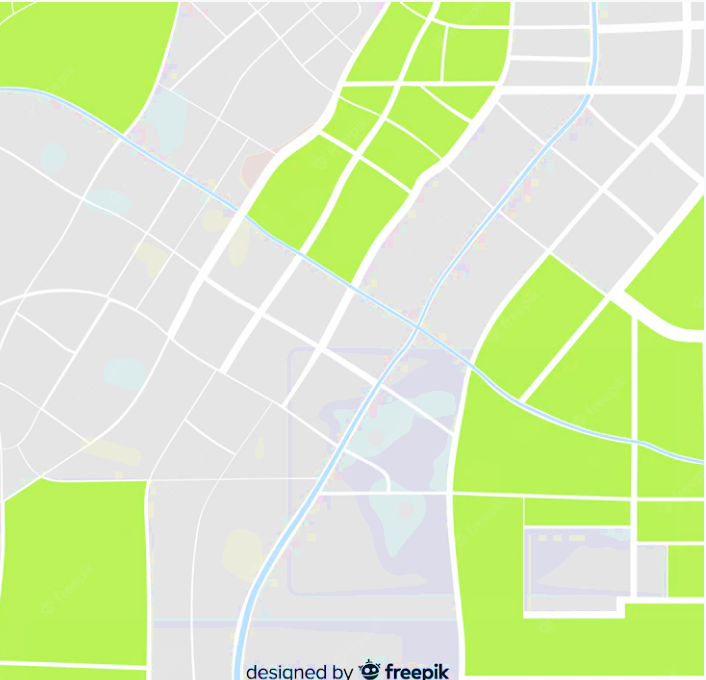 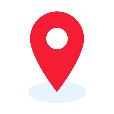 Nhiệm vụ 2:
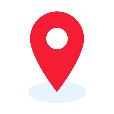 Giao 
hàng
Giao
Hàng
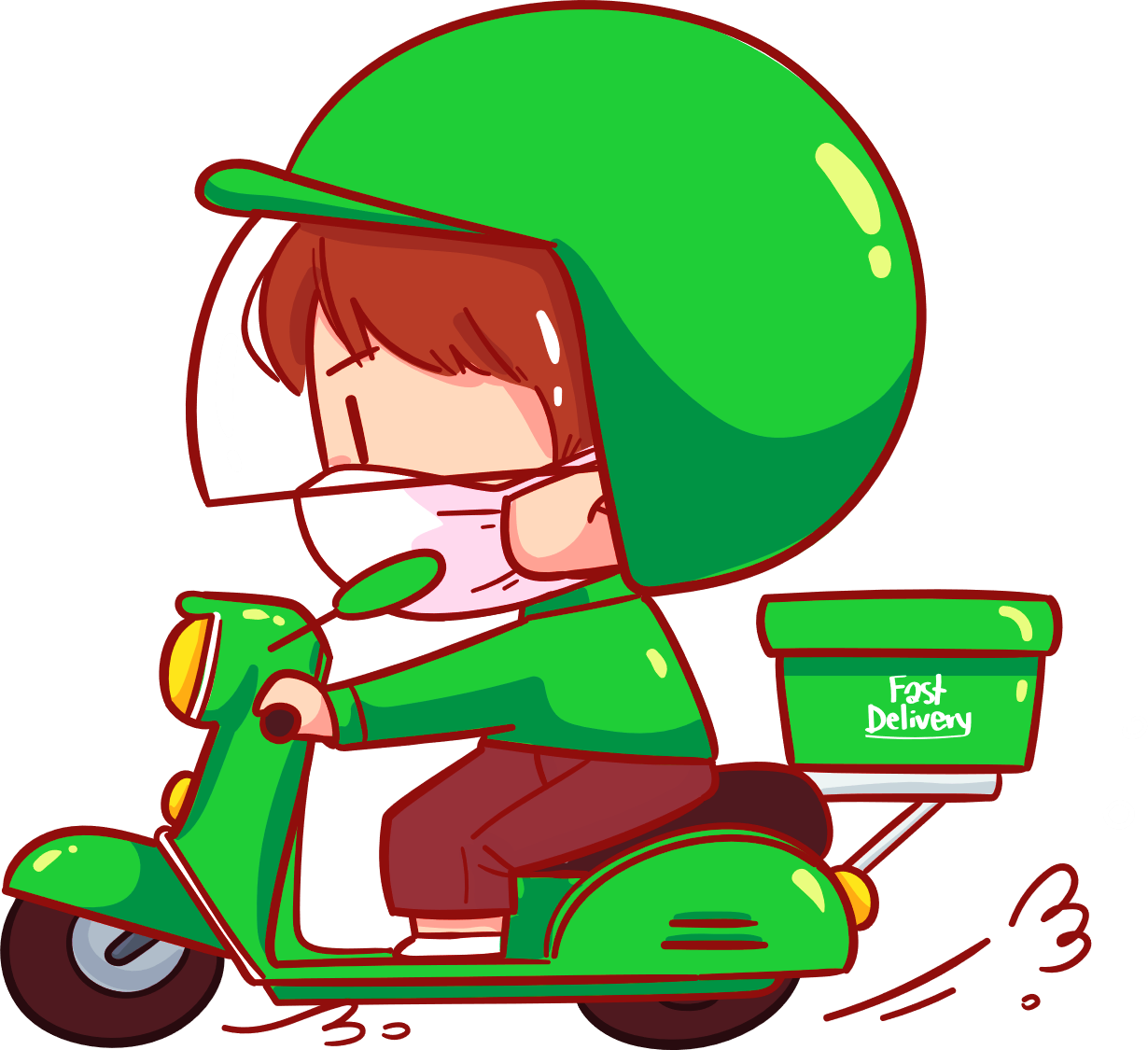 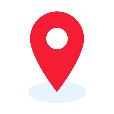 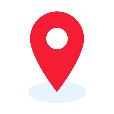 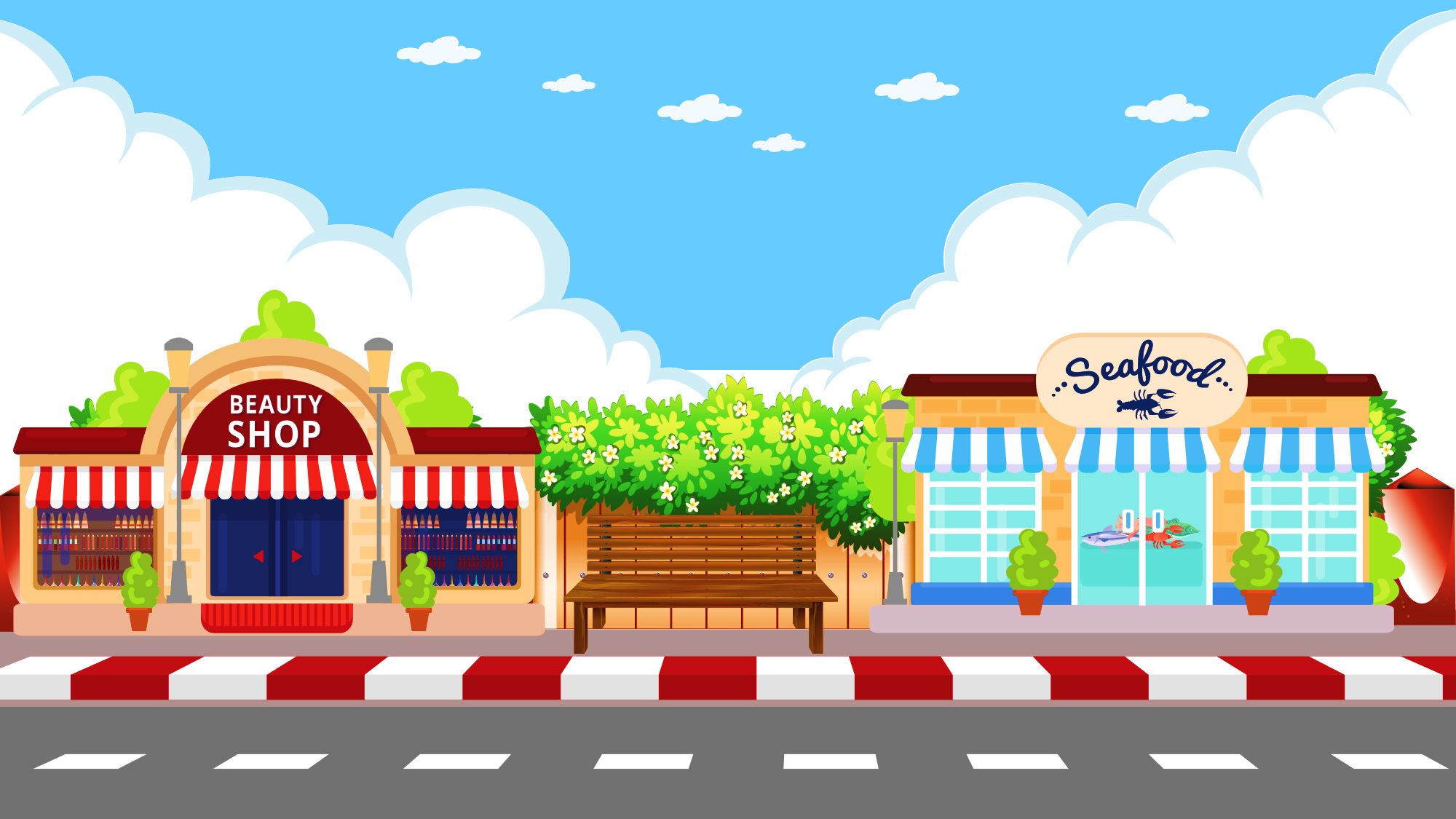 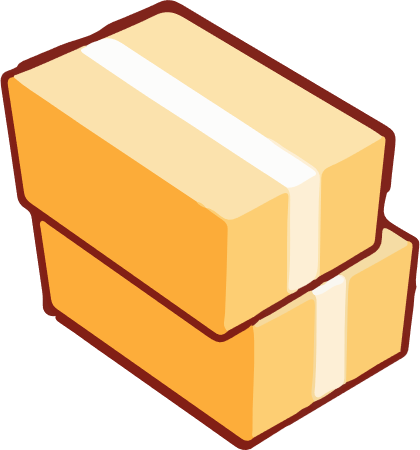 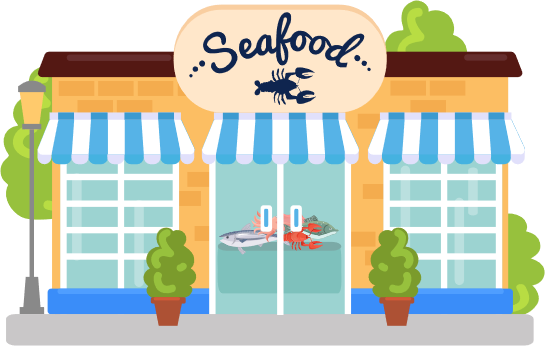 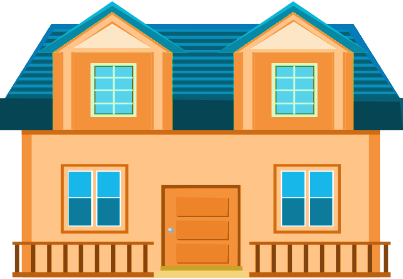 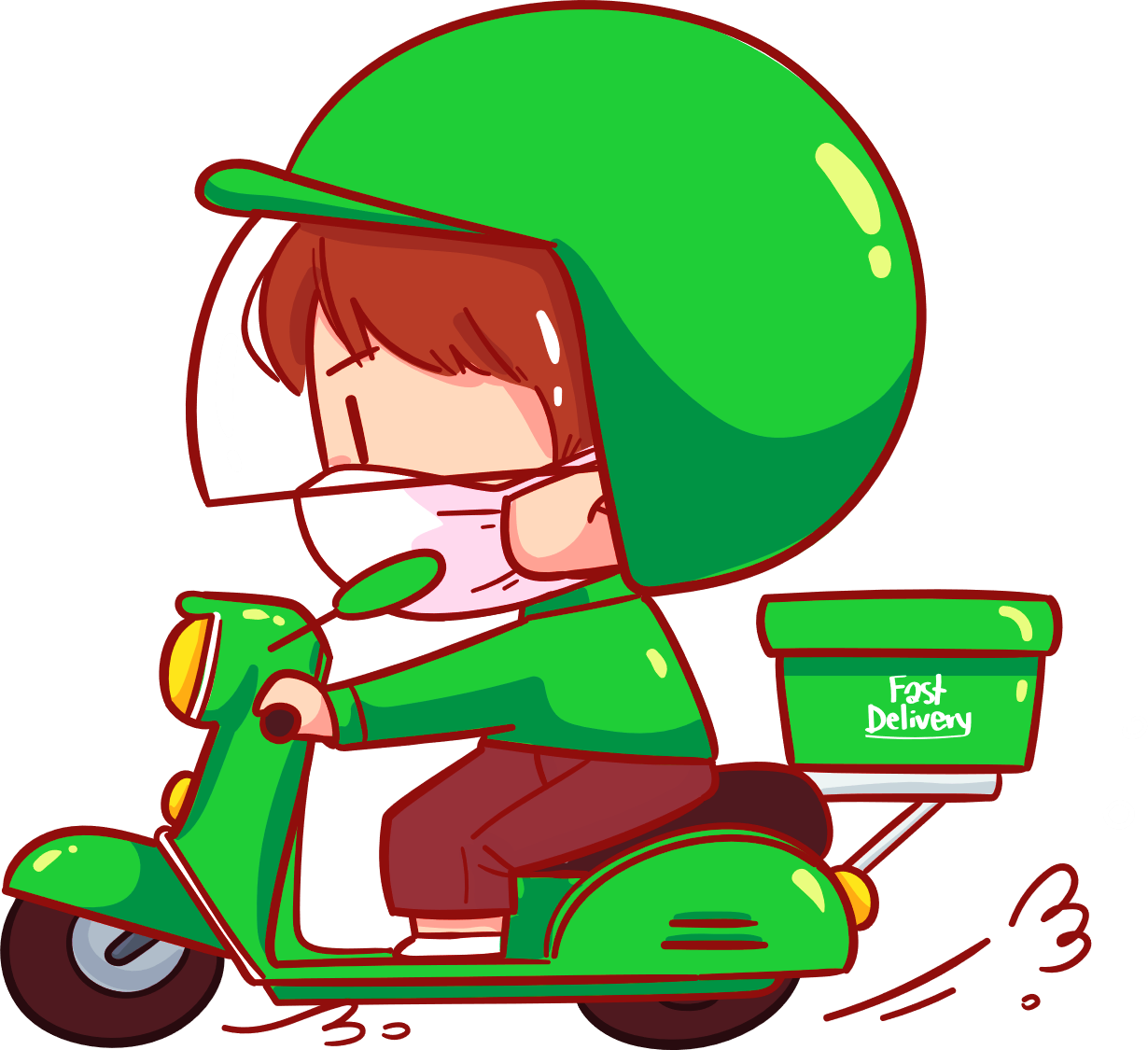 Nhà của shipper
Quán hải sản
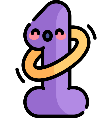 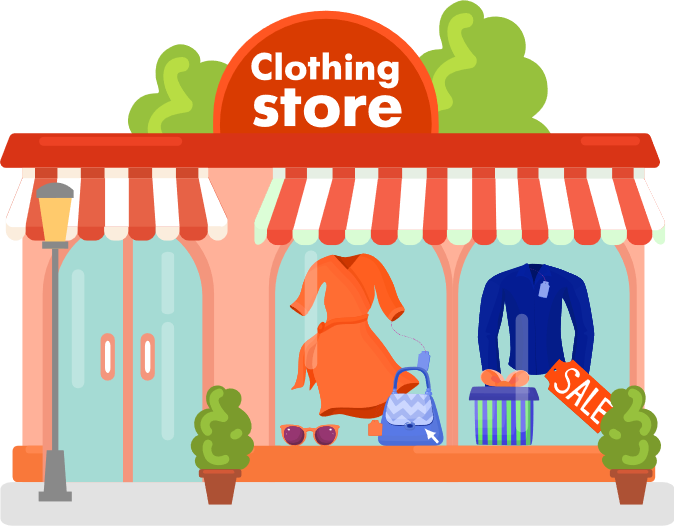 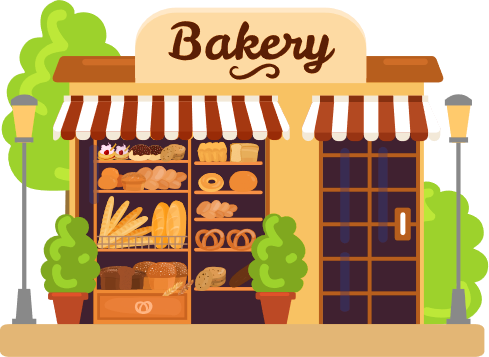 Cửa hàng quần áo
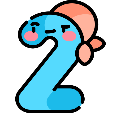 Tiệm bánh
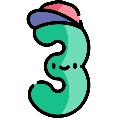 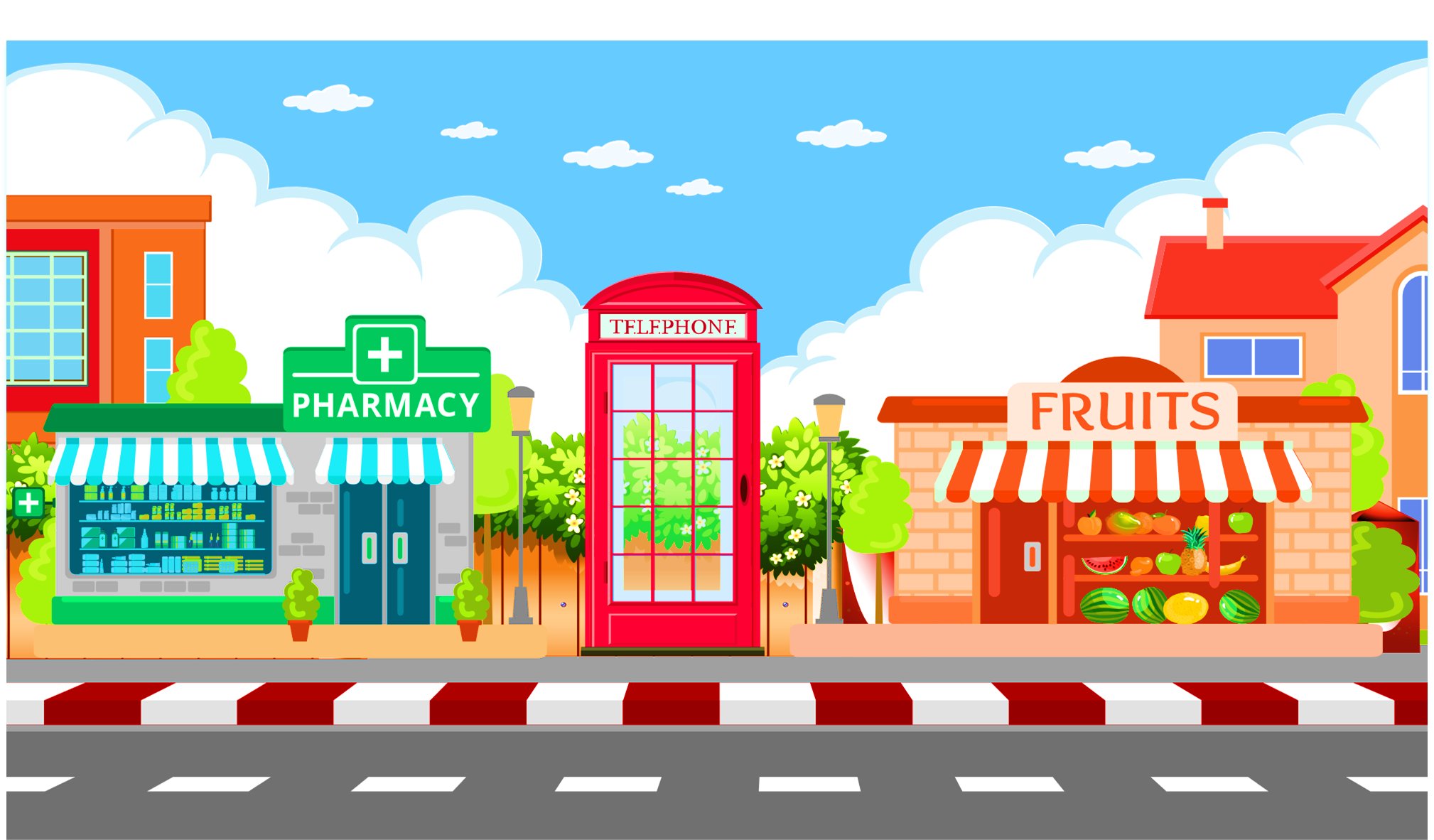 Đặt tính rồi tính:
1
a)
64 : 32
c)
70 : 14
b)
84 : 35
78 : 13
98 : 15
99 : 21
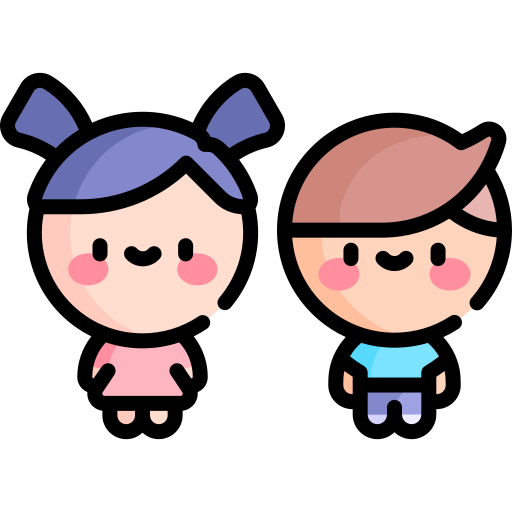 THẢO LUẬN NHÓM ĐÔI
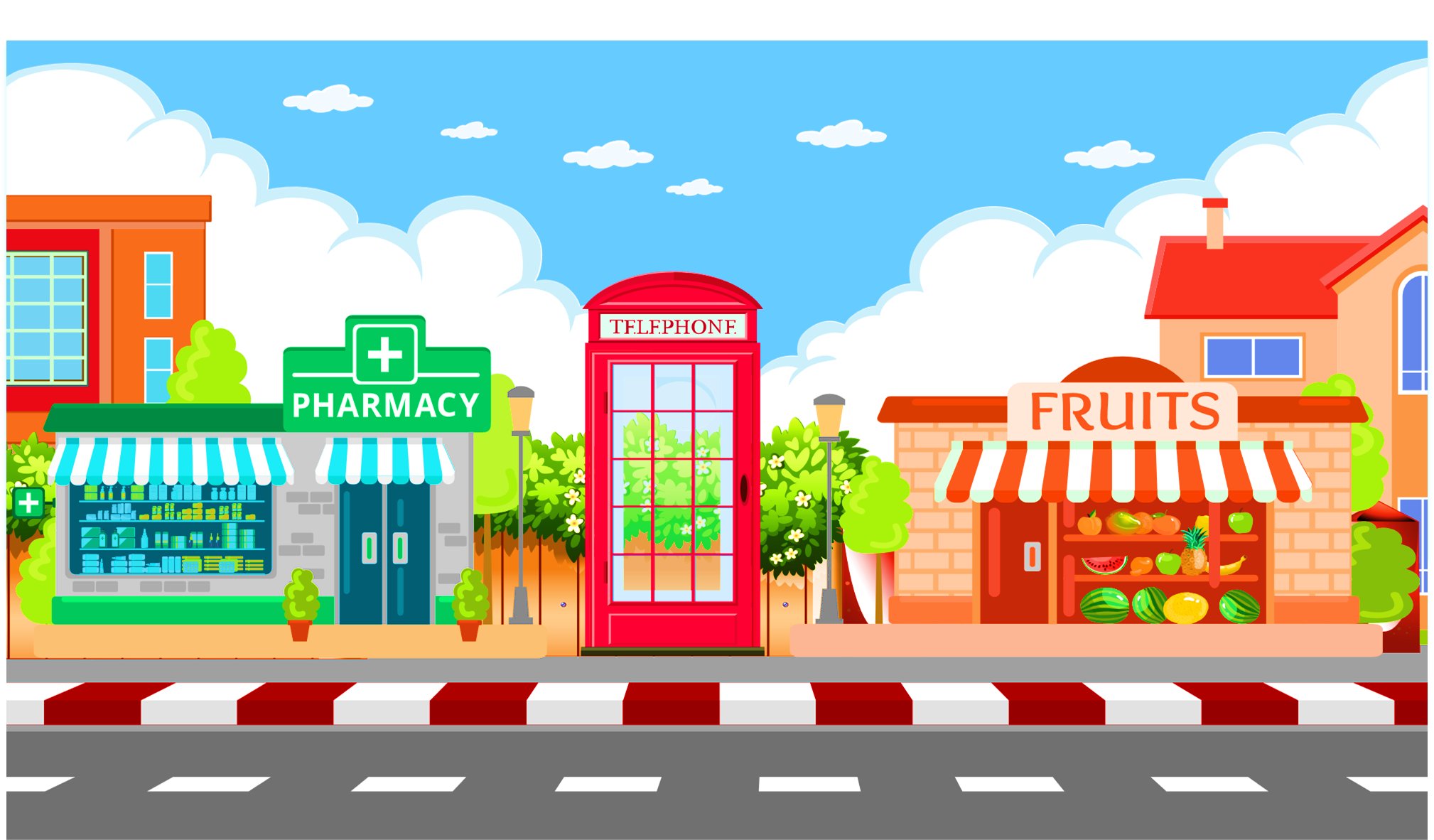 0
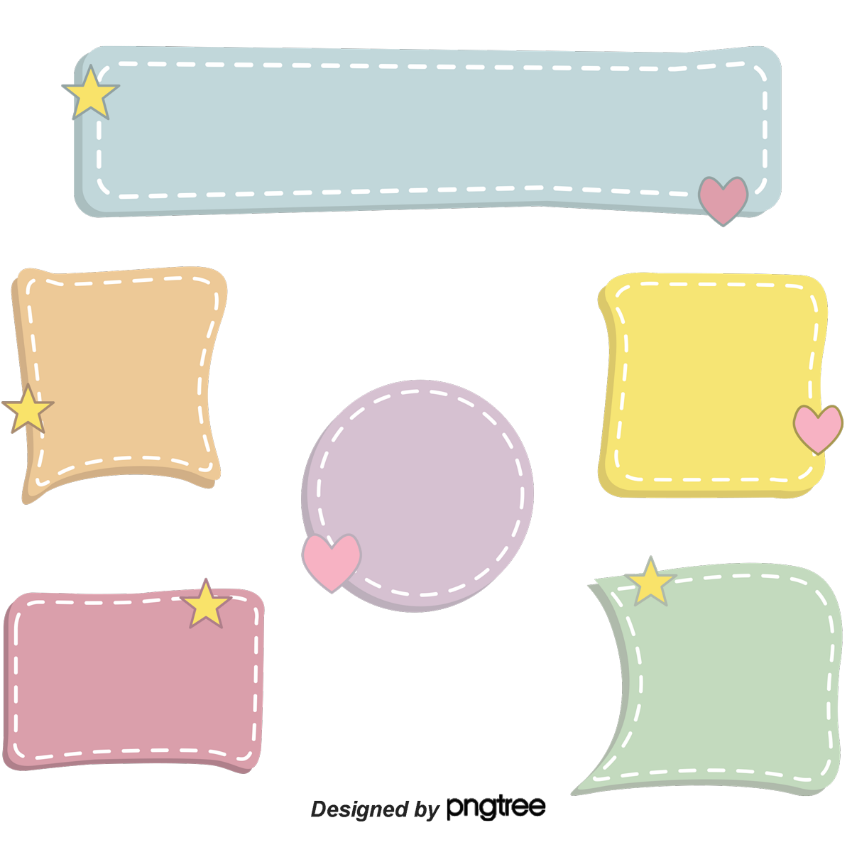 Gợi ý
Gợi ý
35
b)
14
84
c)
32
a)
70
64
14
00
5
00
2
2
15
21
98
78
13
99
08
6
15
00
4
6
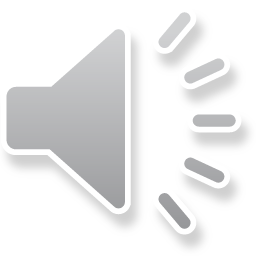 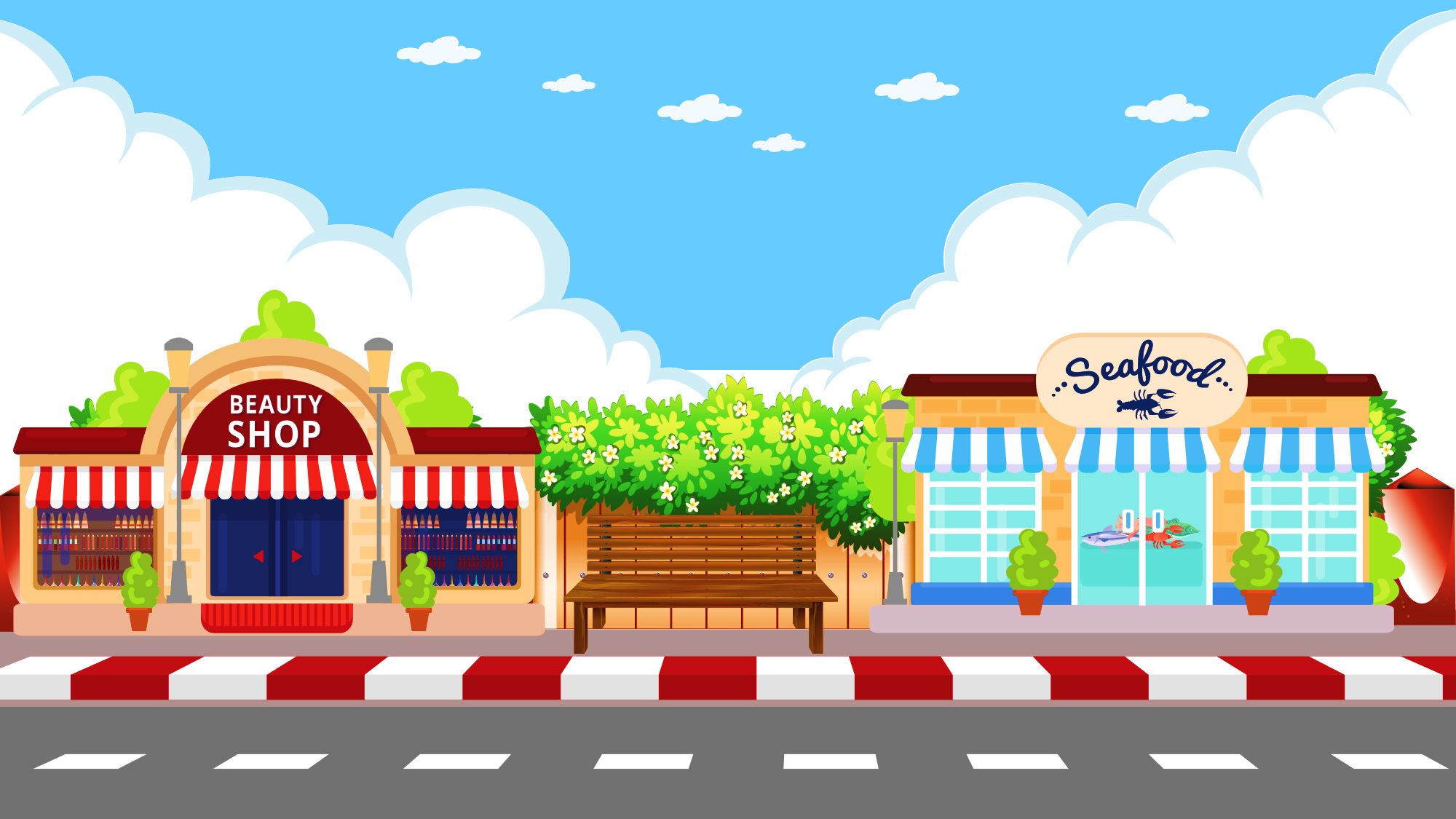 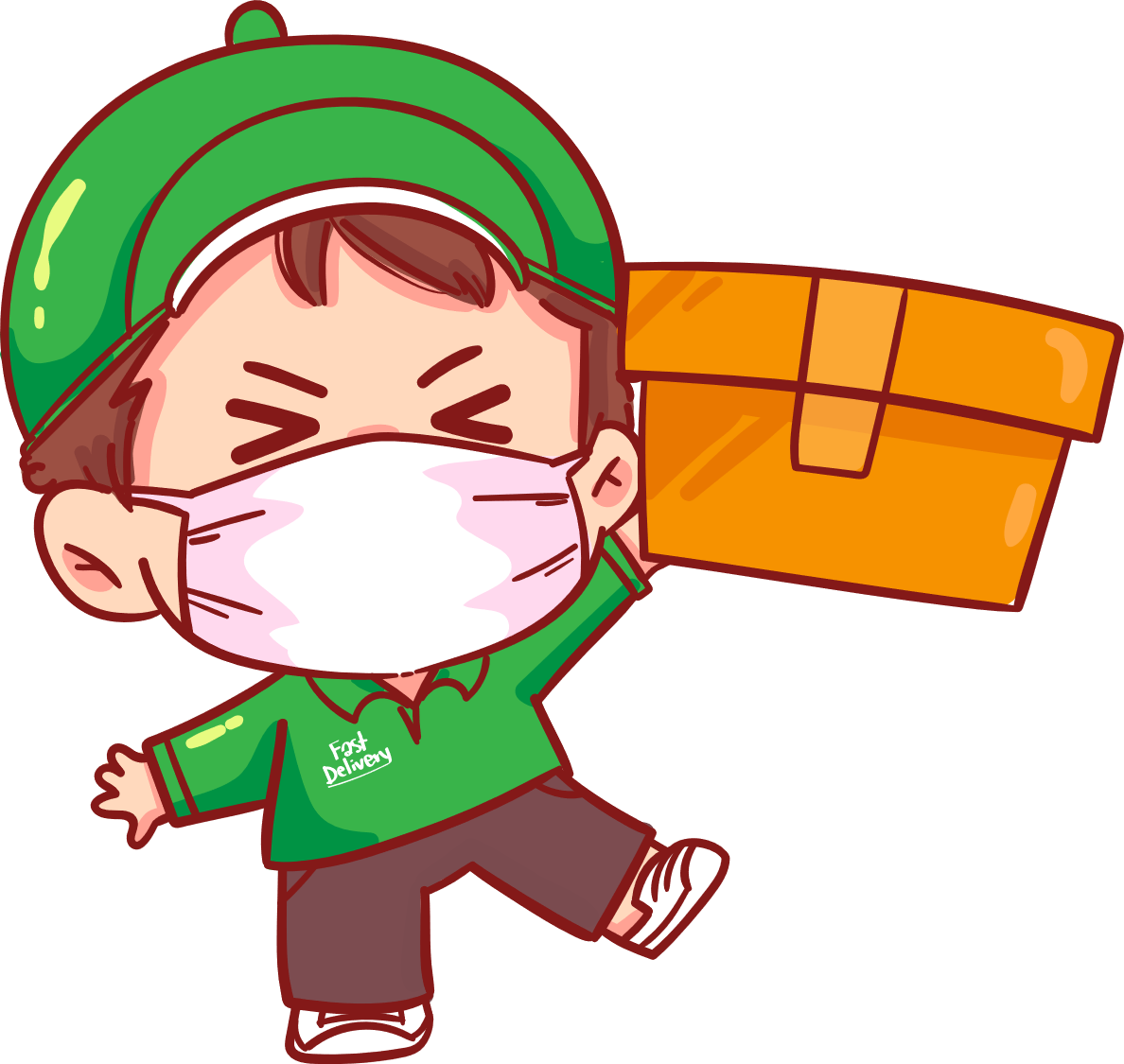 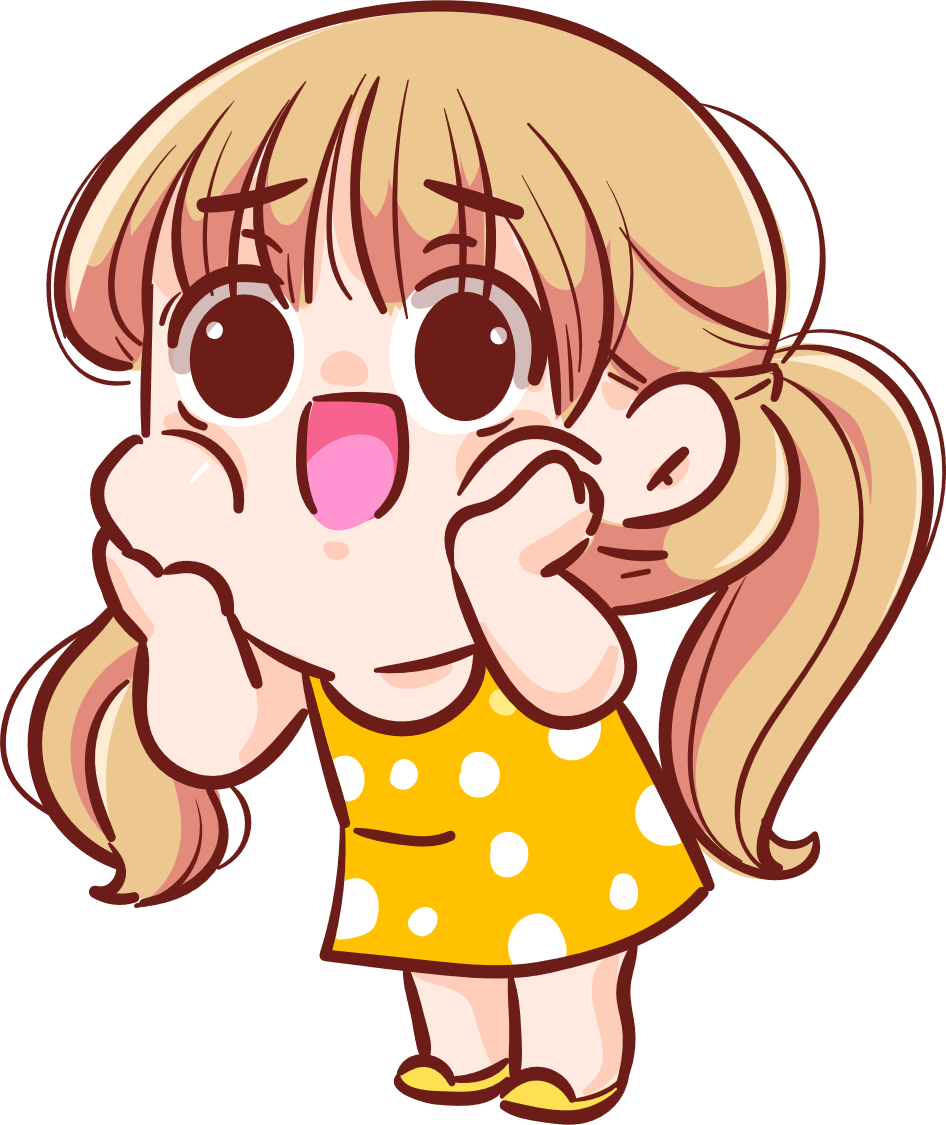 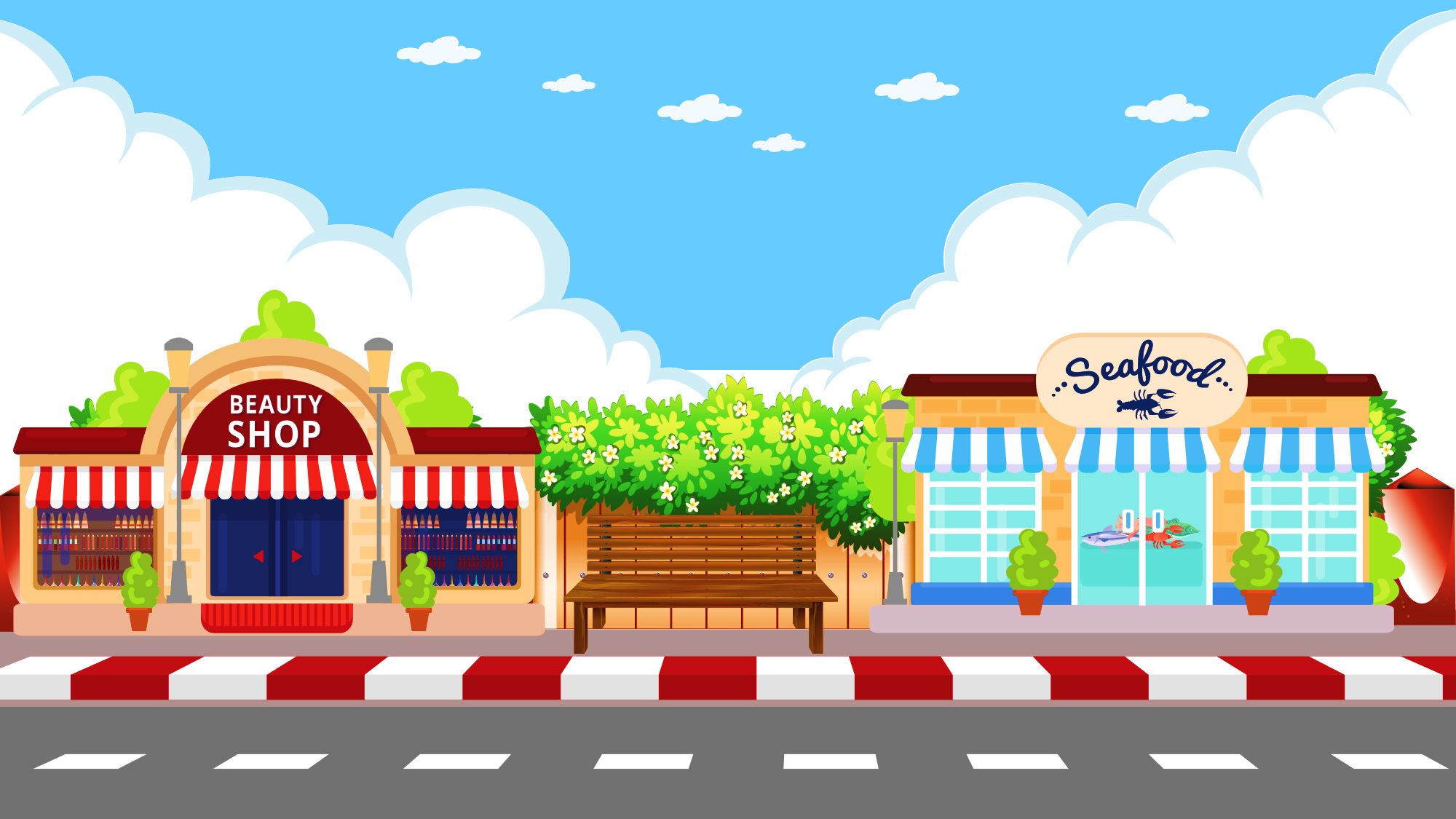 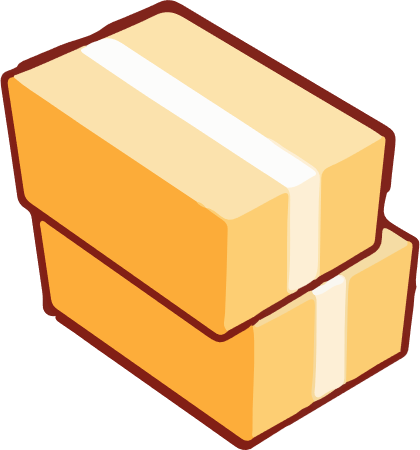 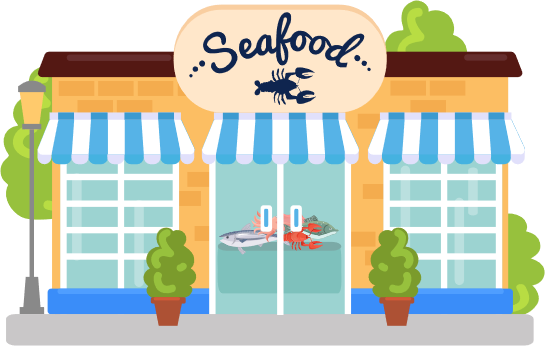 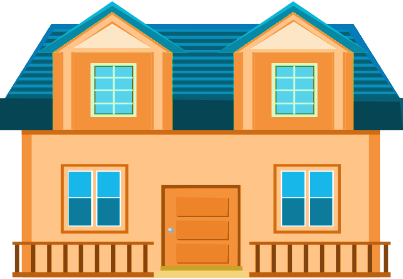 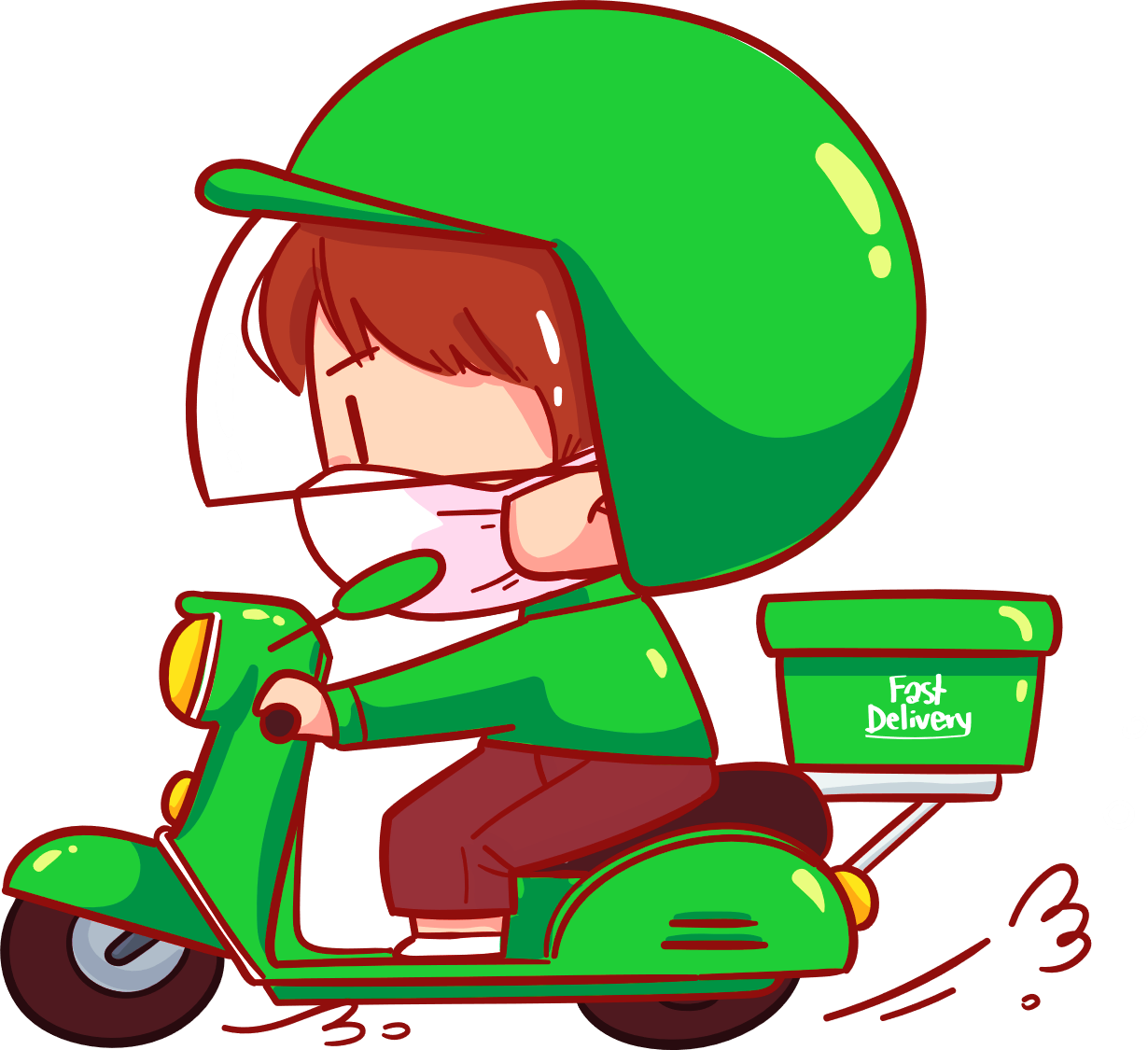 Nhà của shipper
Quán hải sản
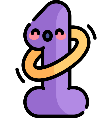 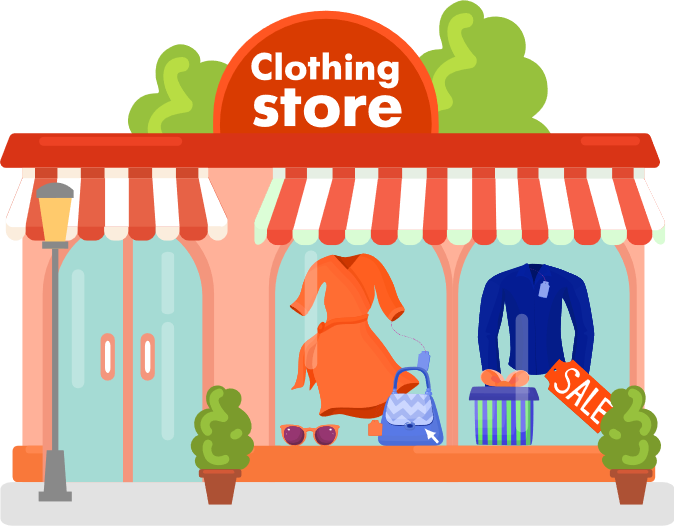 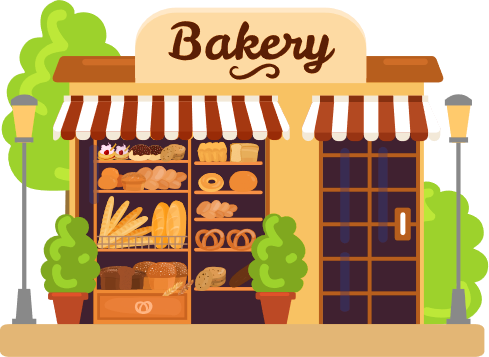 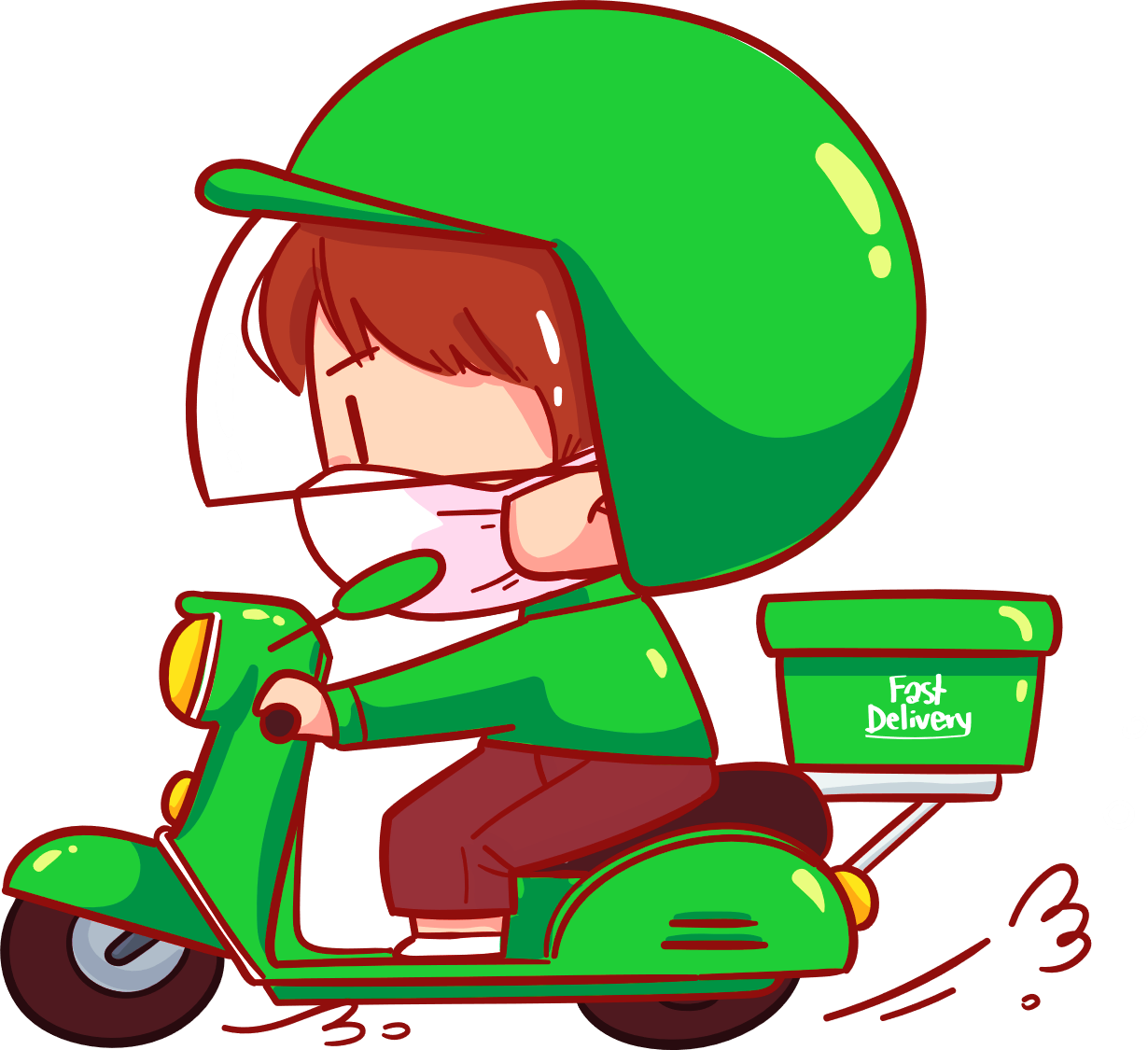 Cửa hàng quần áo
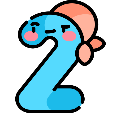 Tiệm bánh
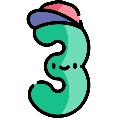 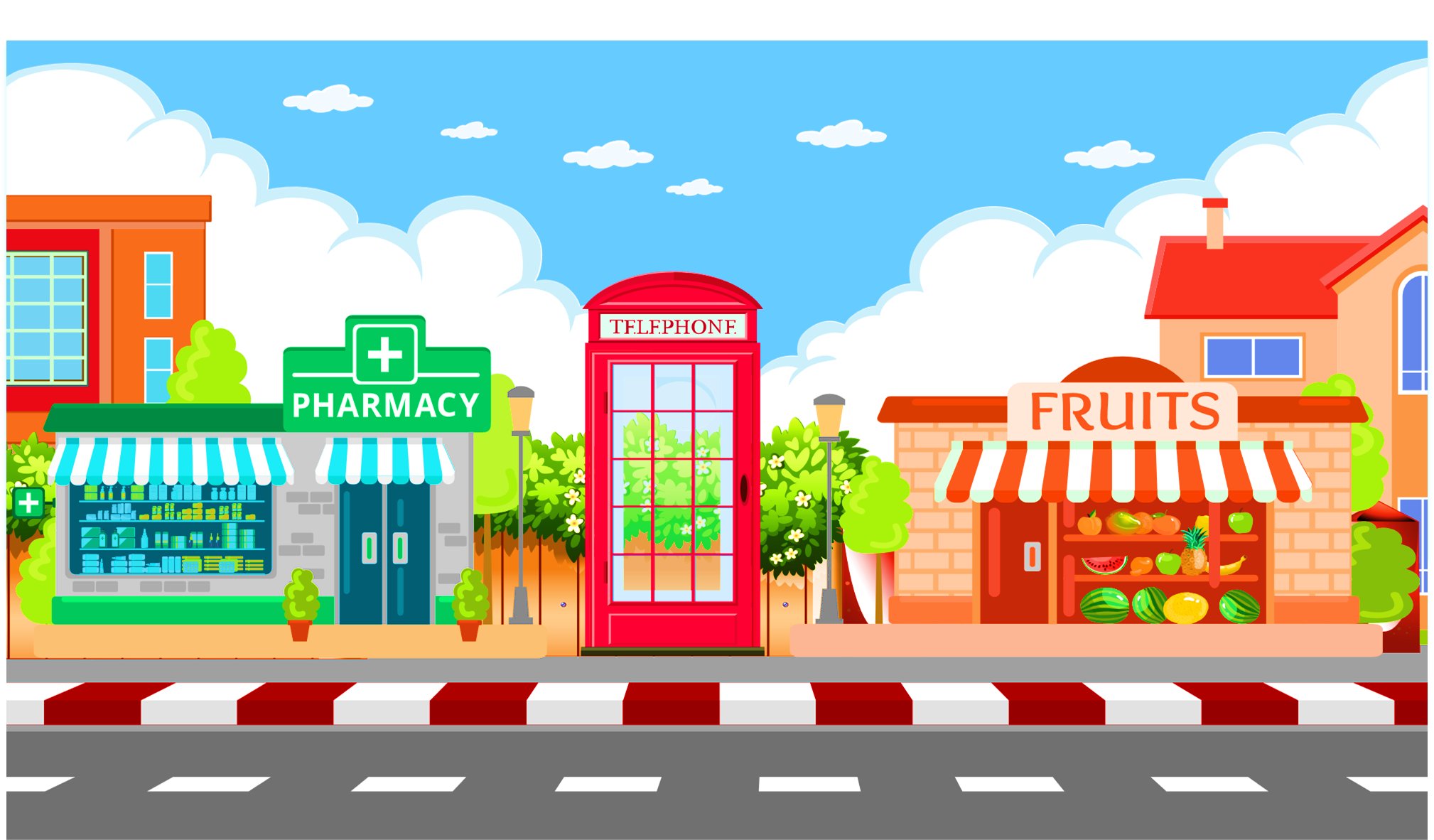 2
2
Tính
a)
b)
192 : 16
536 : 46
997: 71
512 : 64
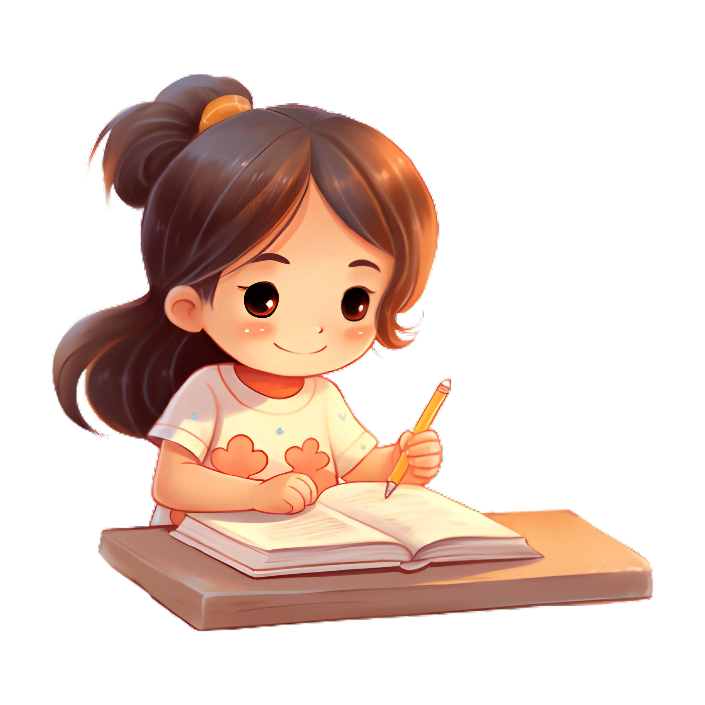 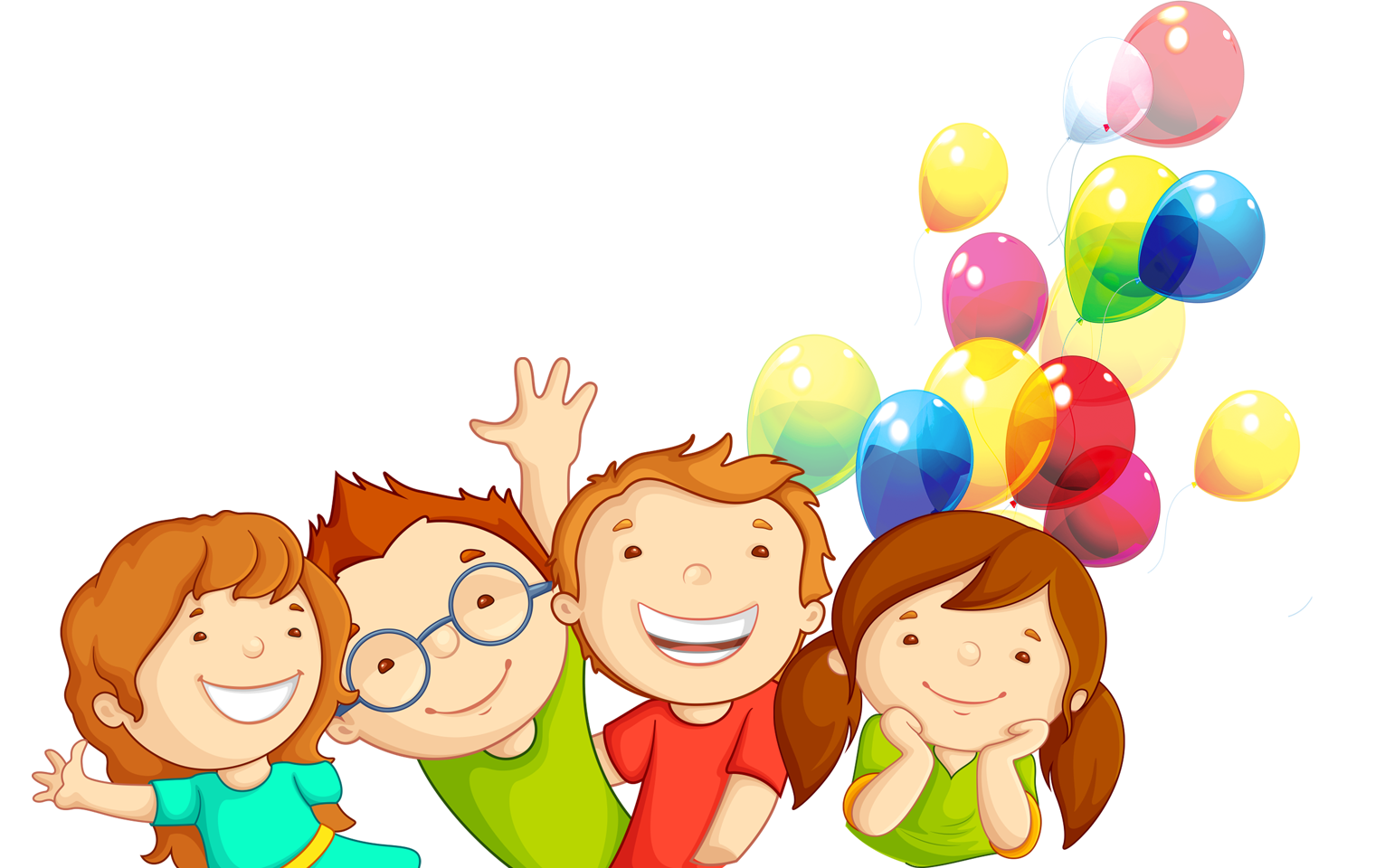 THỰC HIỆN CÁ NHÂN
CHIA SẺ NHÓM 4
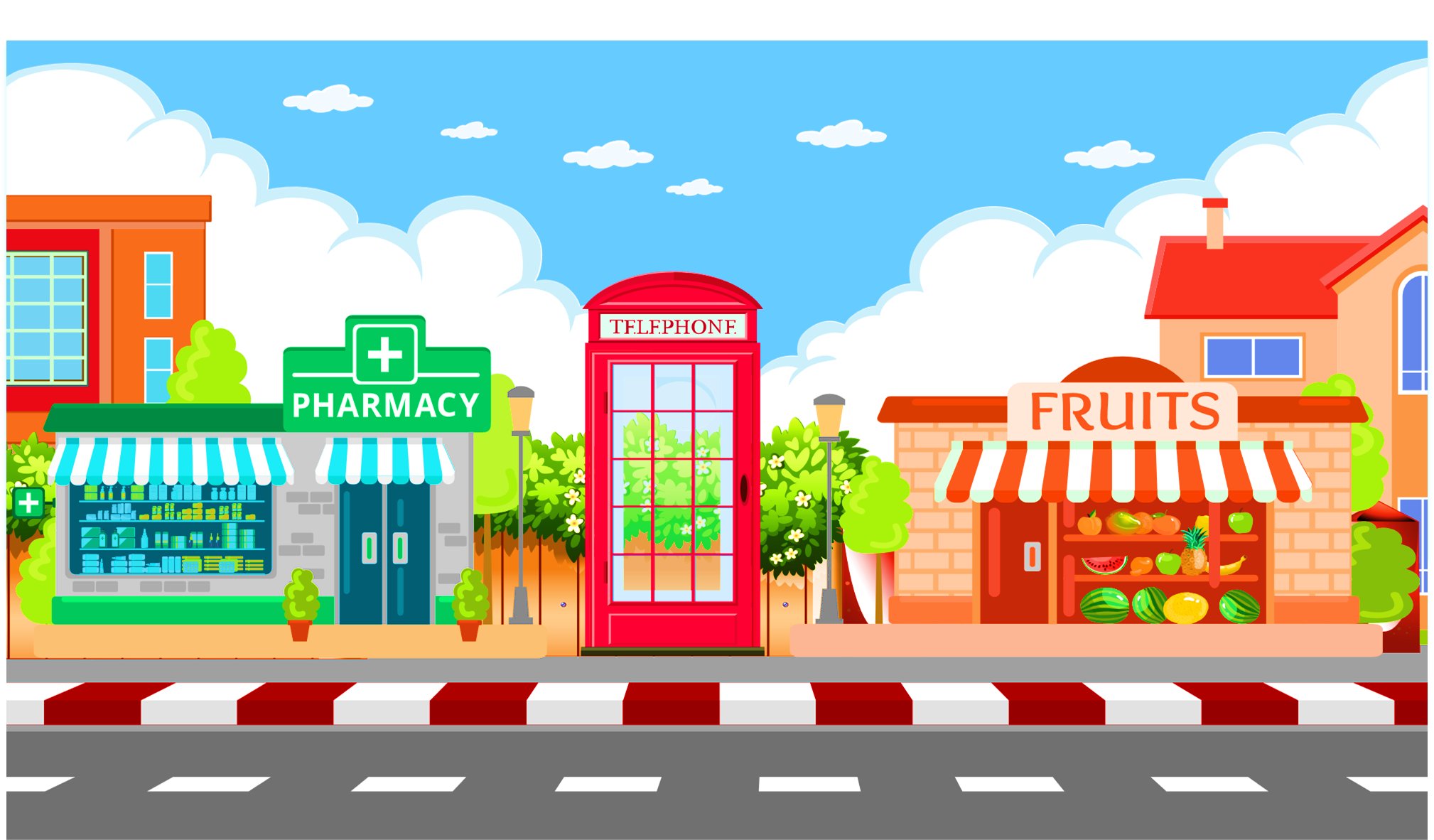 2
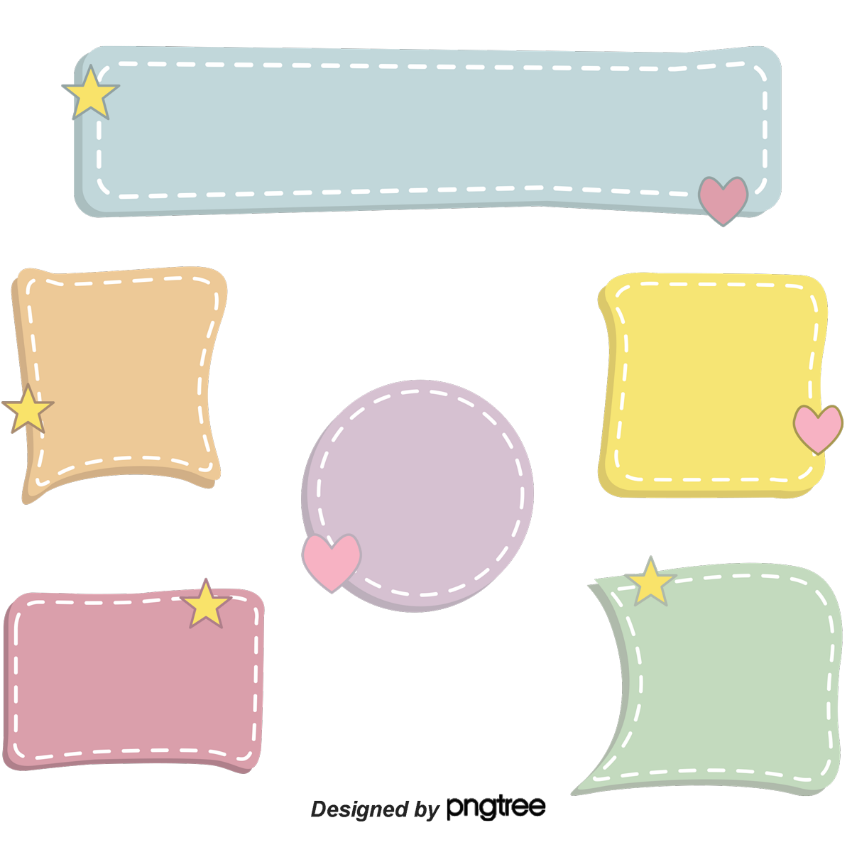 a)
16
b)
192
Gợi ý
Gợi ý
536
46
03
11
076
12
32
30
0
512
64
71
997
000
8
14
287
03
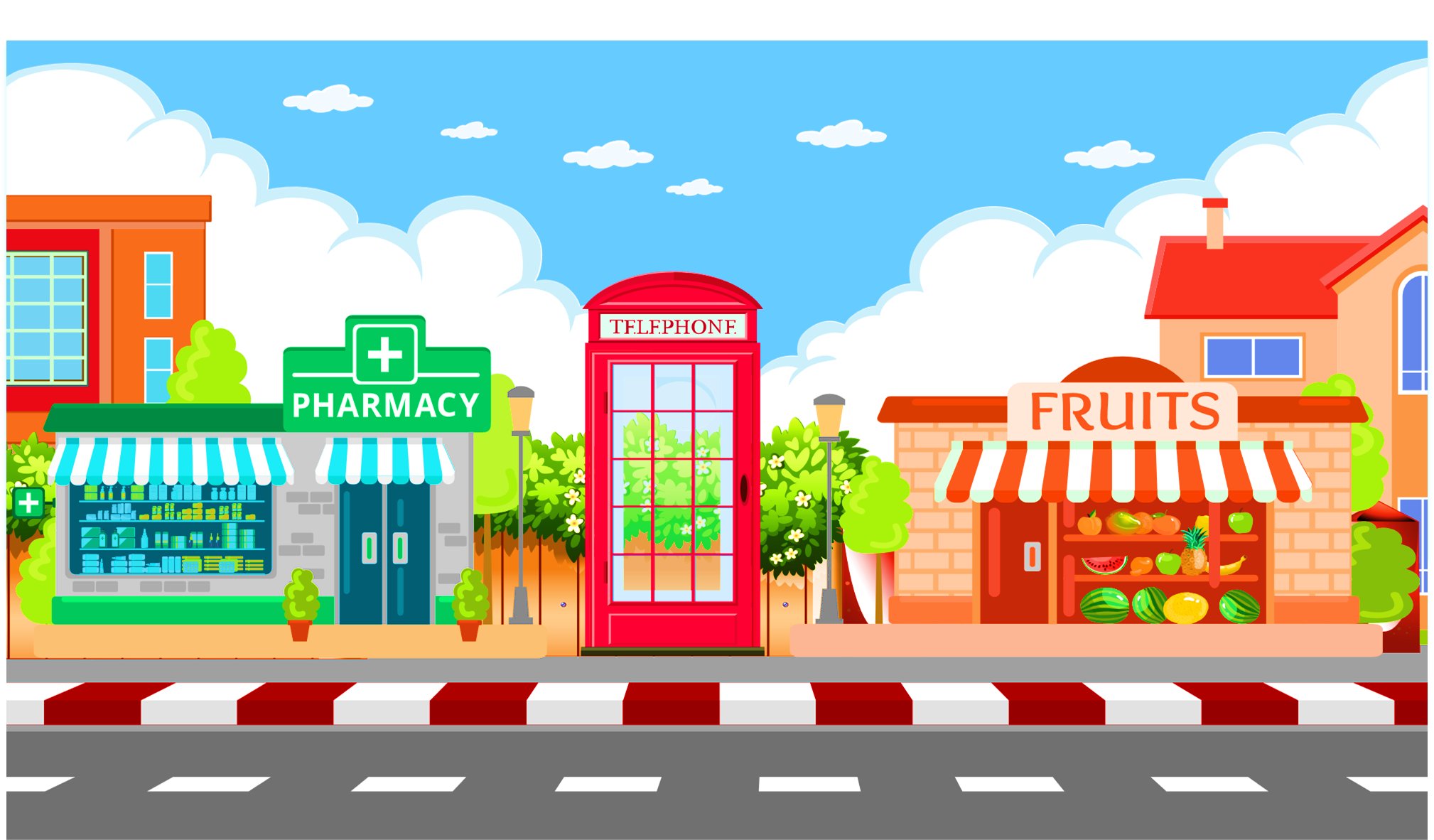 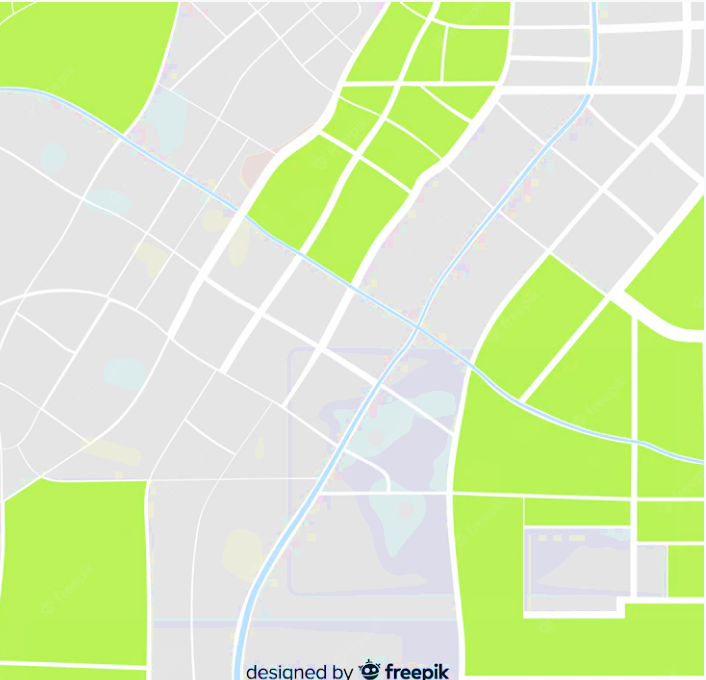 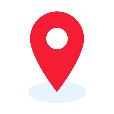 Nhiệm vụ 3:
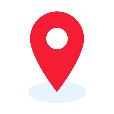 Củng
Cố
Củng
Cố
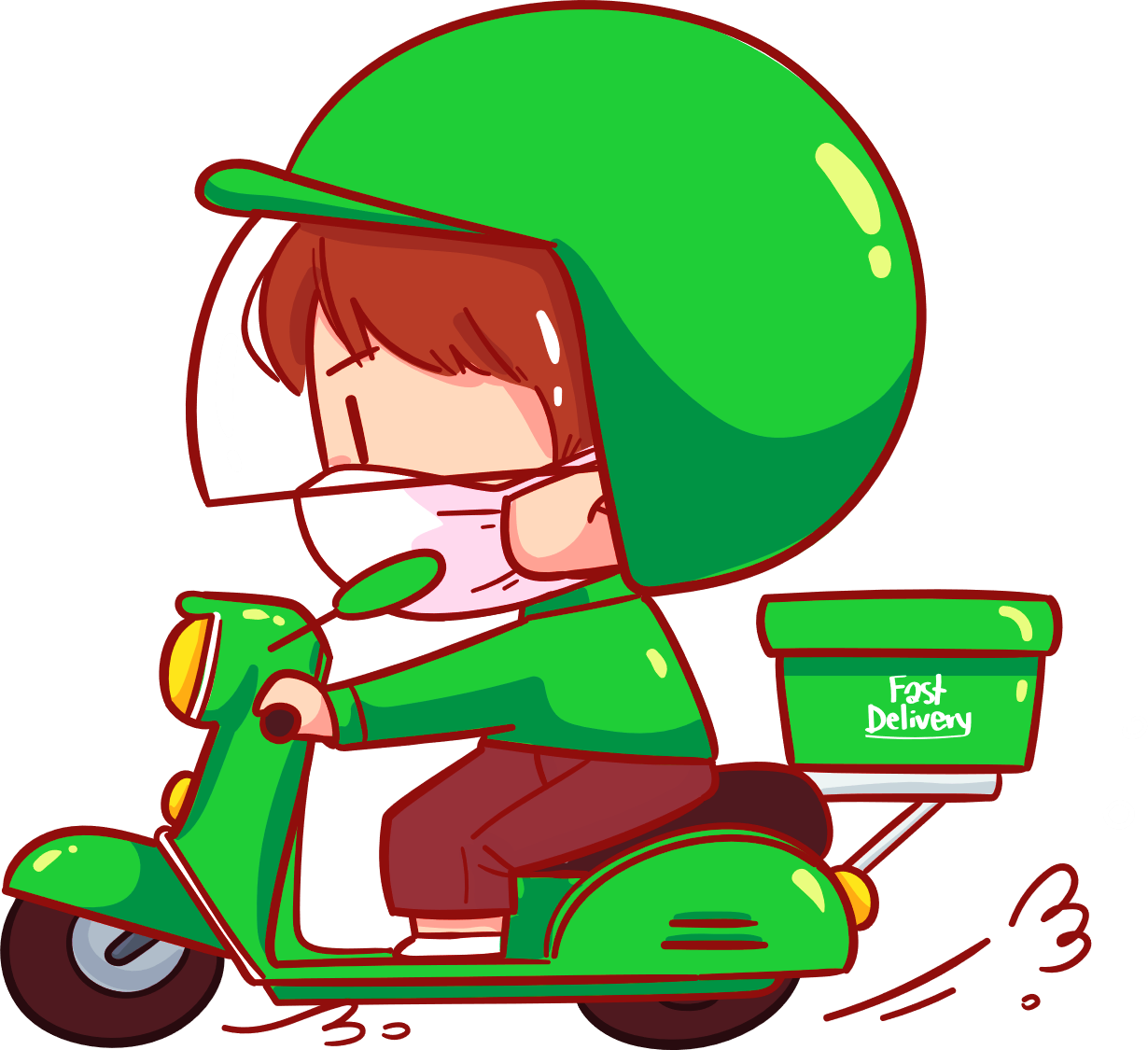 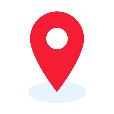 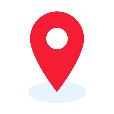 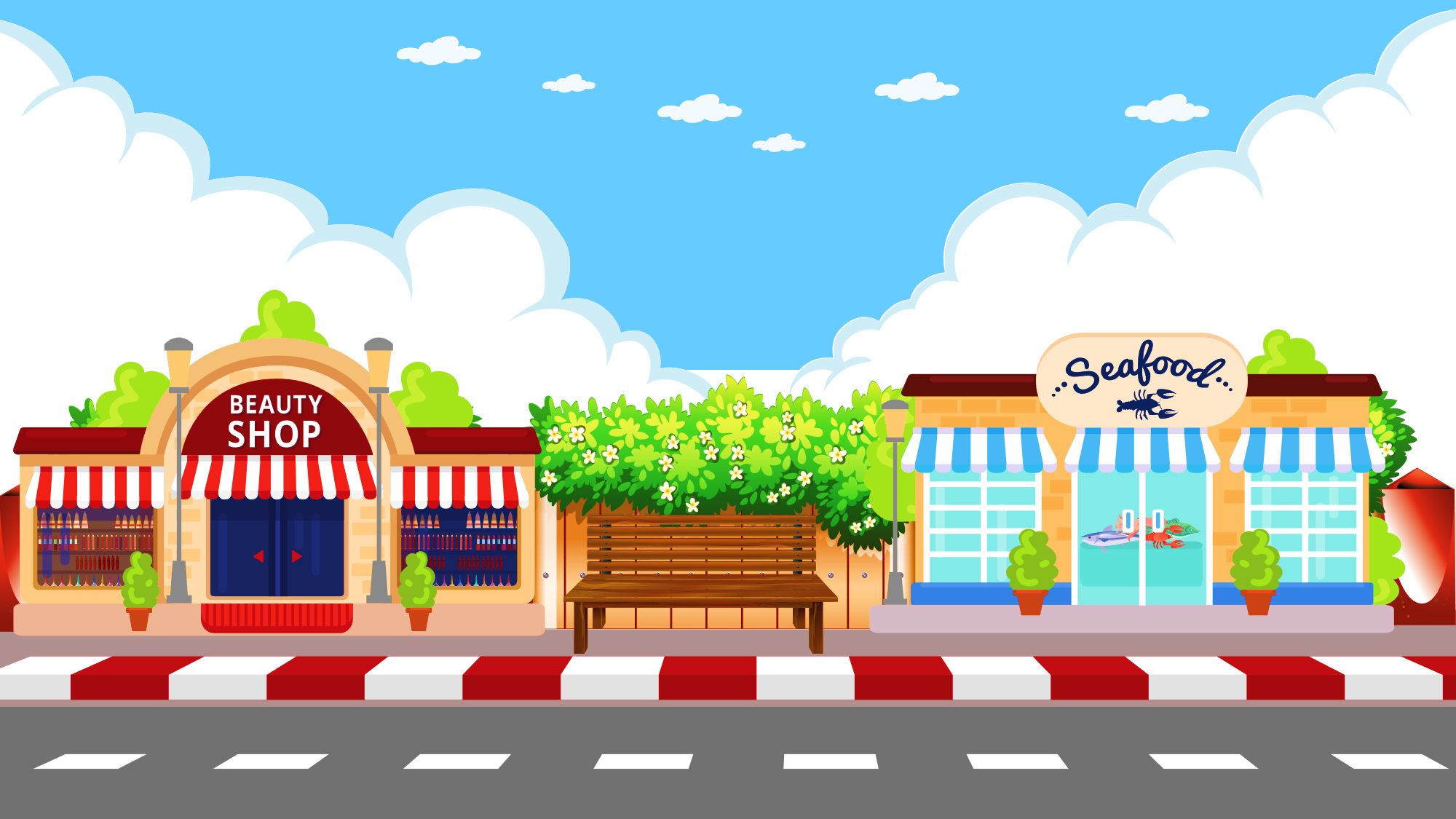 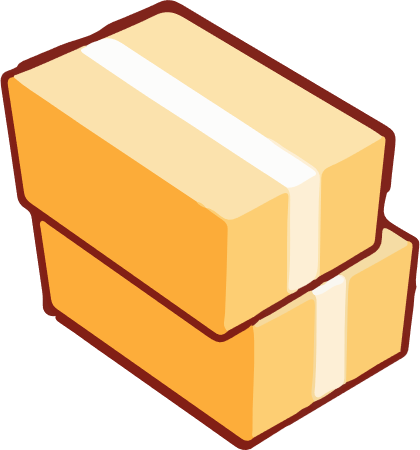 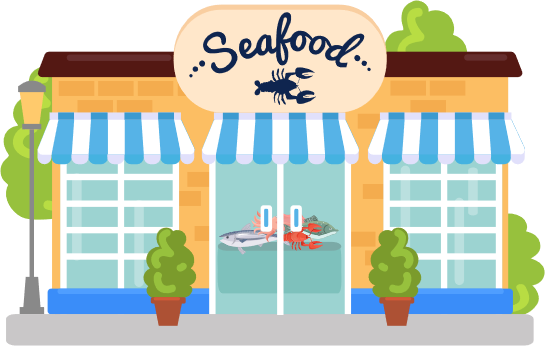 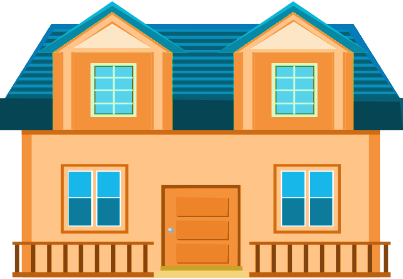 Nhà của shipper
Quán hải sản
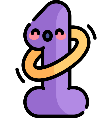 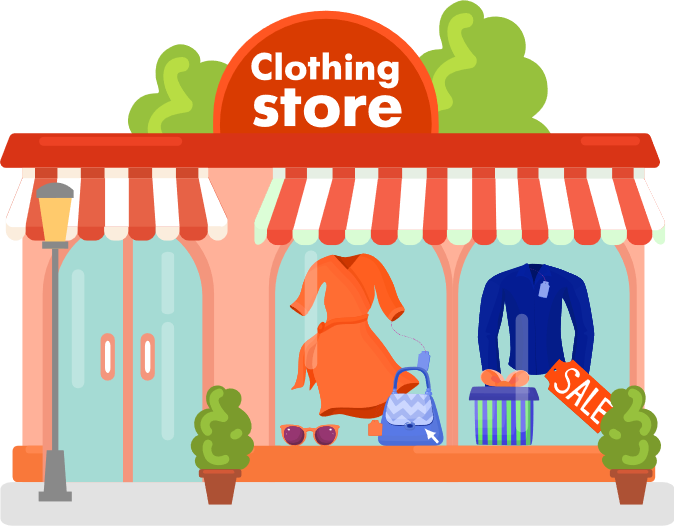 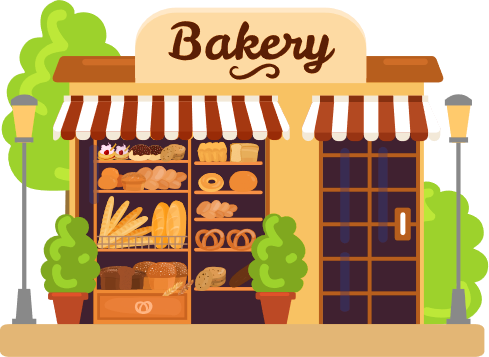 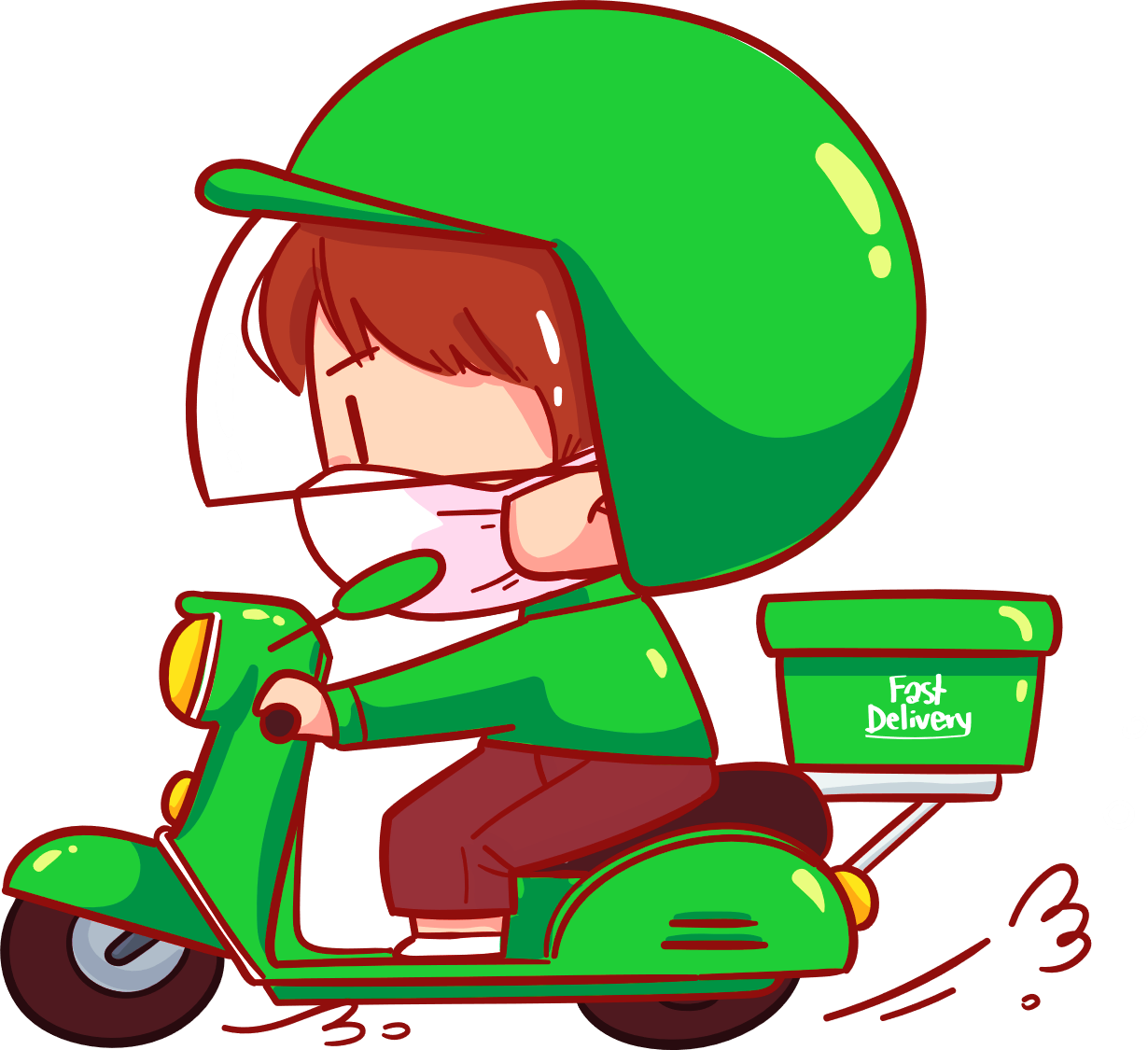 Cửa hàng quần áo
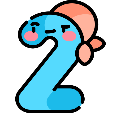 Tiệm bánh
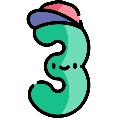 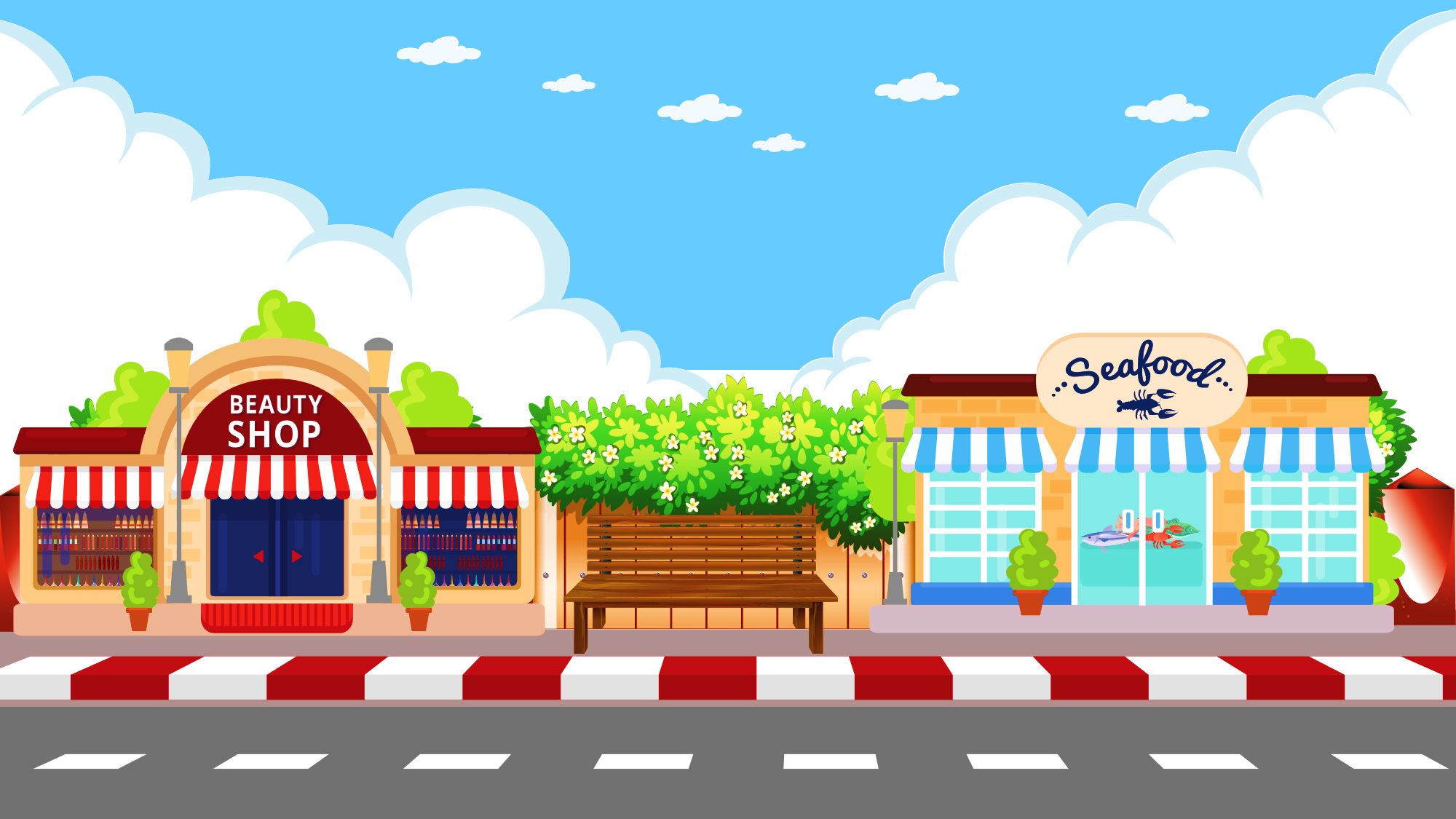 EM HÃY NHẮC LẠI QUY TRÌNH CHIA
CHO SỐ CÓ HAI CHỮ SỐ
Đặt tính – Chia (bắt chữ số, ước lượng thương, thử) 
– Nhân – Trừ (từng chữ số) - Hạ
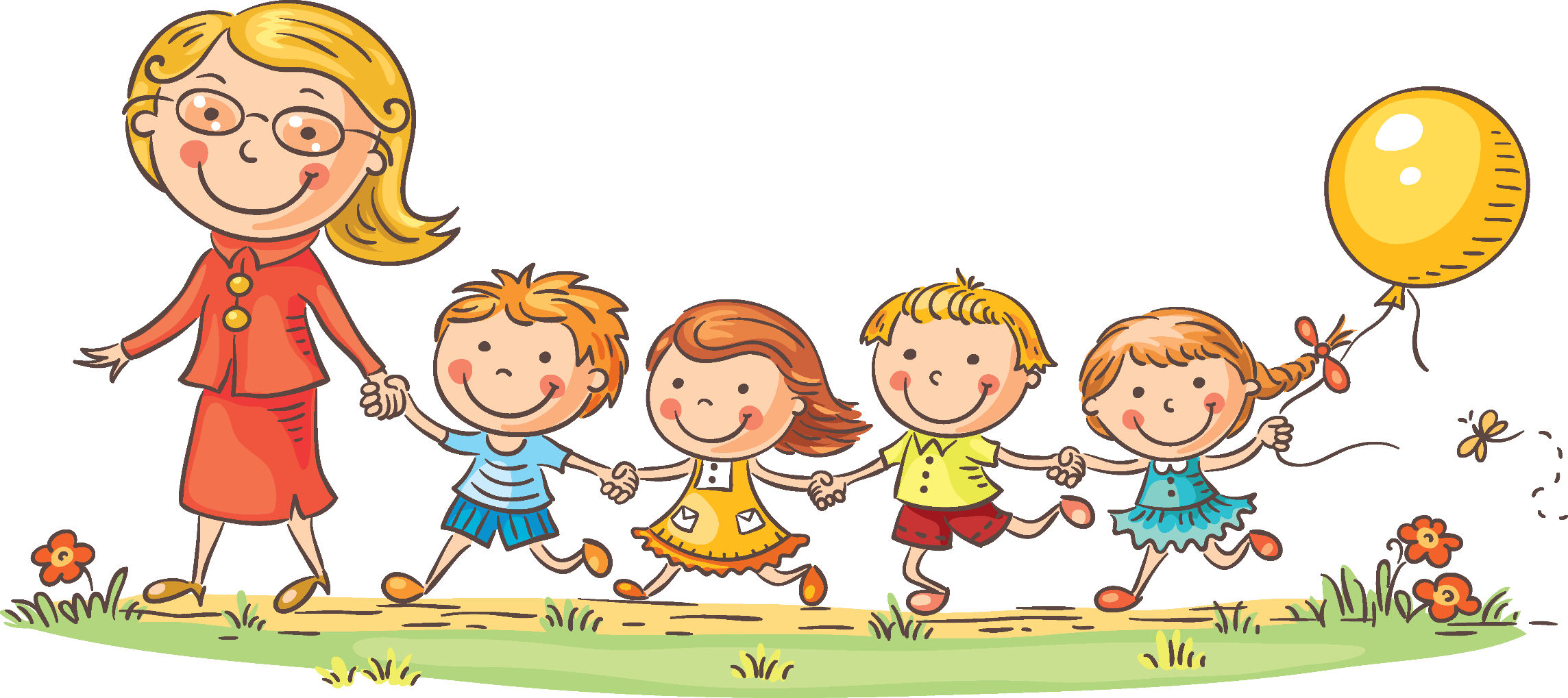 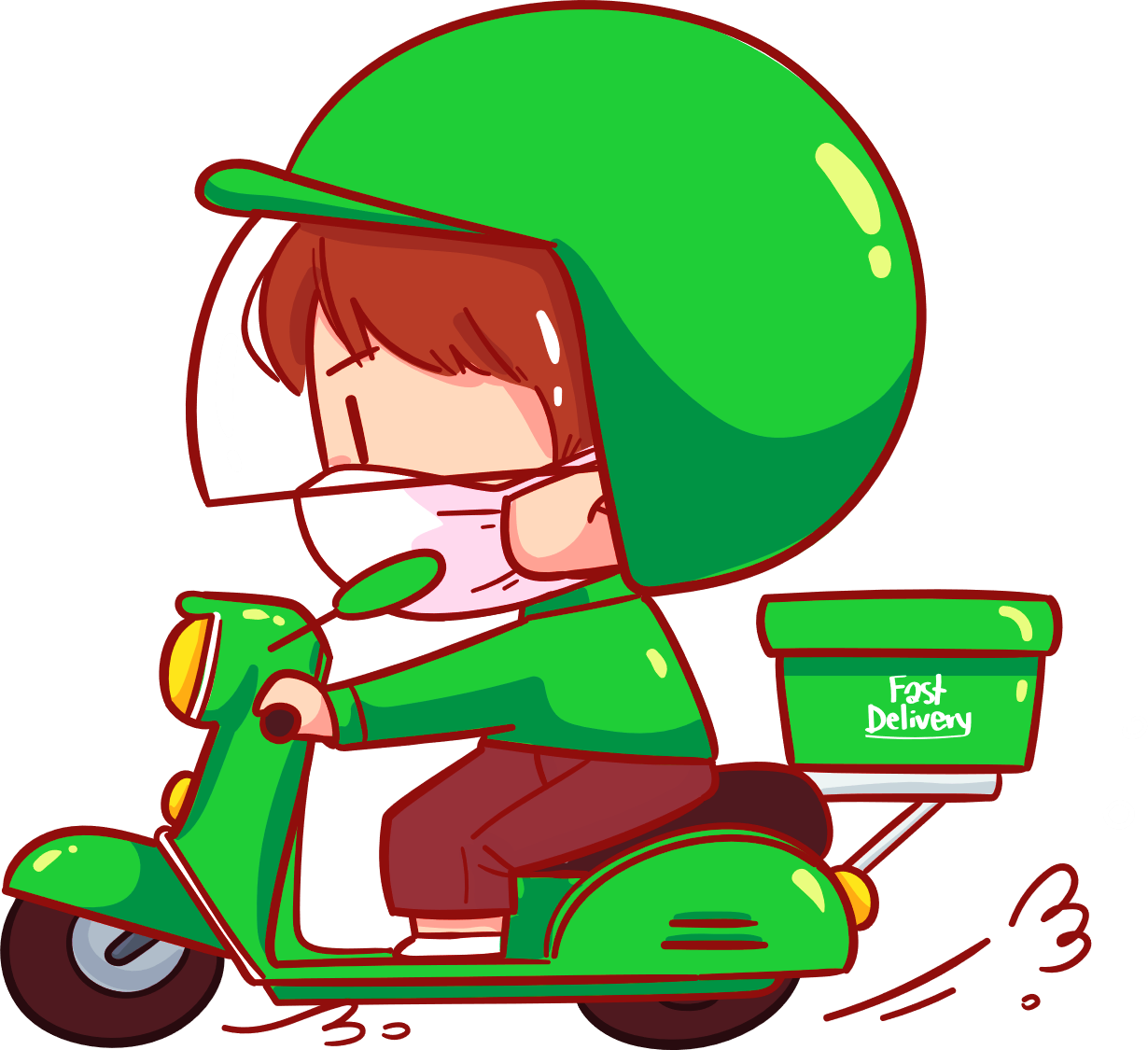 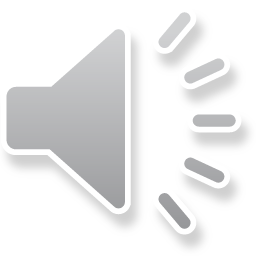 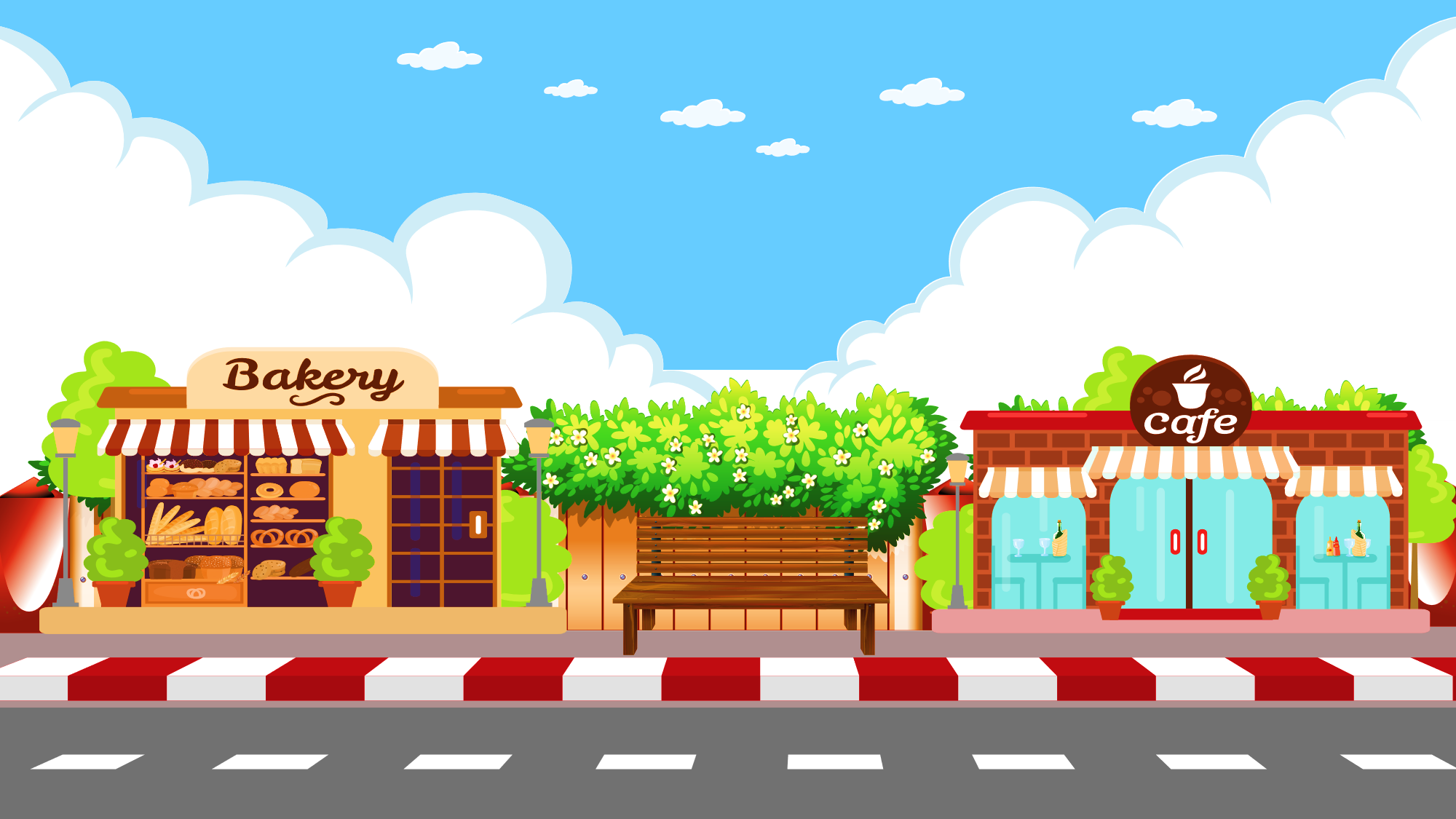 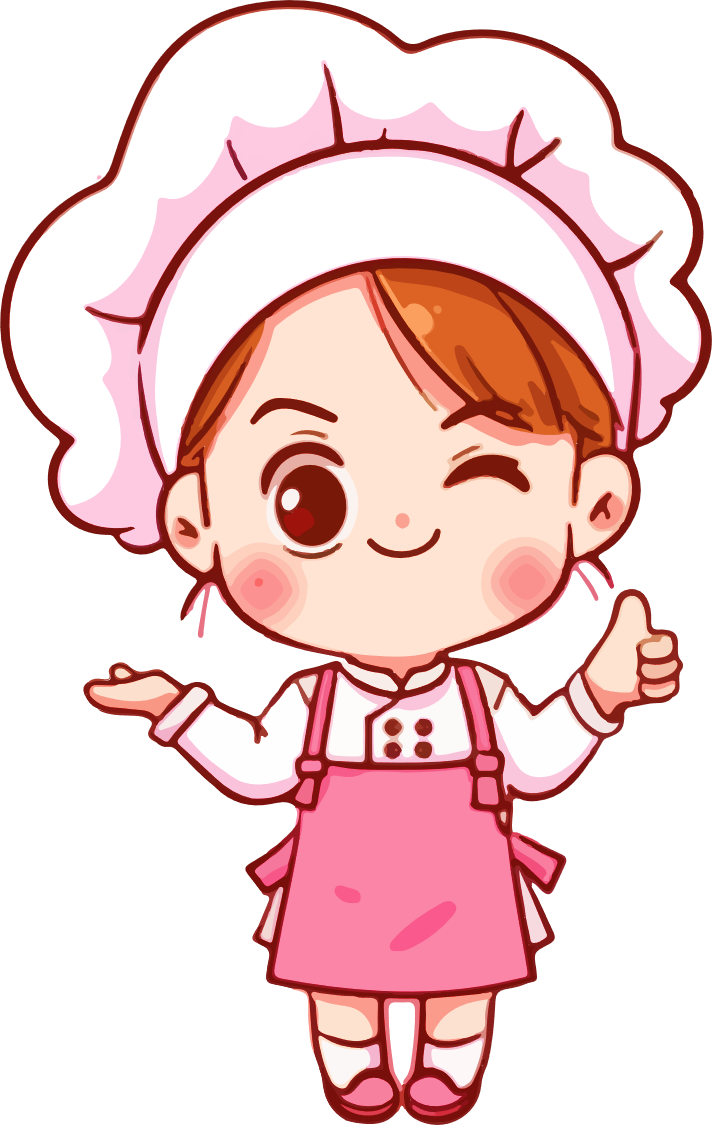 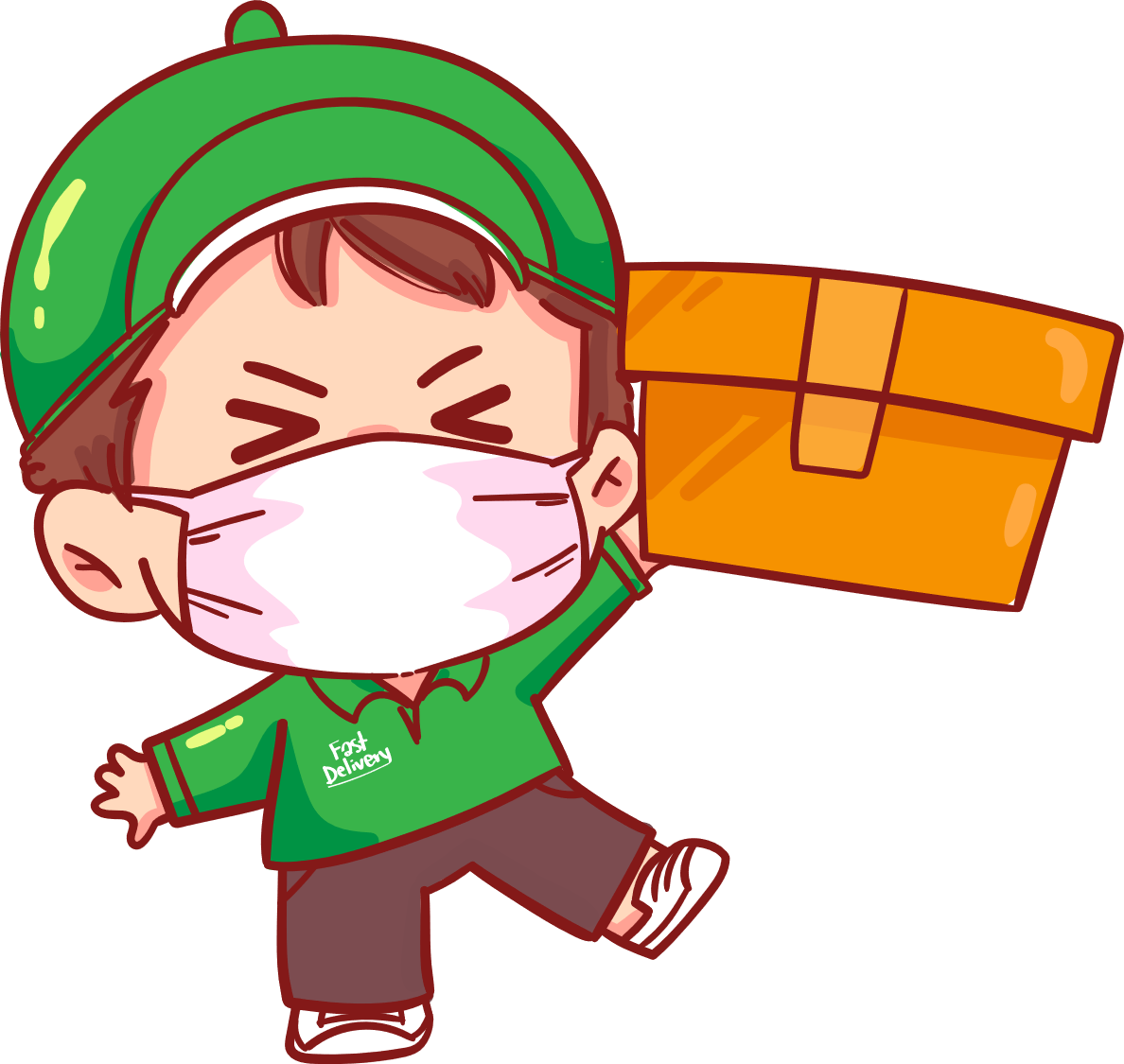 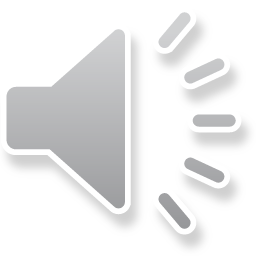 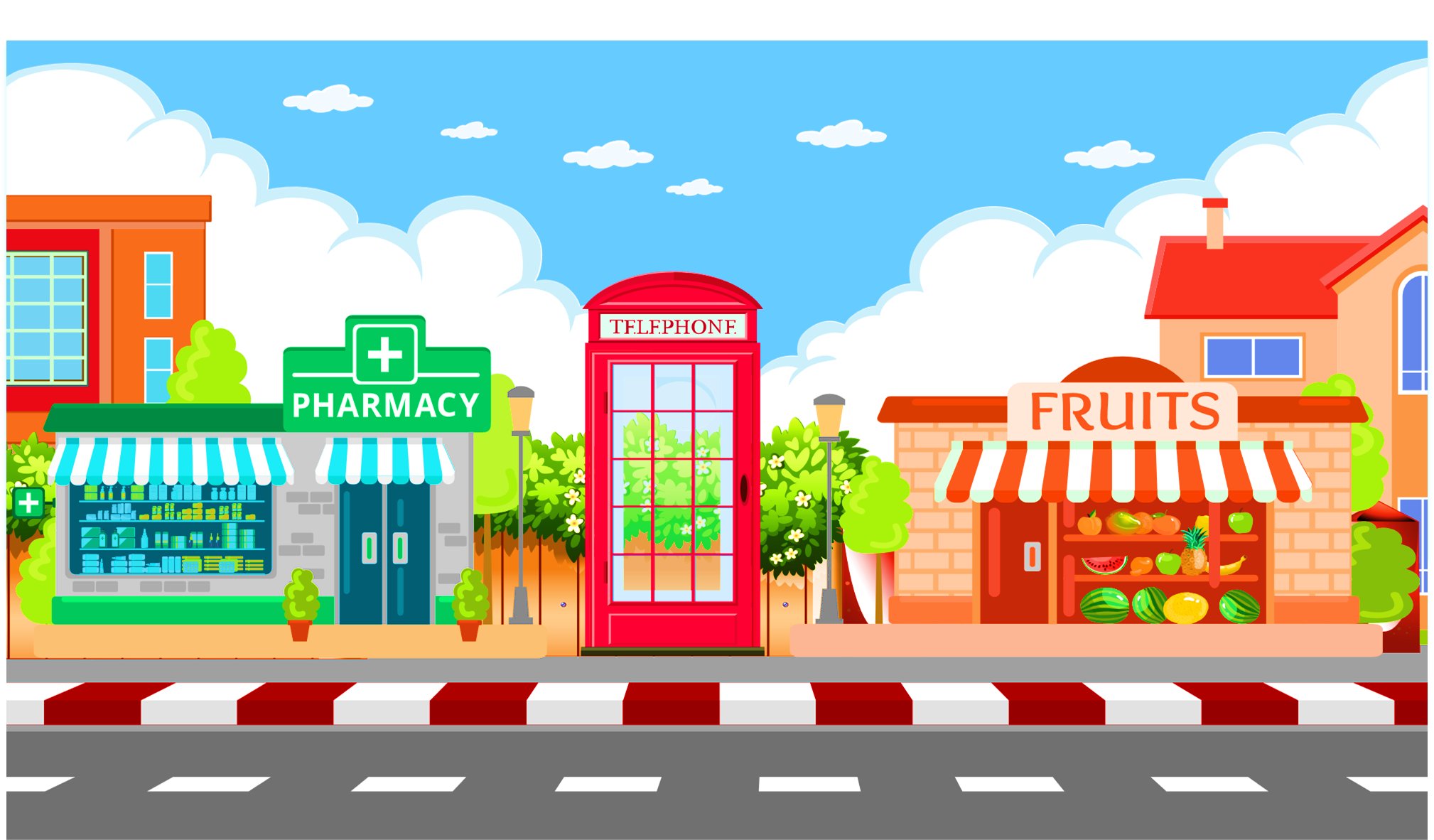 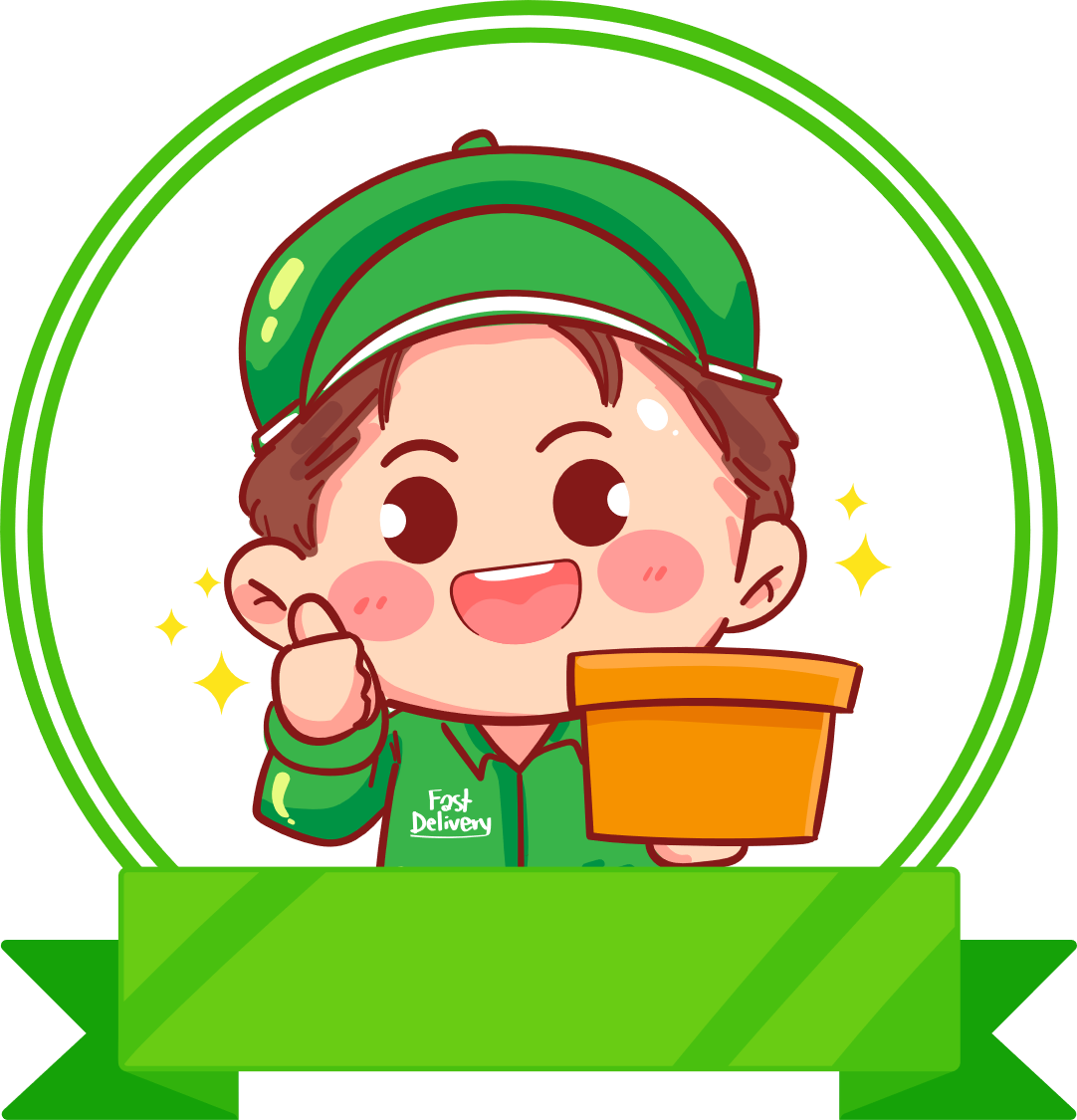 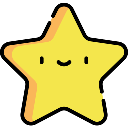 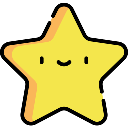 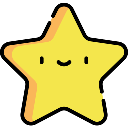 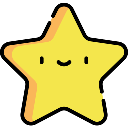 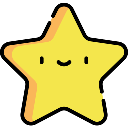 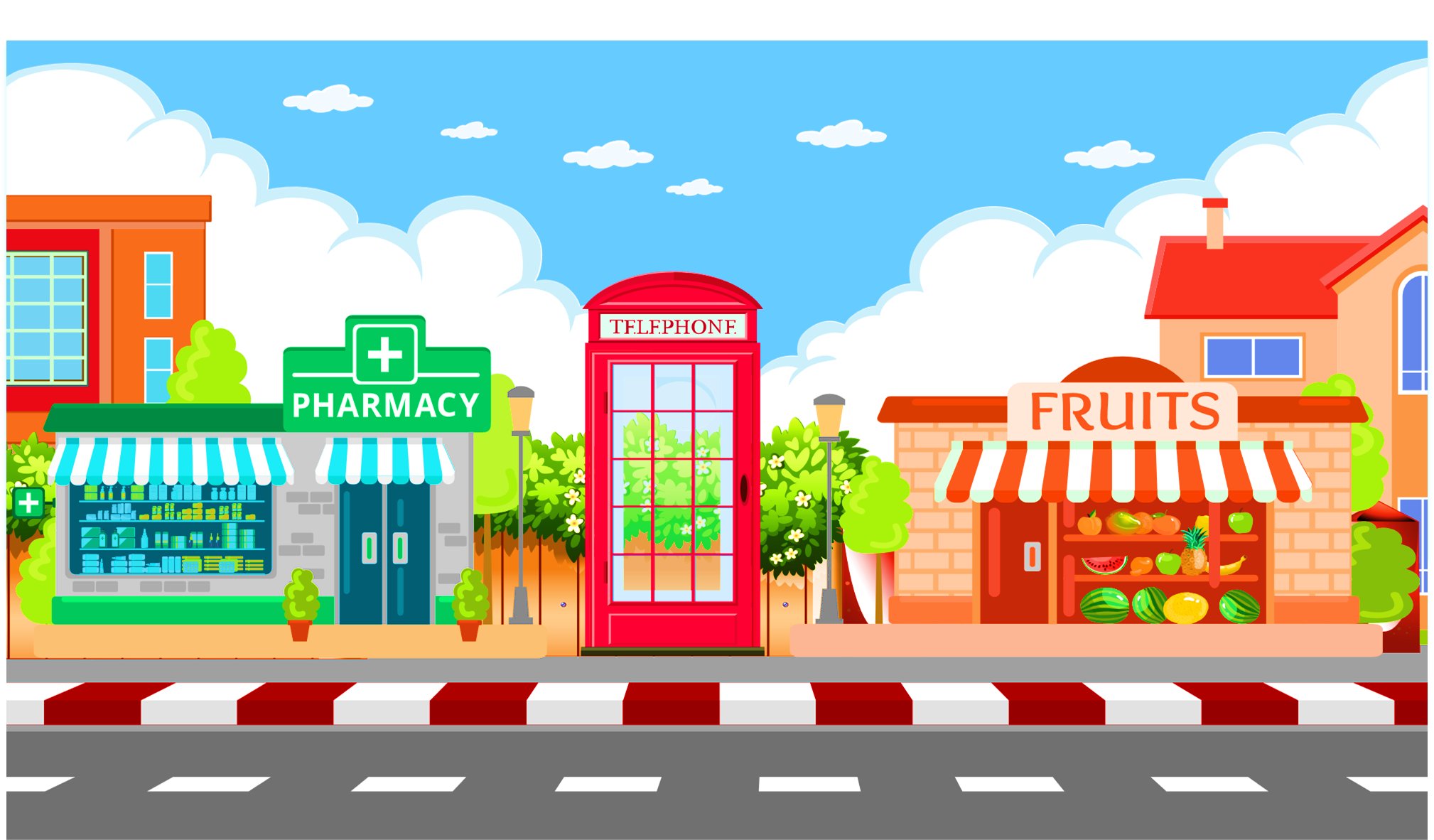 Cảm ơn các bạn đã giúp  mình hoàn thành xuất sắc “một ngày làm Shipper” nhé! Chào tạm biệt và hẹn gặp lại các bạn.
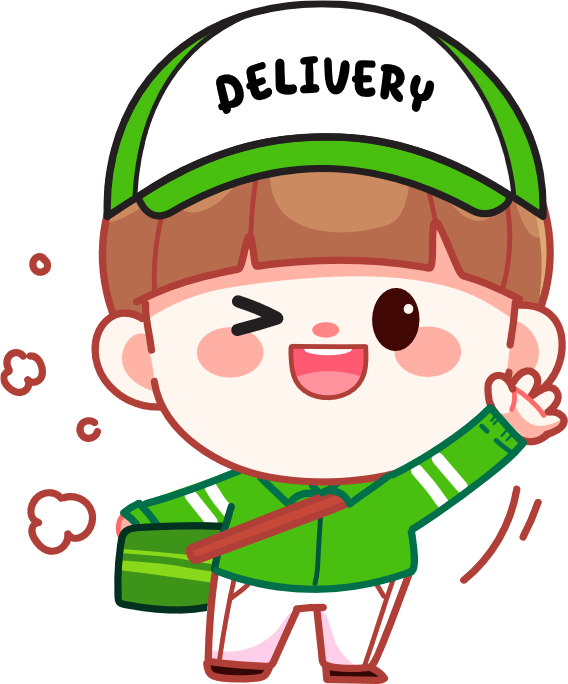 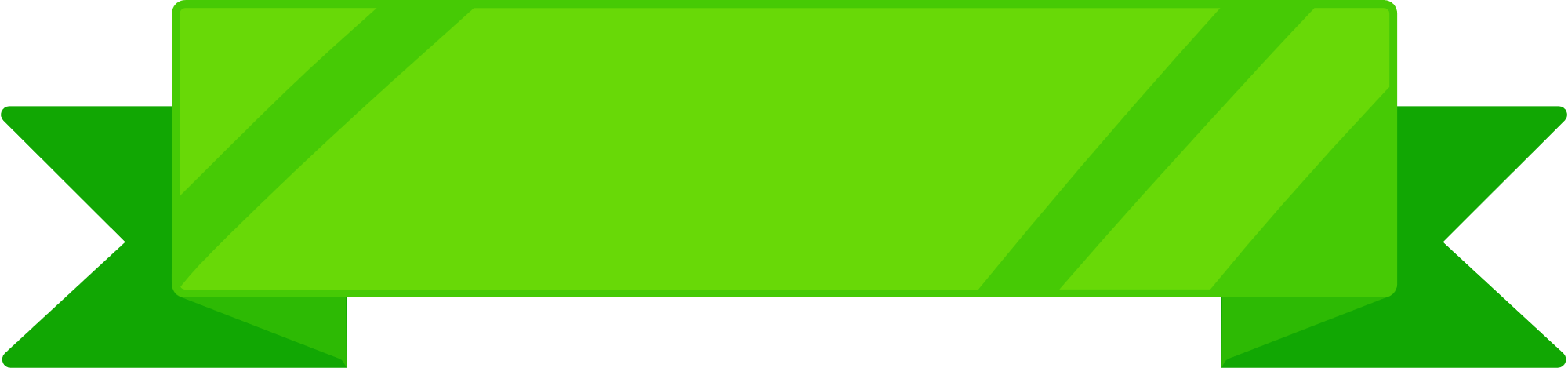 Dặn dò
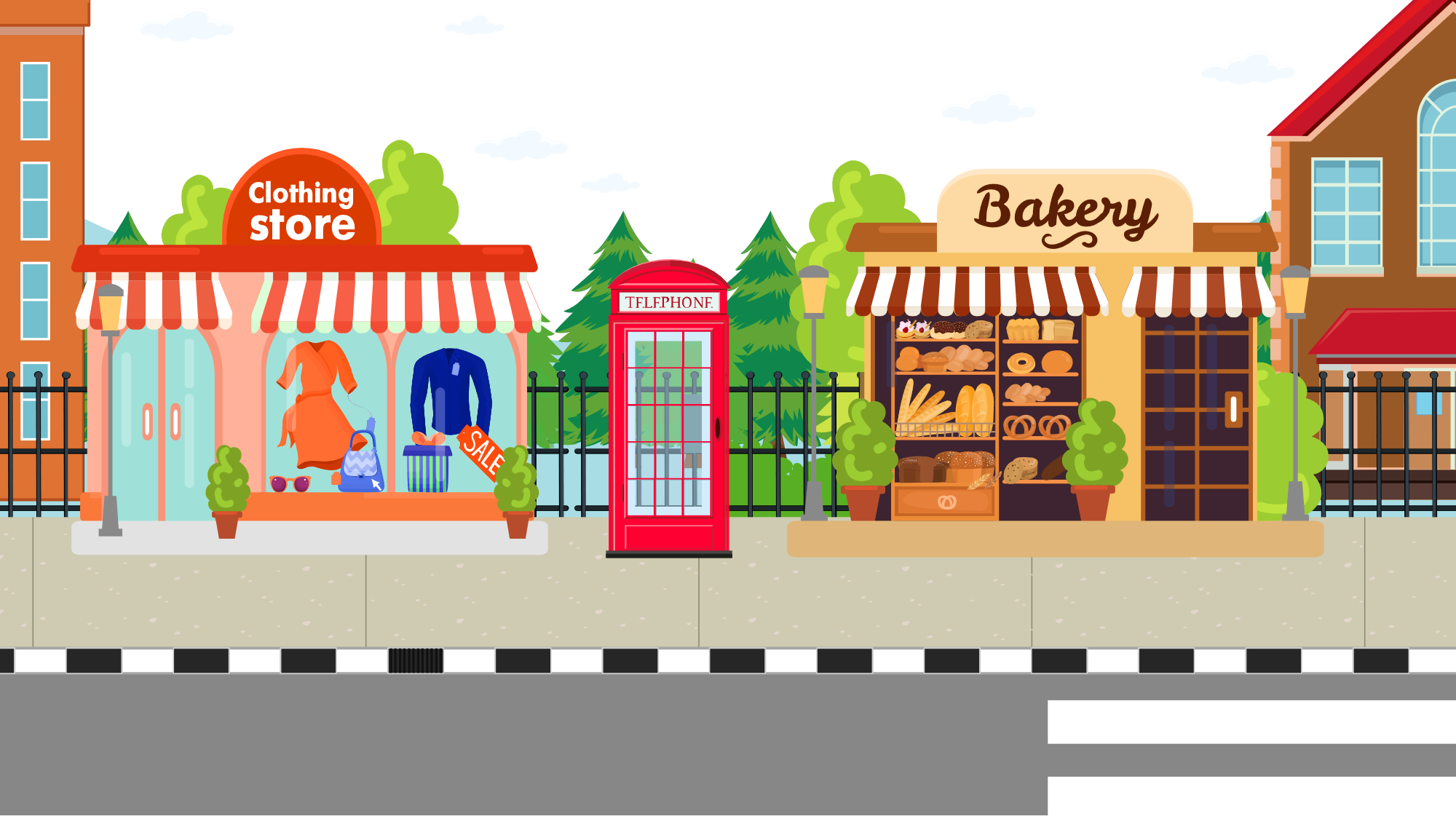 Giáo viên điền vào đây
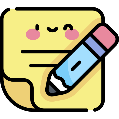 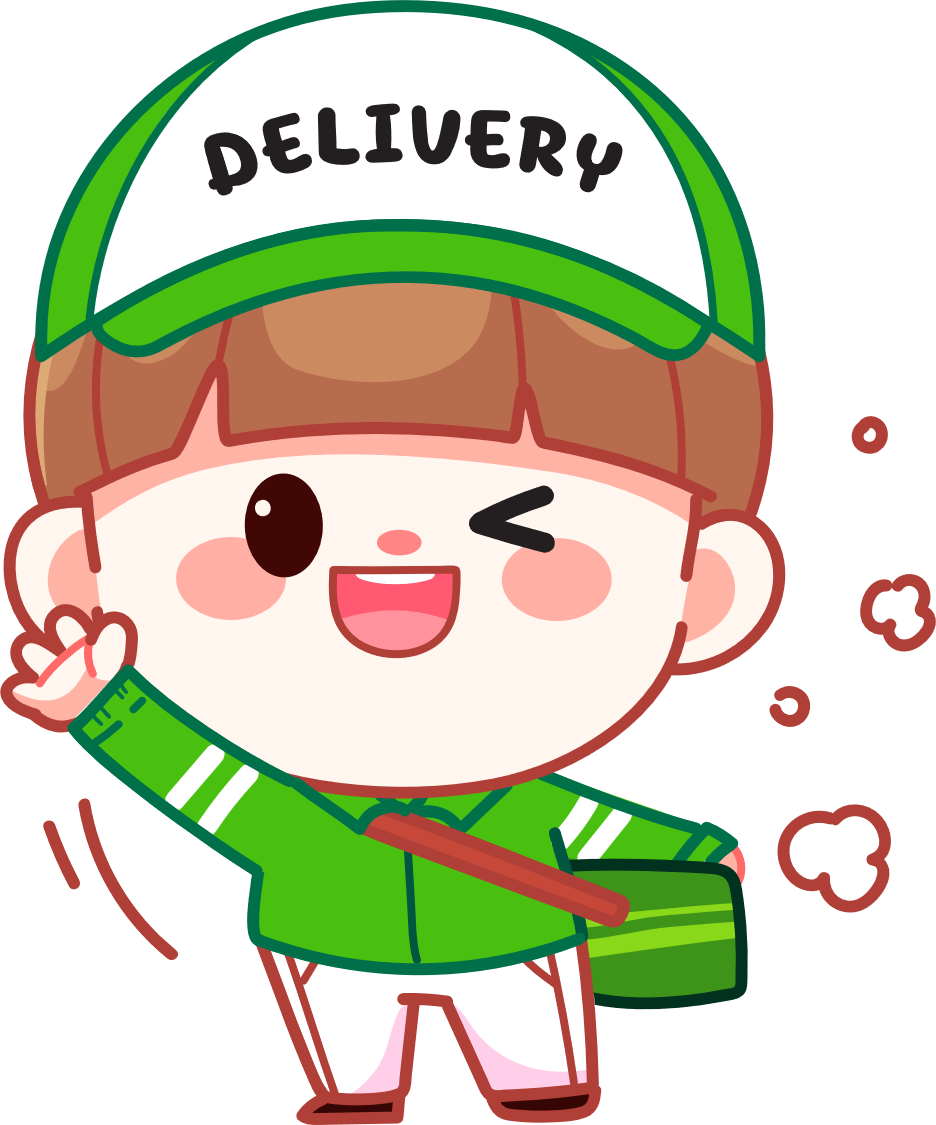 Giáo viên điền vào đây
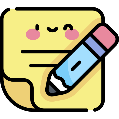 Giáo viên điền vào đây
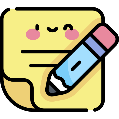 Giáo viên điền vào đây
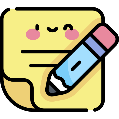 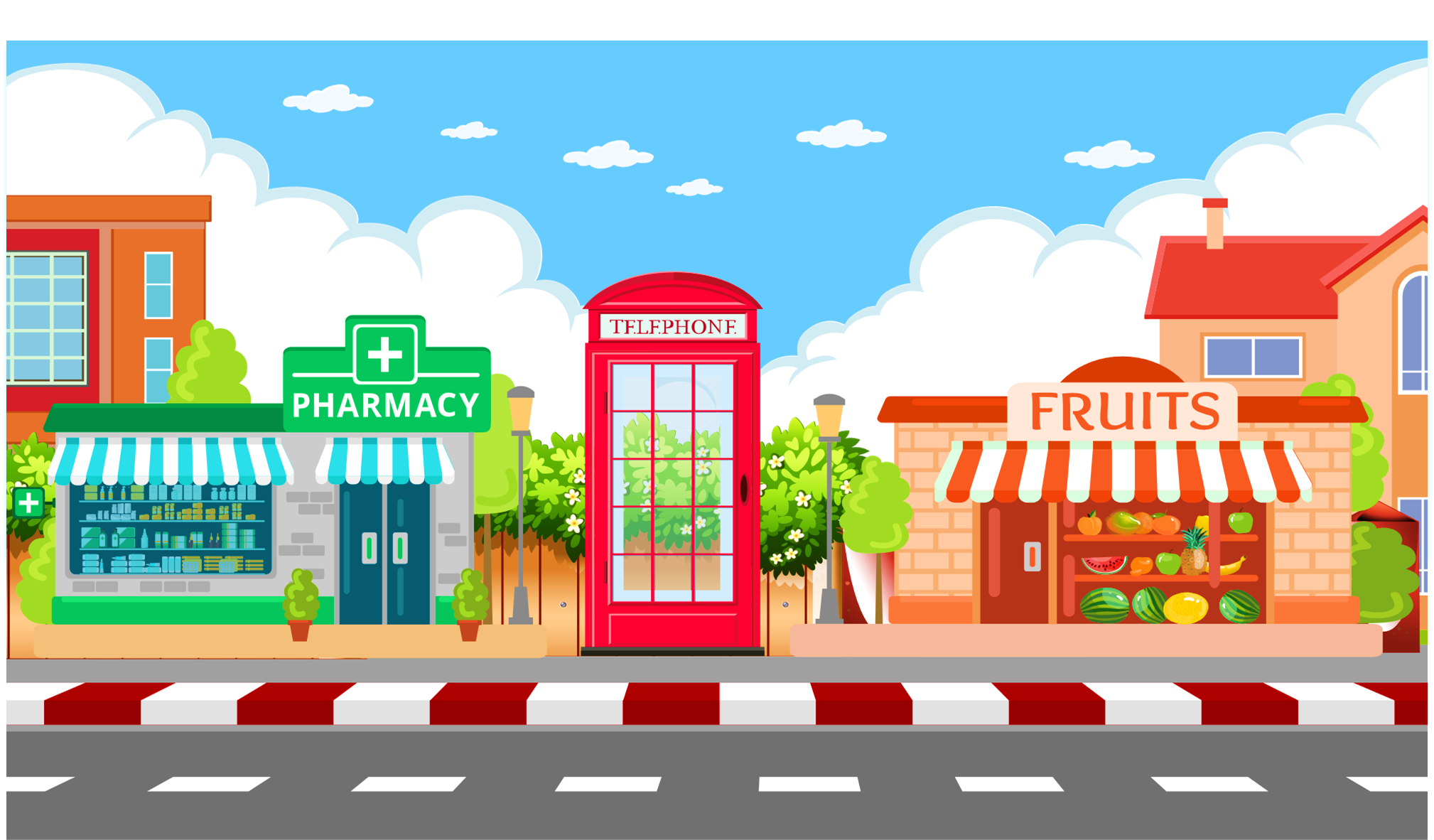 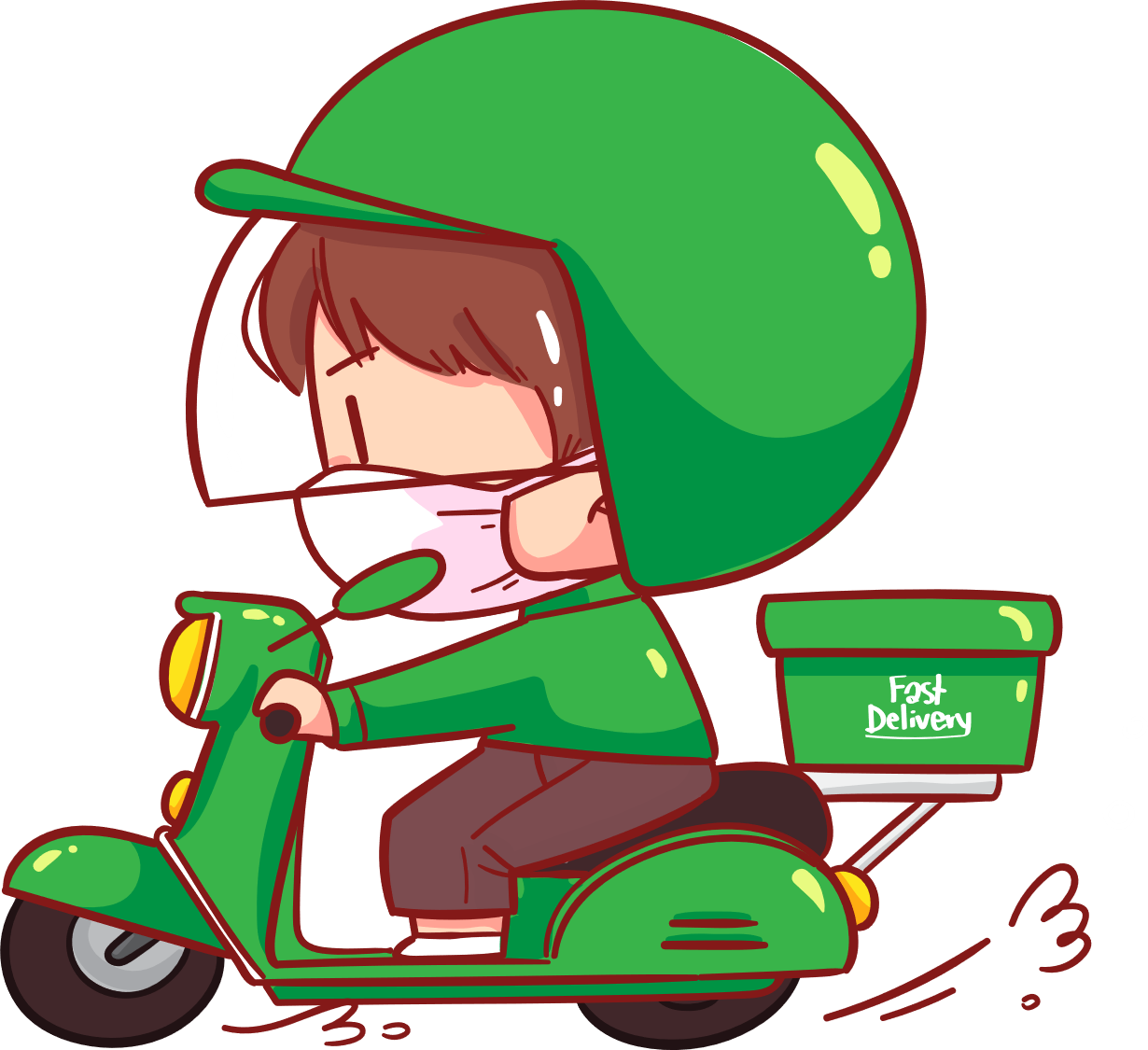